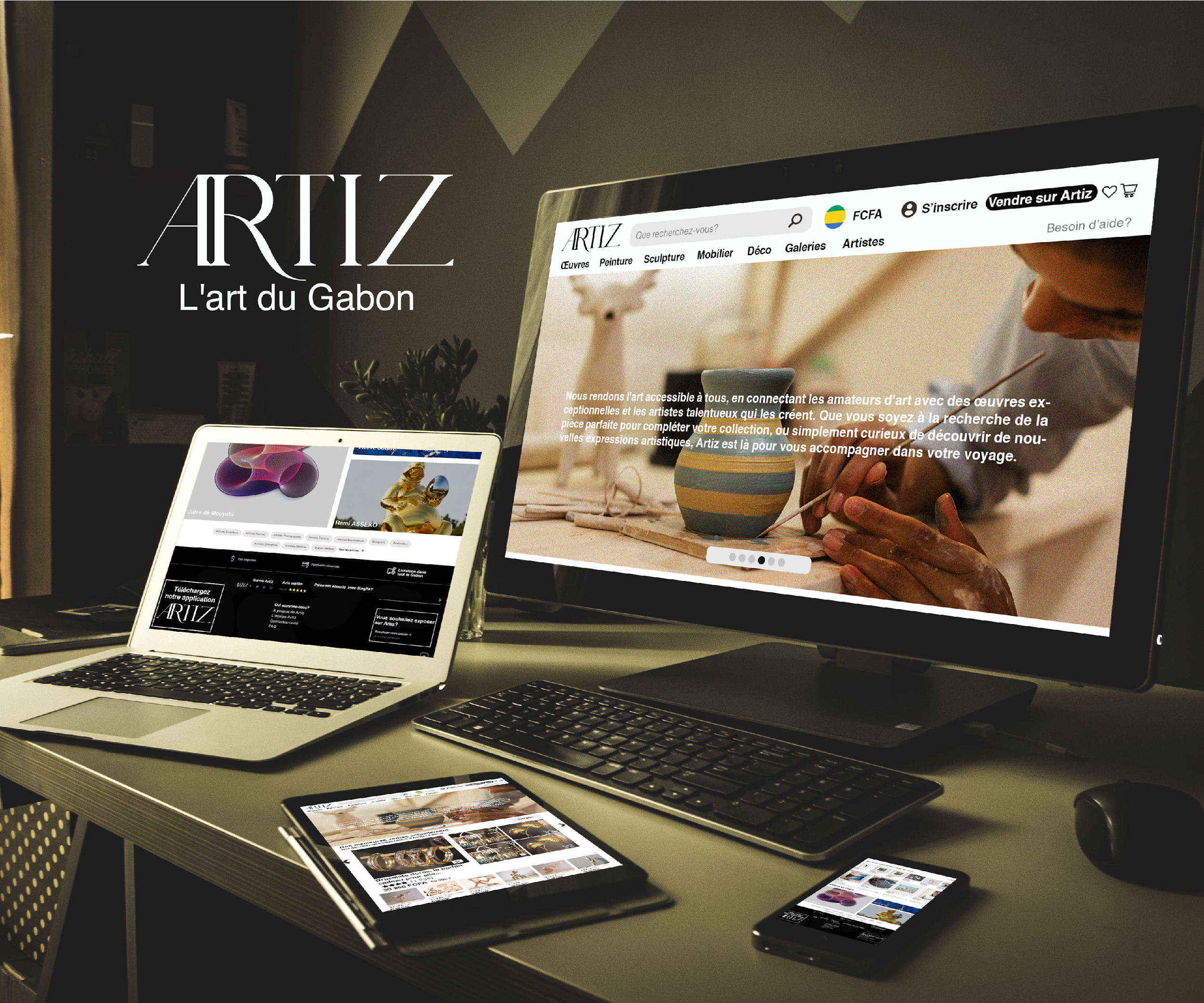 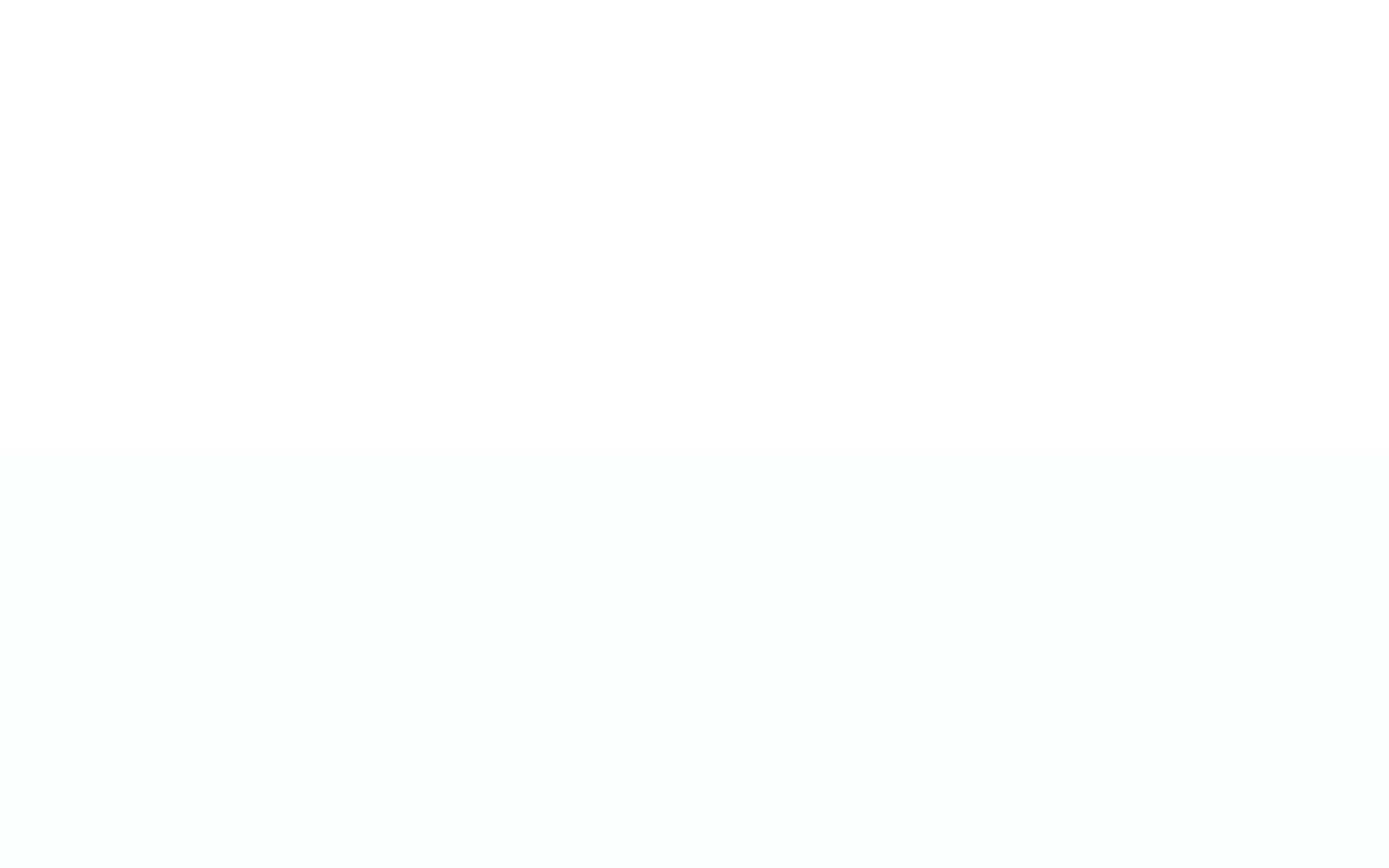 L’art du Gabon partout avec vous!
Artiz gabon
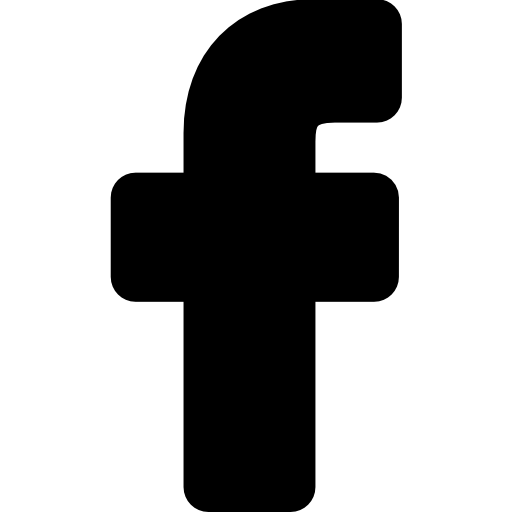 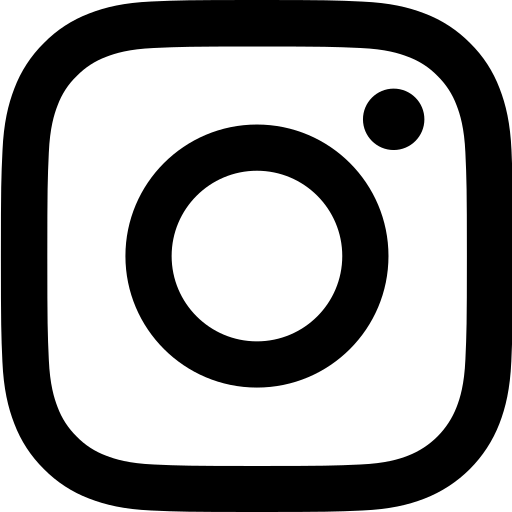 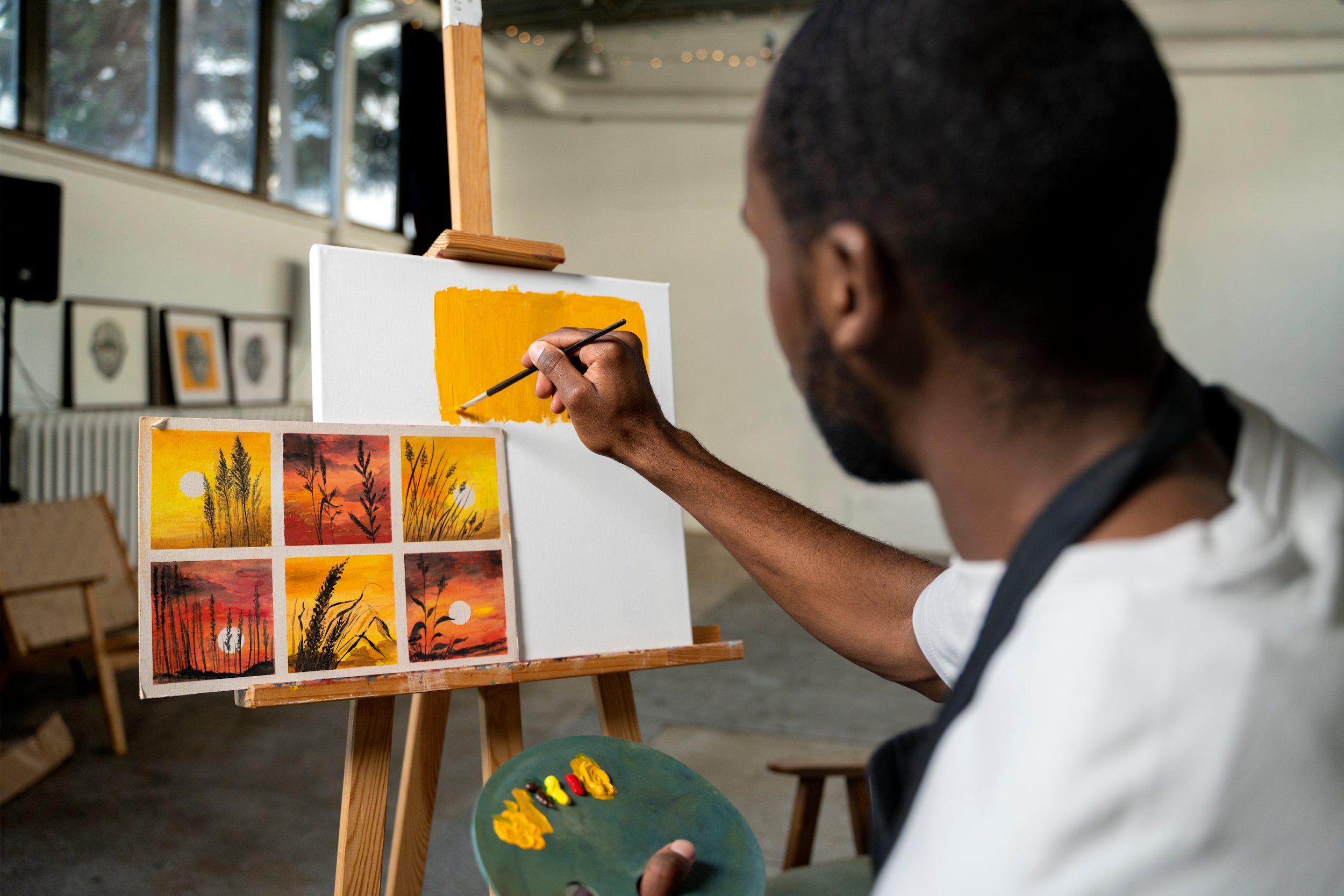 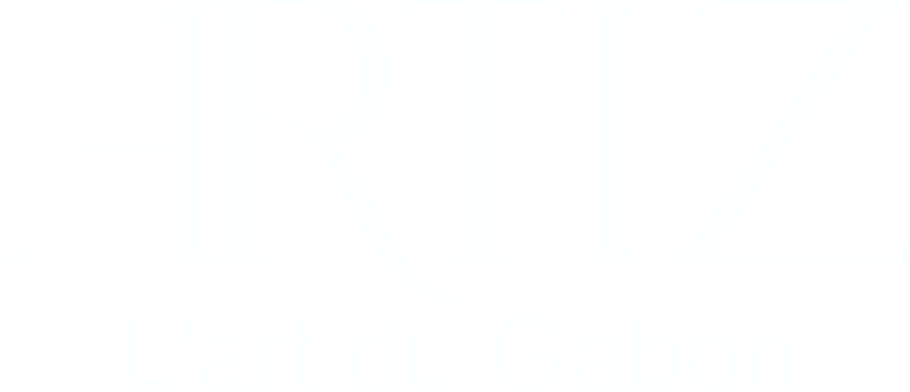 SOMMAIRE
LA VISION
LE PROBLEME
LA SOLUTION
LE PRODUIT 
POURQUOI MAINTENANT
TAILLE DU MARCHE
LES ALTERNATIVES/LES CONCURRENTS
DESCRIPTION DU MODELE ECONOMIQUE
L’EQUIPE
LES ETATS FINANCIERS
OKR (Objectifs et résultats clés)
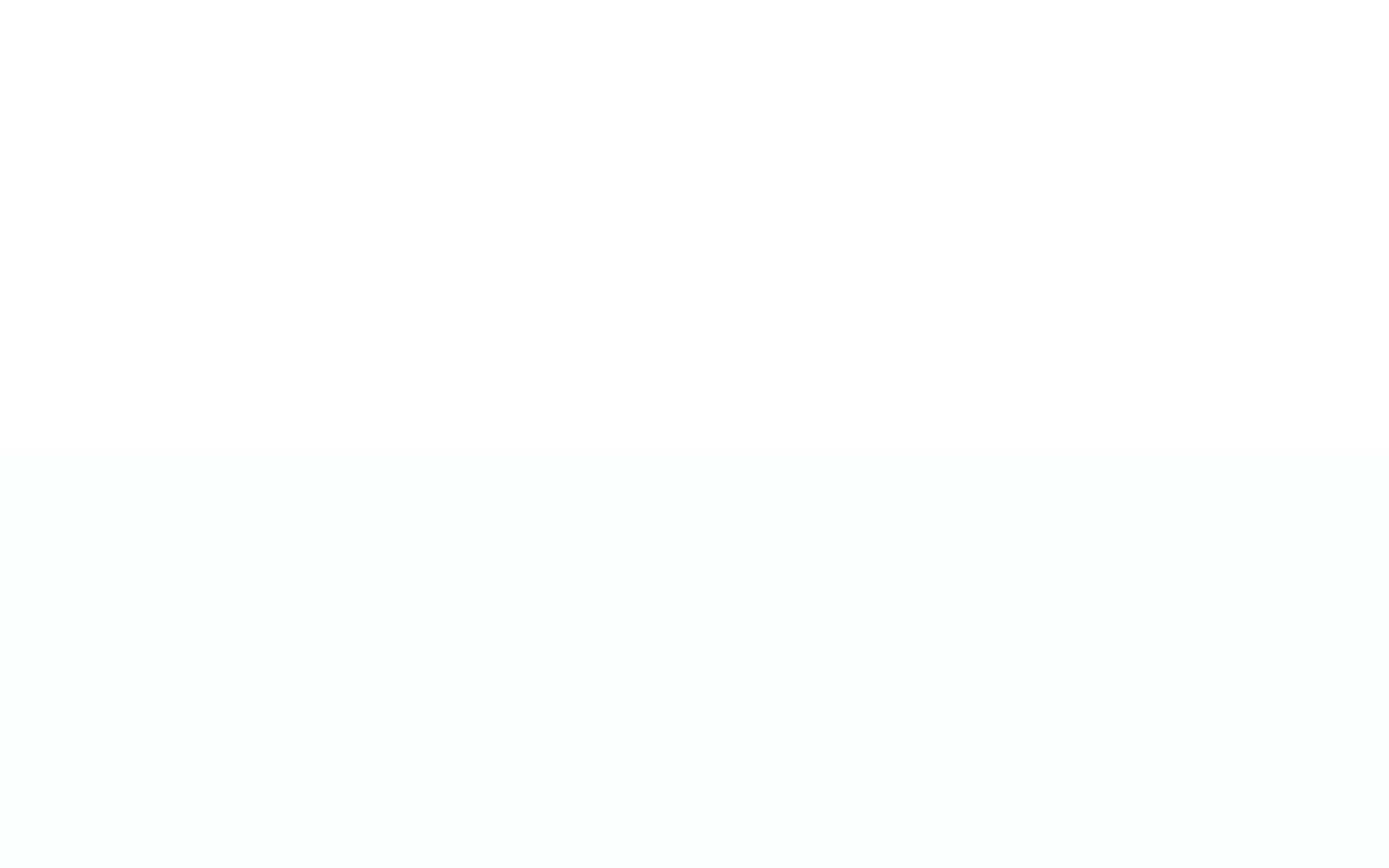 Artiz gabon
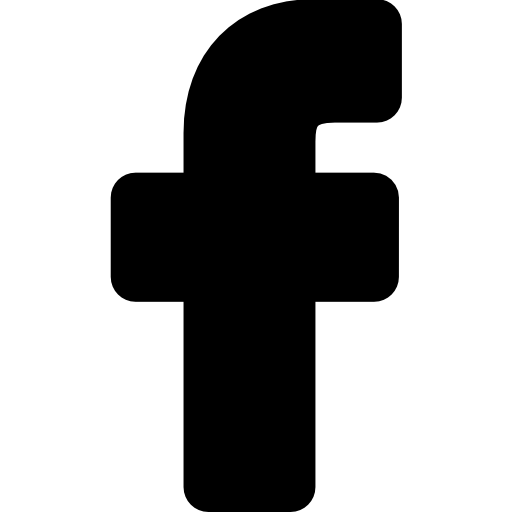 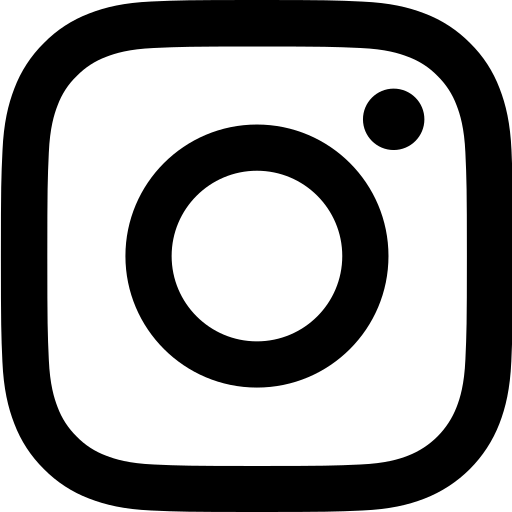 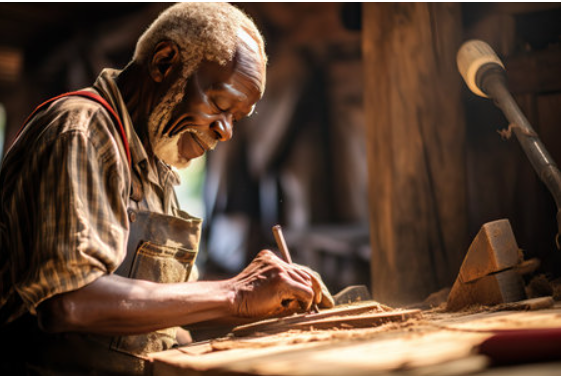 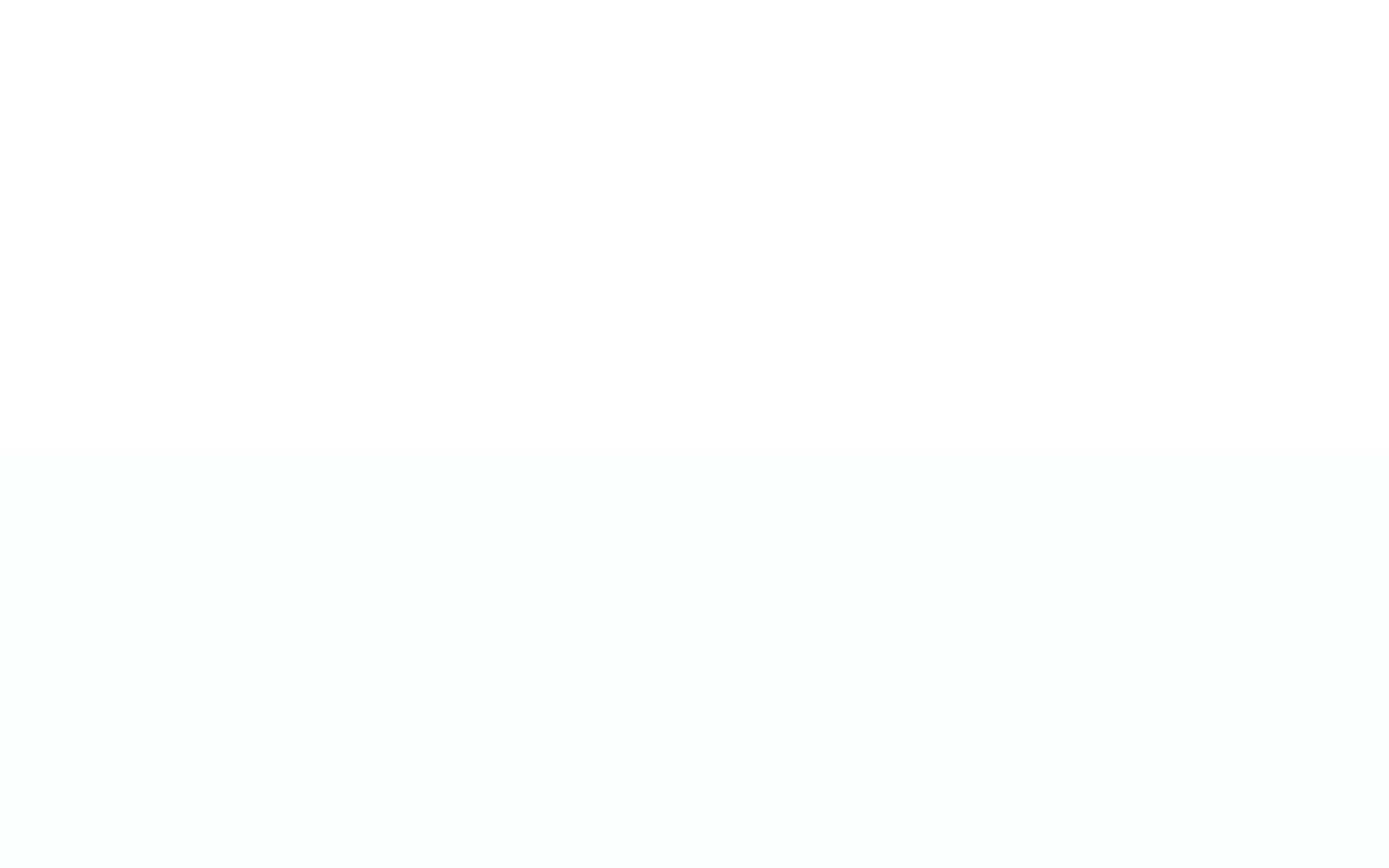 LA VISION
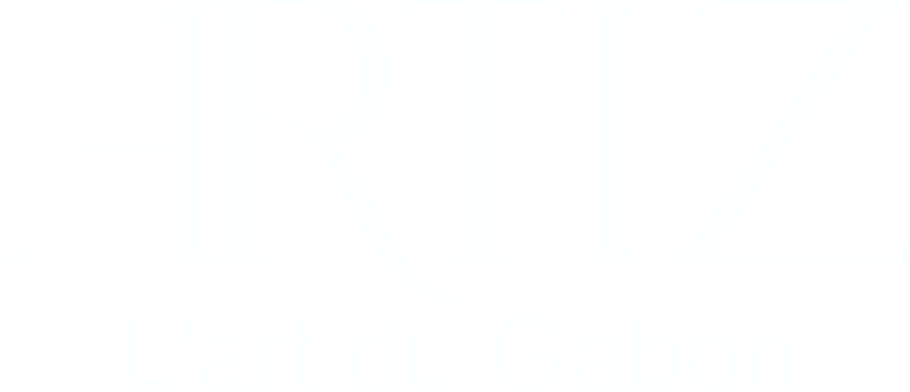 Devenir la plateforme de référence pour l’artisanat gabonais en Afrique centrale d’ici 2031.
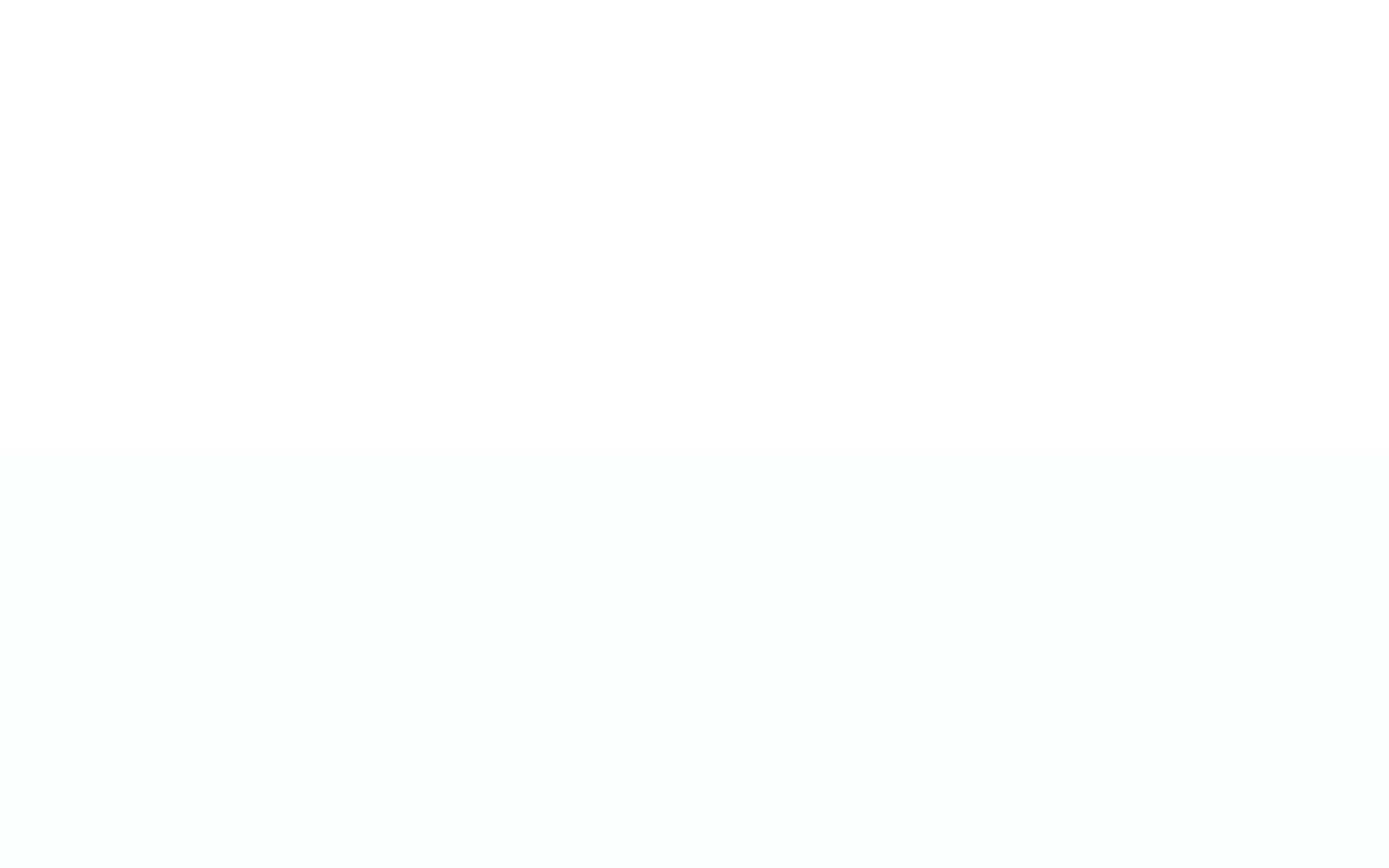 Artiz gabon
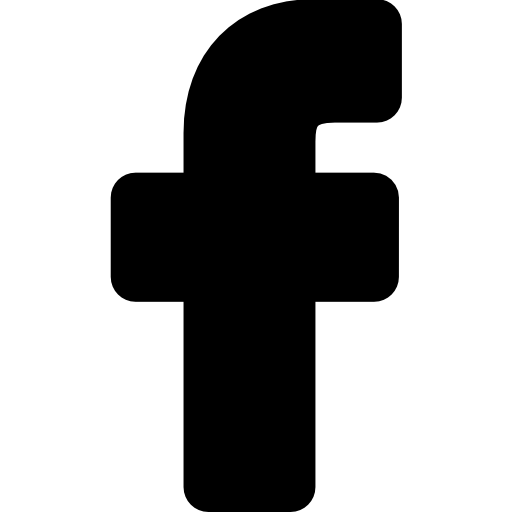 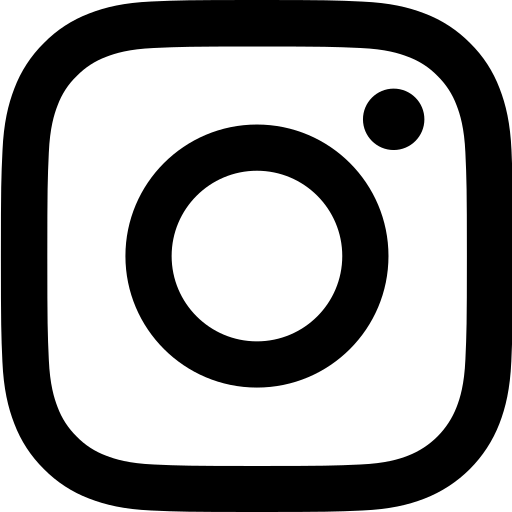 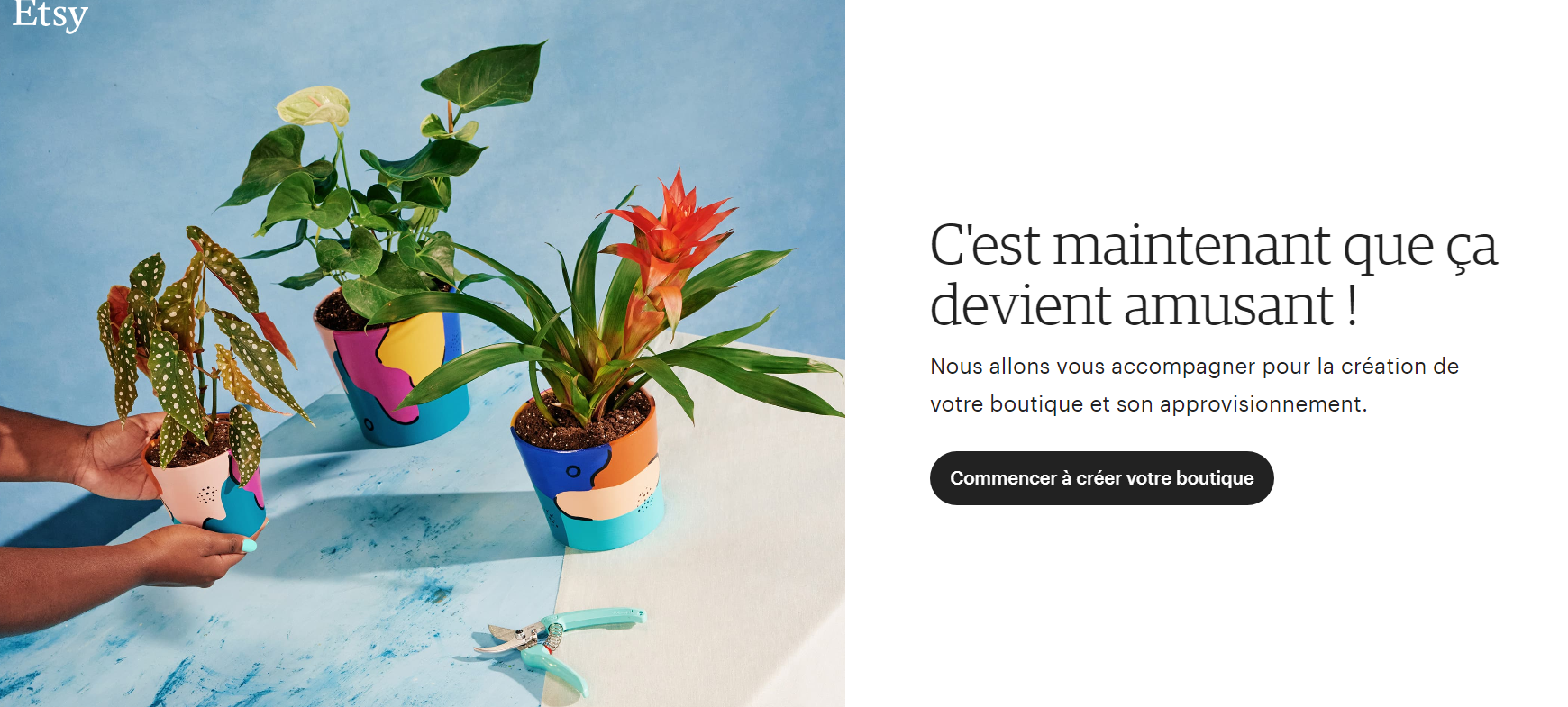 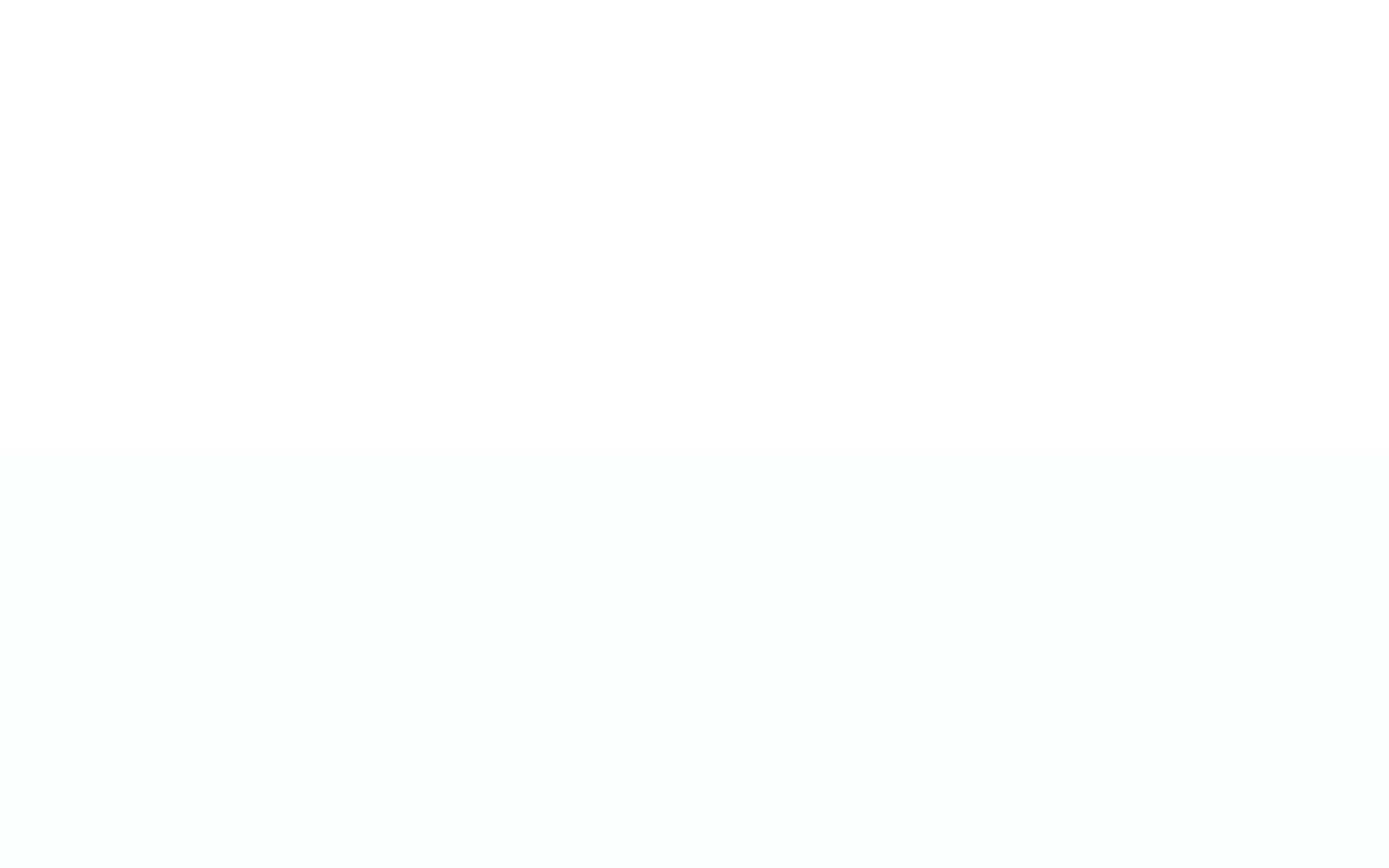 LE PROBLÈME
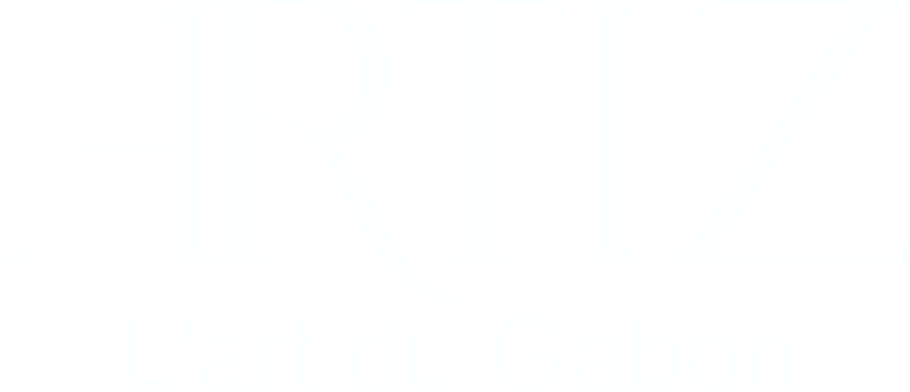 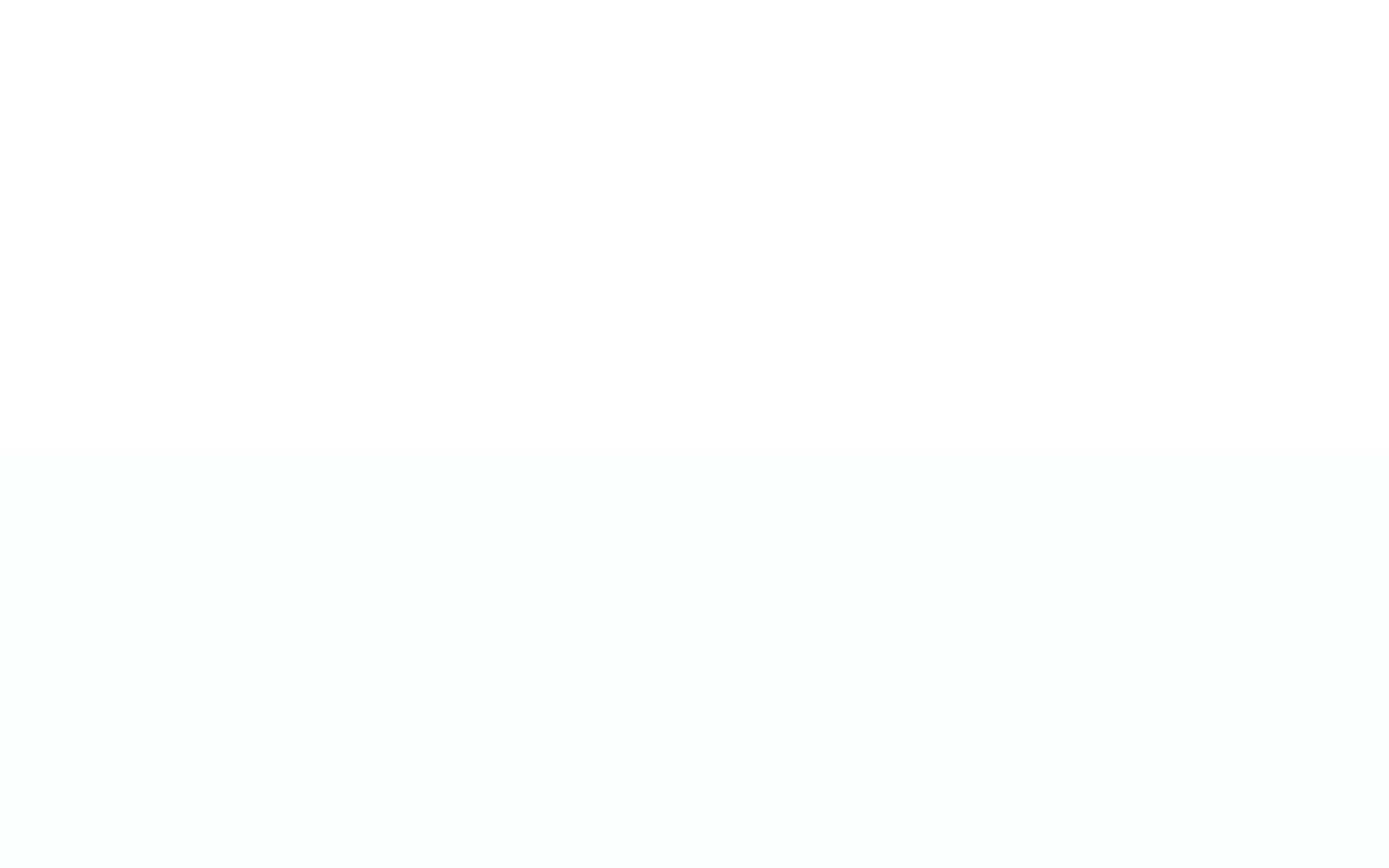 La quasi absence des plateformes d’achat/vente et de promotion spécialisées dans le secteur de l’art, de l’artisanat et de la culture gabonaise.

La difficulté pour les artisans ou artistes locaux à vendre les œuvres, dû au fait qu’ils n’arrivent pas à atteindre une cible plus grande, large et variée.

La difficulté pour les amoureux d’arts résidents ou non de trouver facilement des produits d’art du Gabon
Artiz gabon
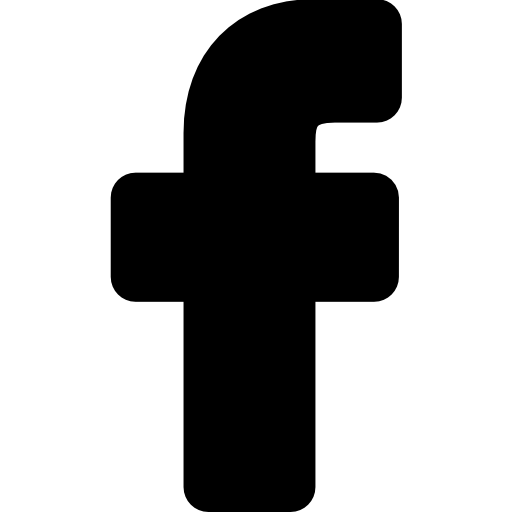 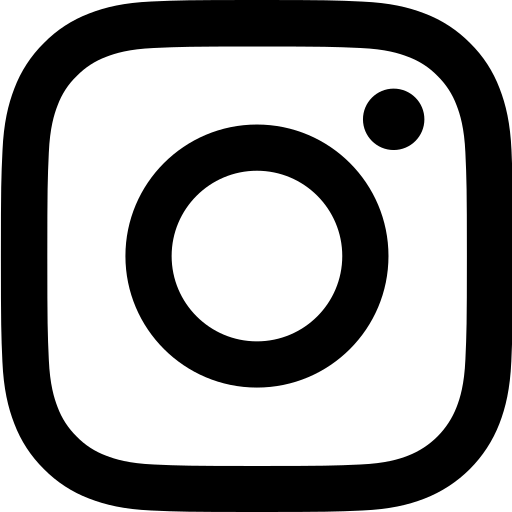 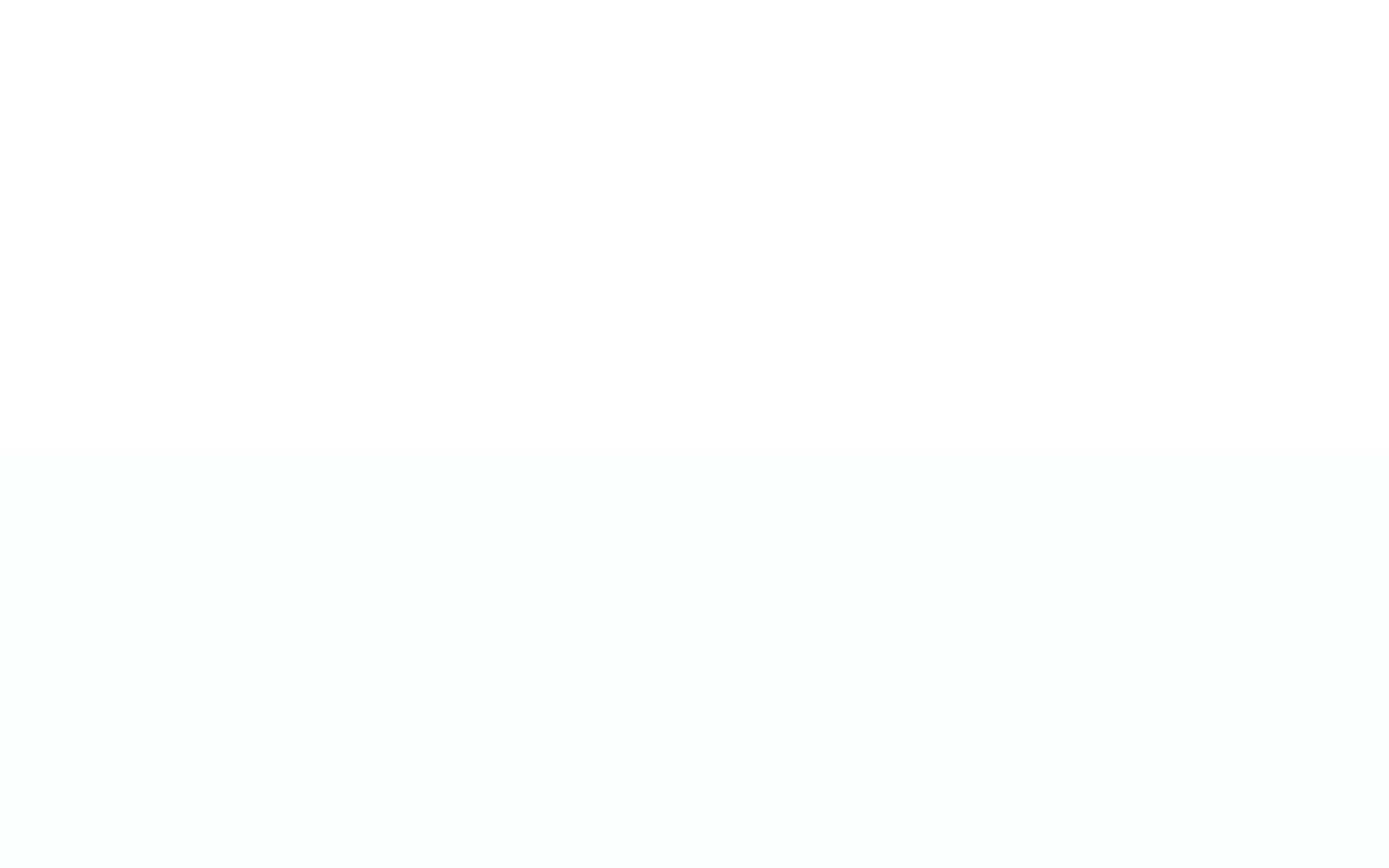 LA SOLUTION
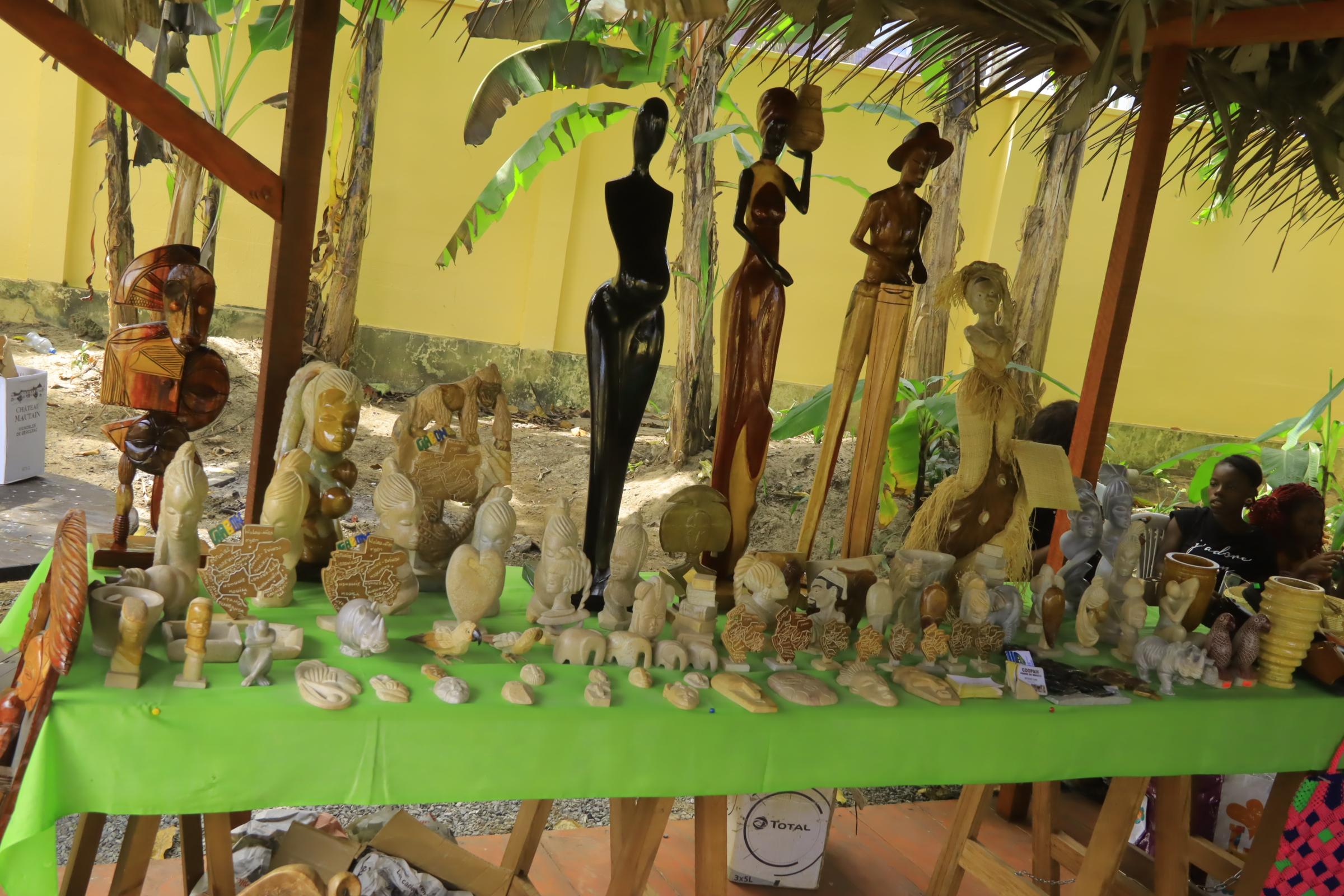 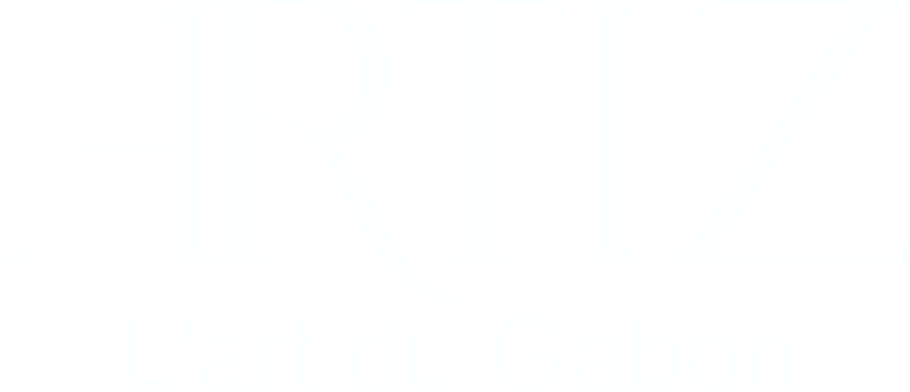 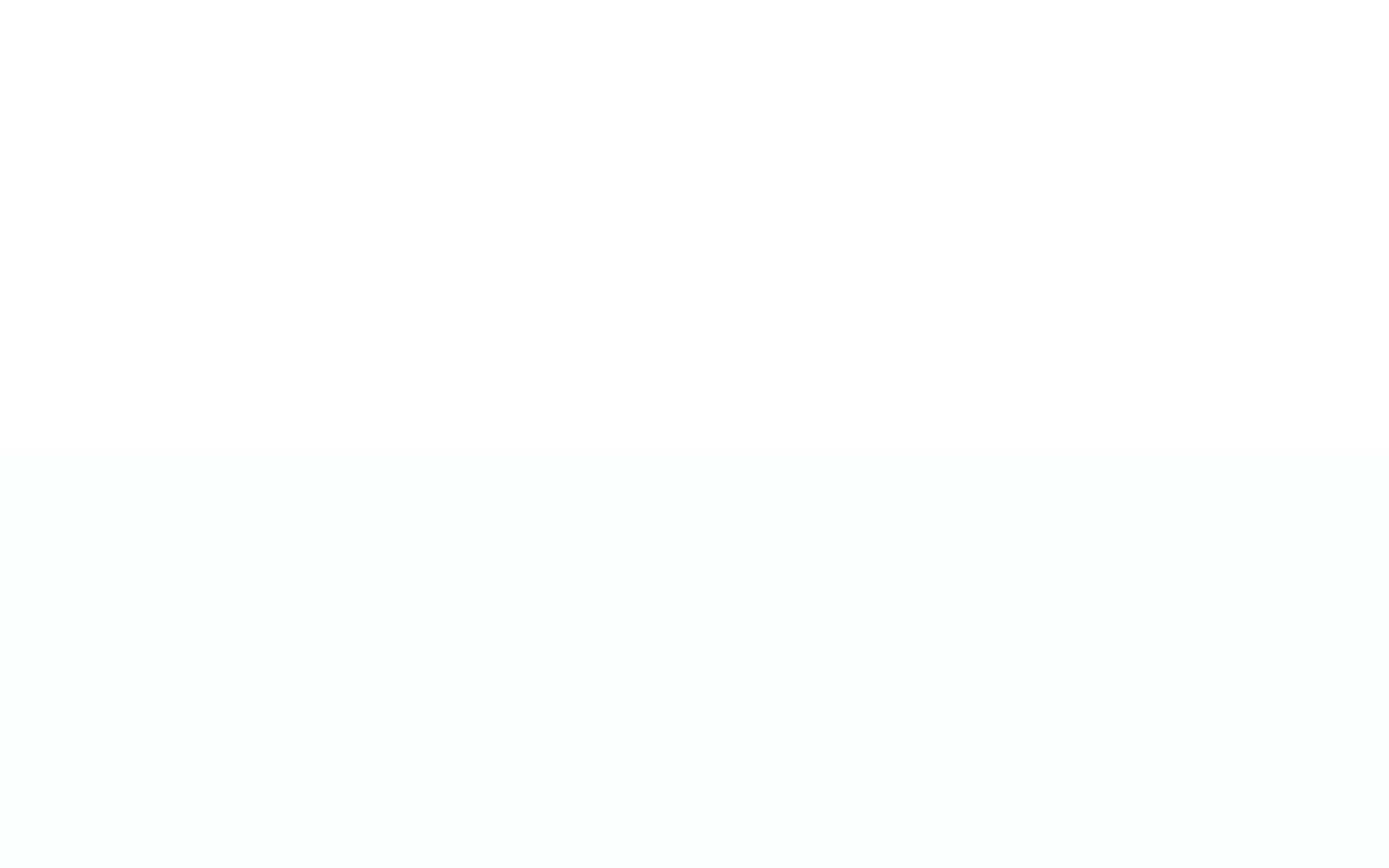 Artiz aide les artisans et les personnes qui souhaitent commercialiser et acquérir  des créations artisanales locales en mettant à leur disposition une marketplace spécialisée.
Artiz gabon
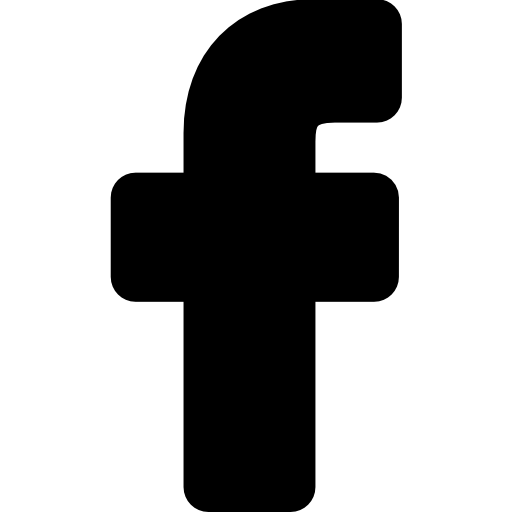 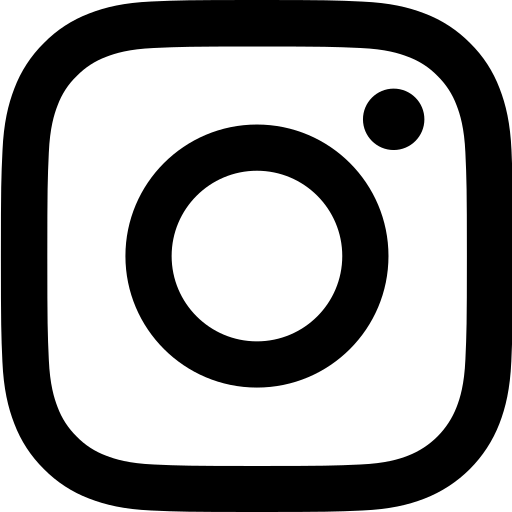 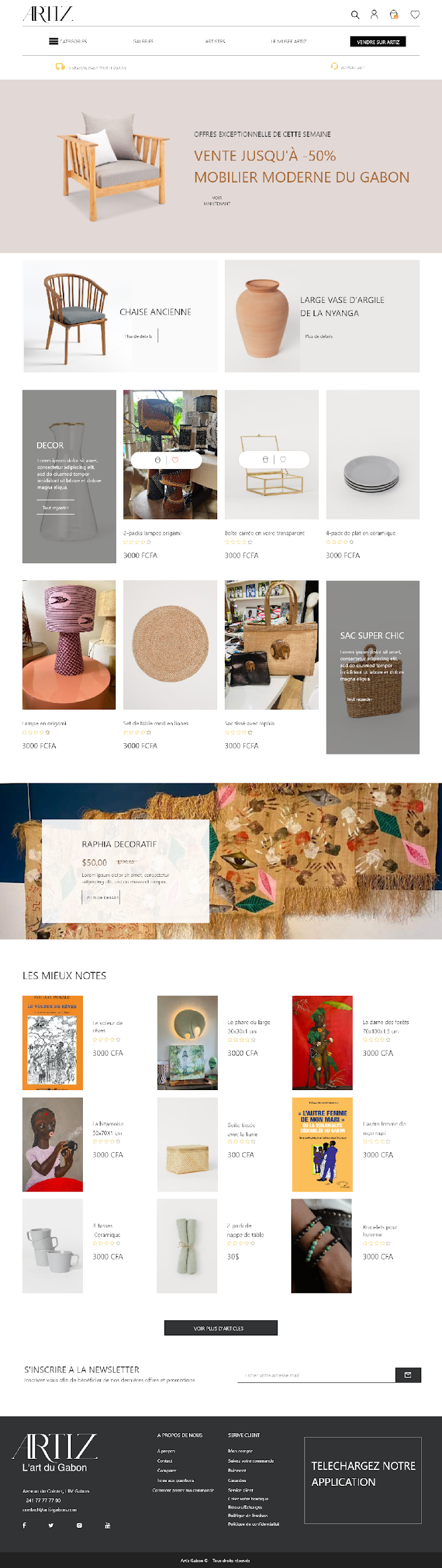 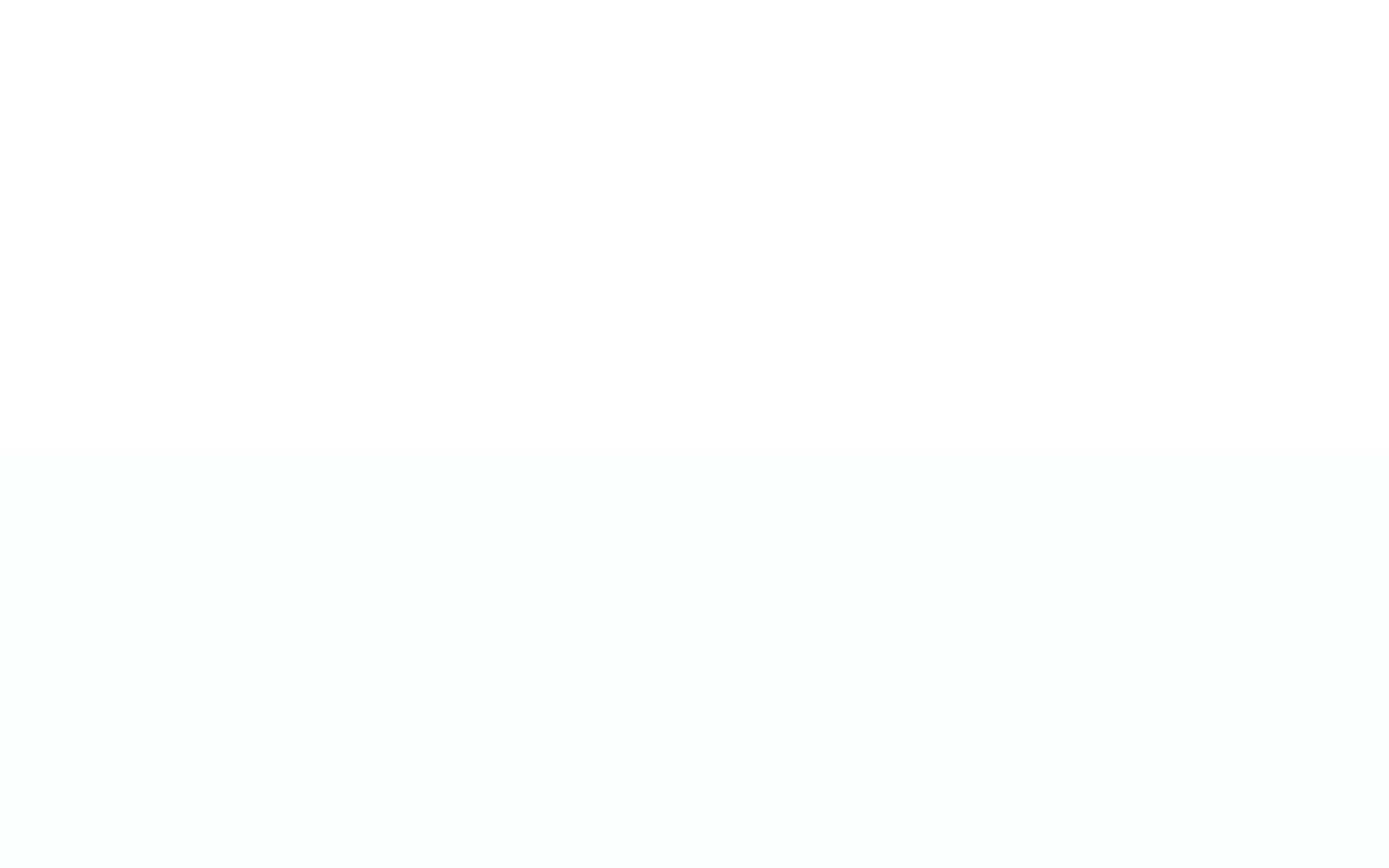 LE PRODUIT
Filtrage et recherche avancée :

Création personnalisée des boutiques  et Dashboard du vendeur 

Alerte et commande 

Gestion des factures 

Espace Musée
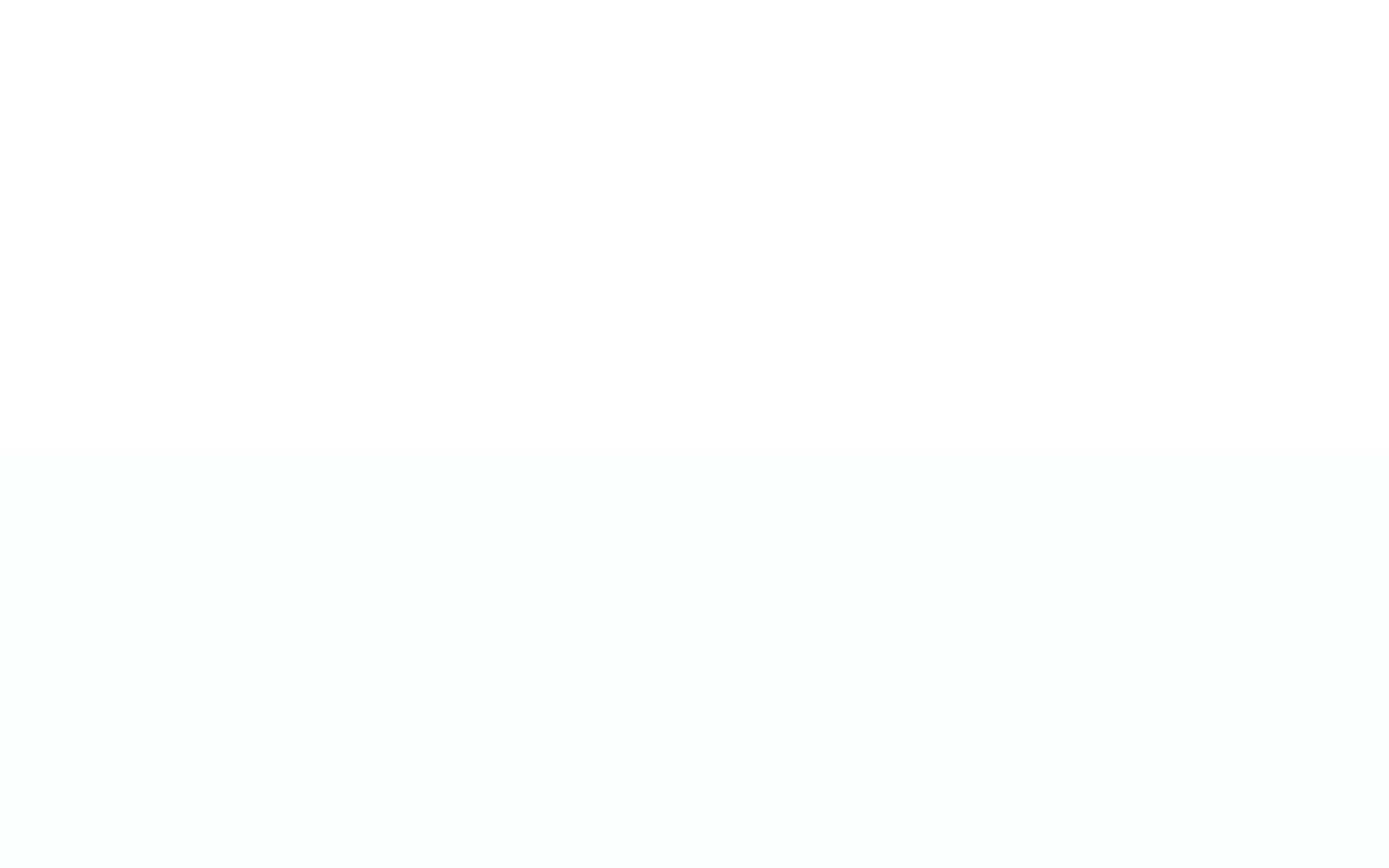 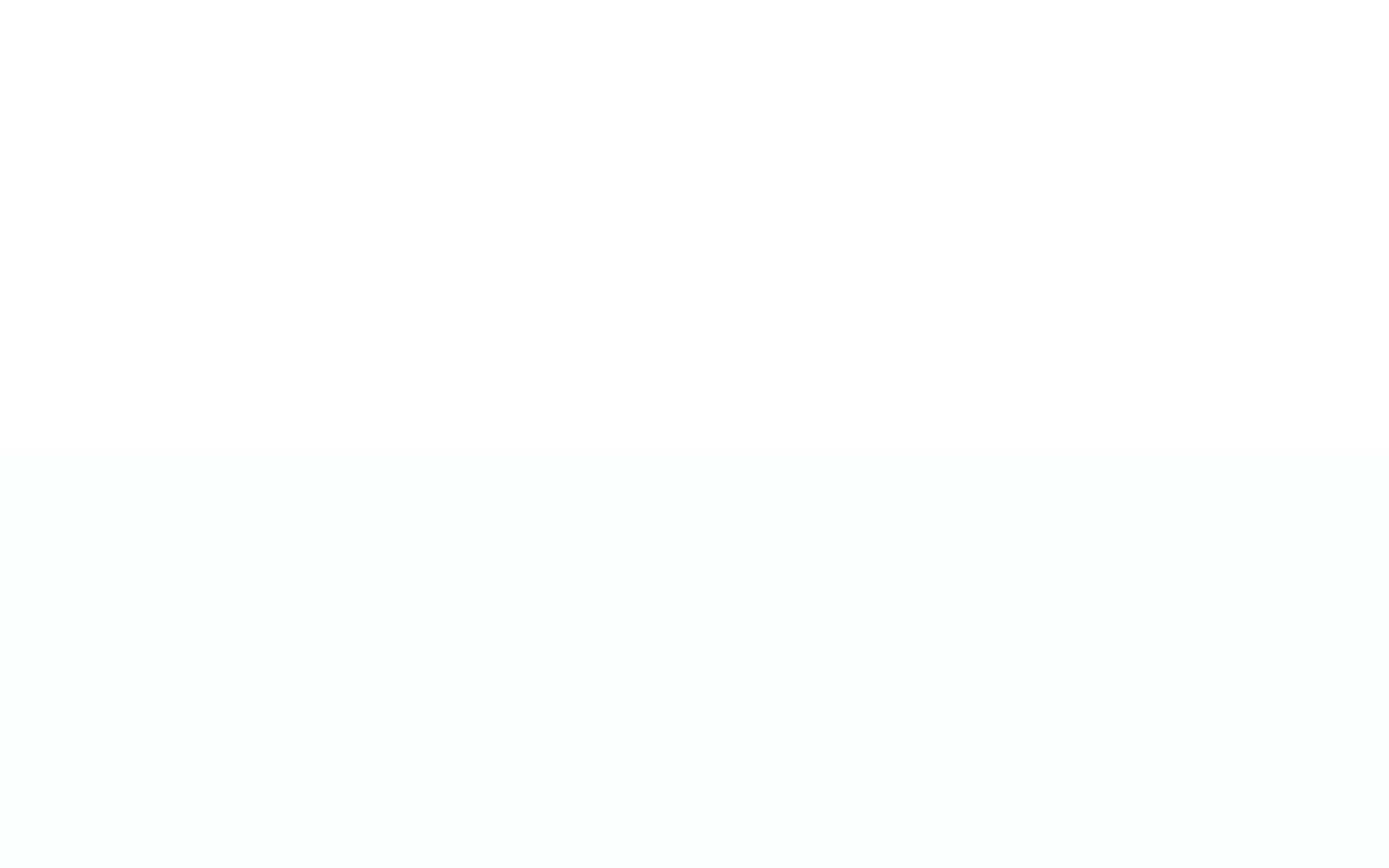 Artiz gabon
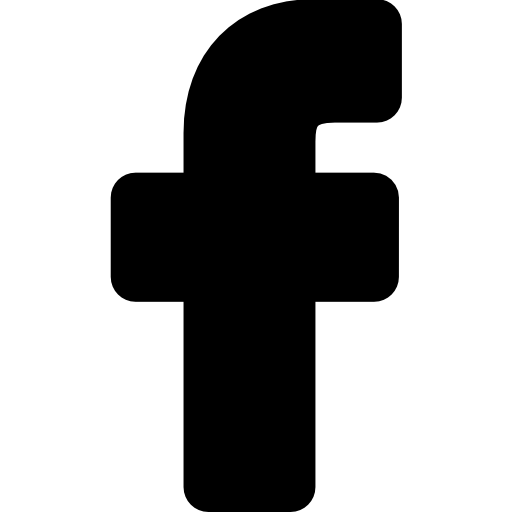 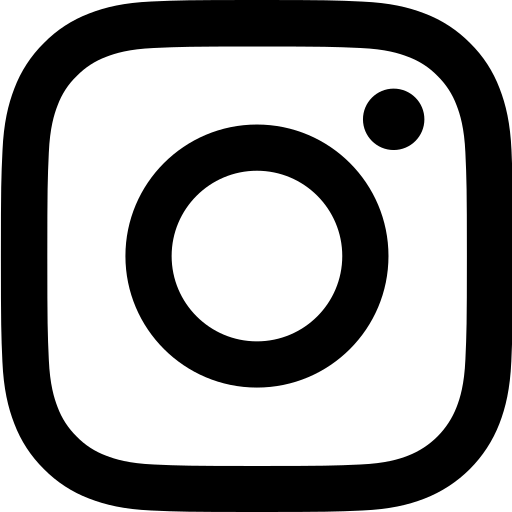 Artiz gabon
POURQUOI MAINTENANT?
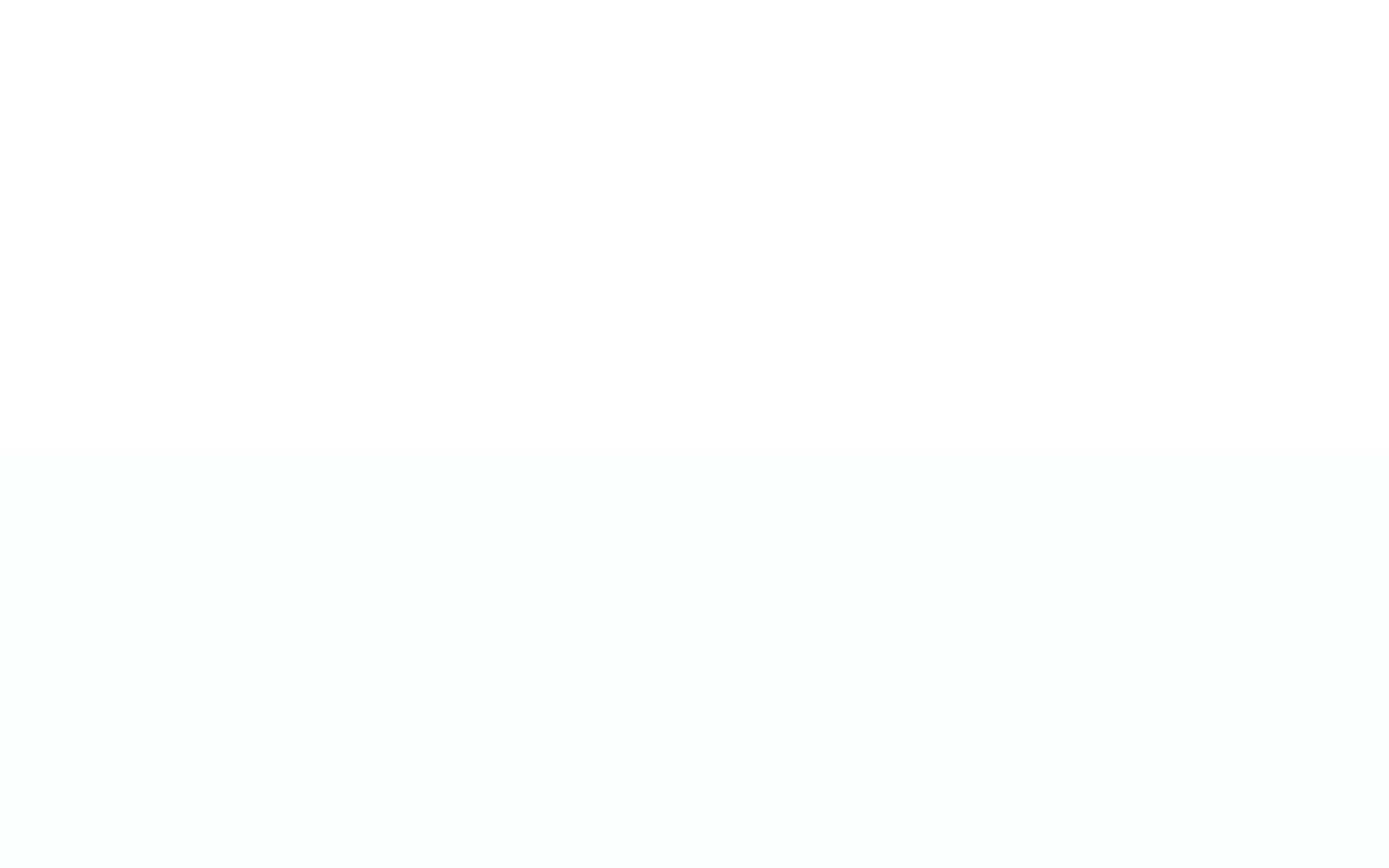 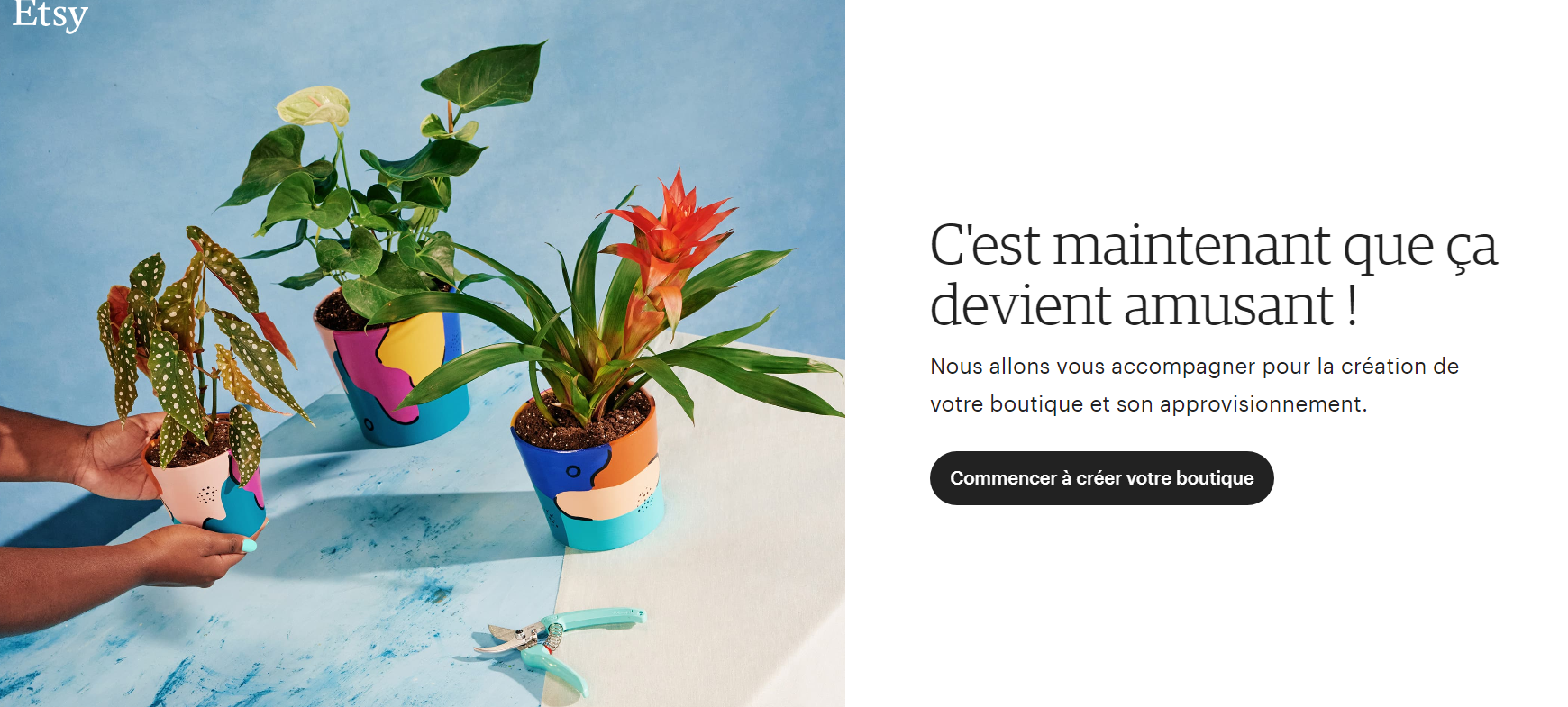 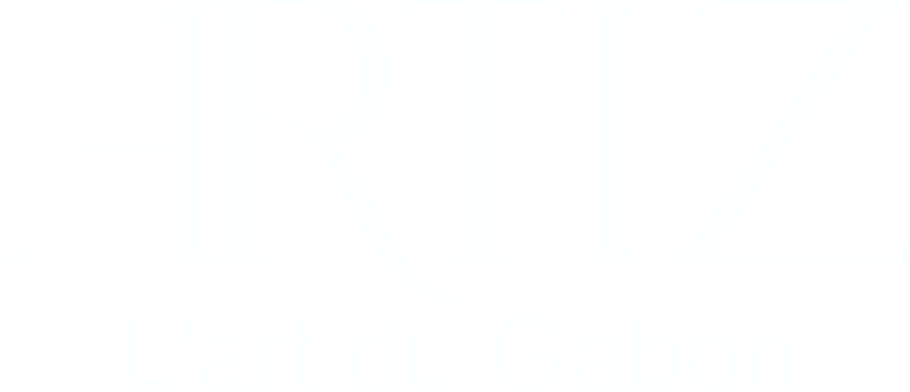 Nous présentons notre solution Artiz maintenant pour plusieurs raisons:
 Profiter de la digitalisation et de la connectivitée améliorée (1er pays en Afrique Centrale selon le dernier classement de l’Indice de développement des TIC)
Répondre à l’appel des pouvoirs en place qui visent à faire du secteur touristique et artisanal un pan important de l’économie gabonaise
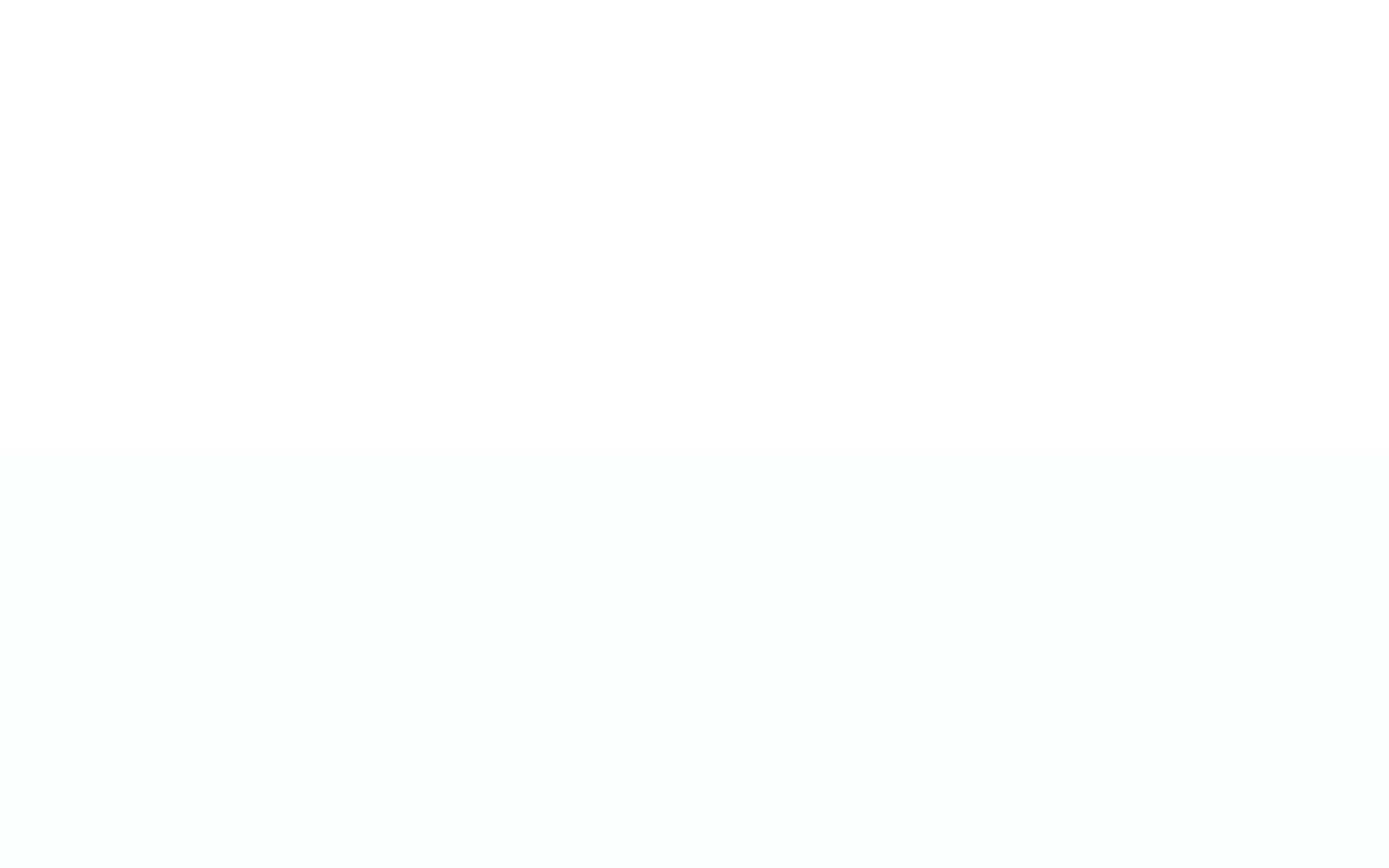 Artiz gabon
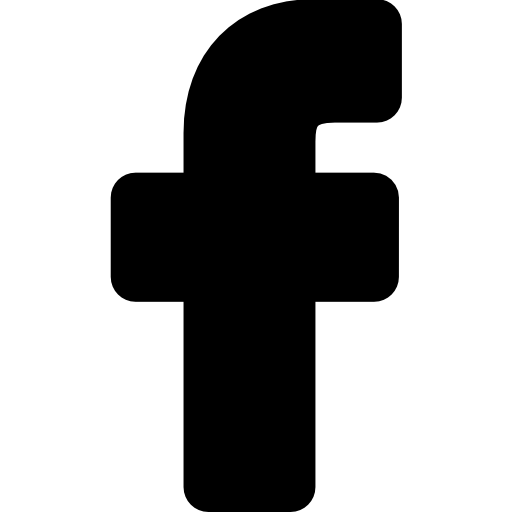 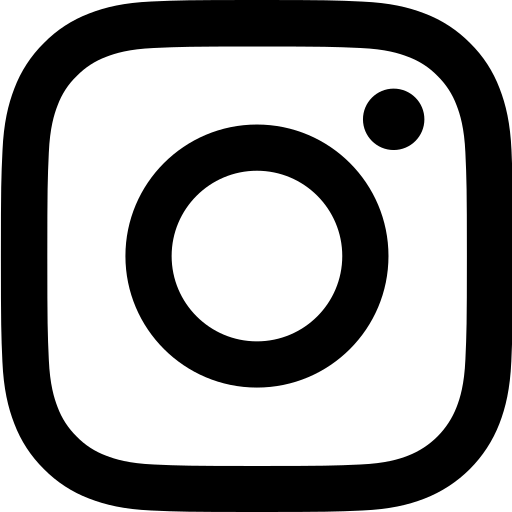 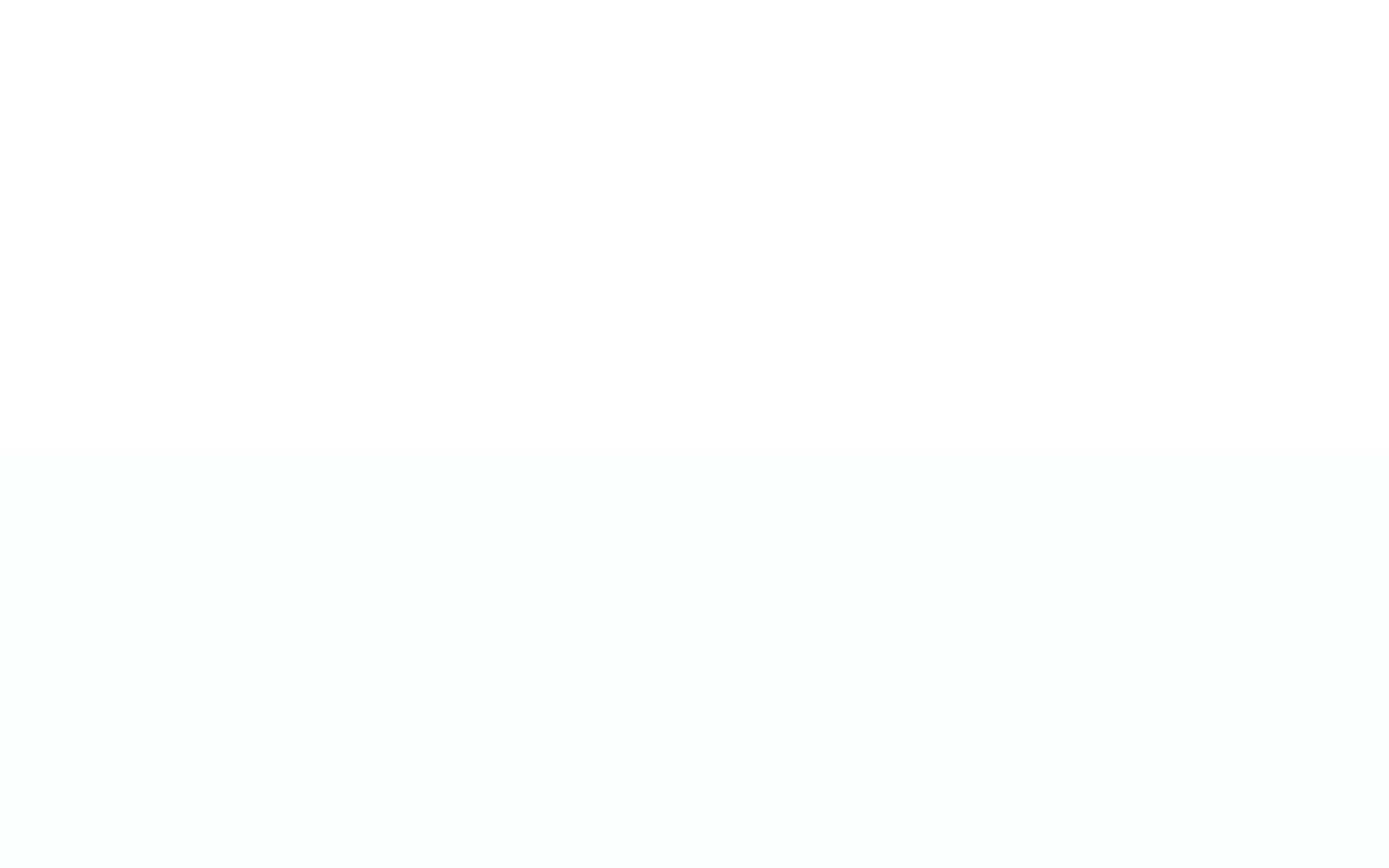 118 Artisans formalisés
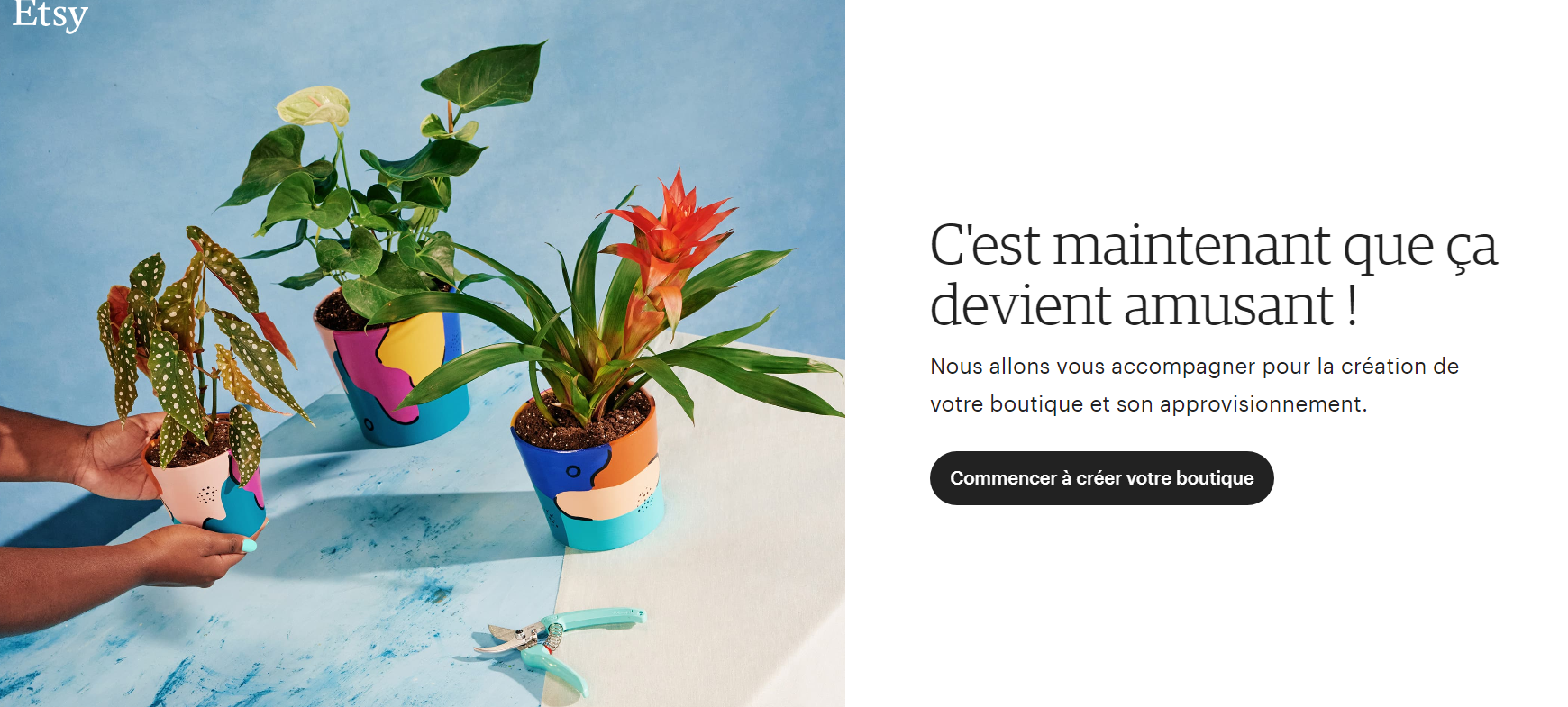 LA TAILLE DU MARCHÉ
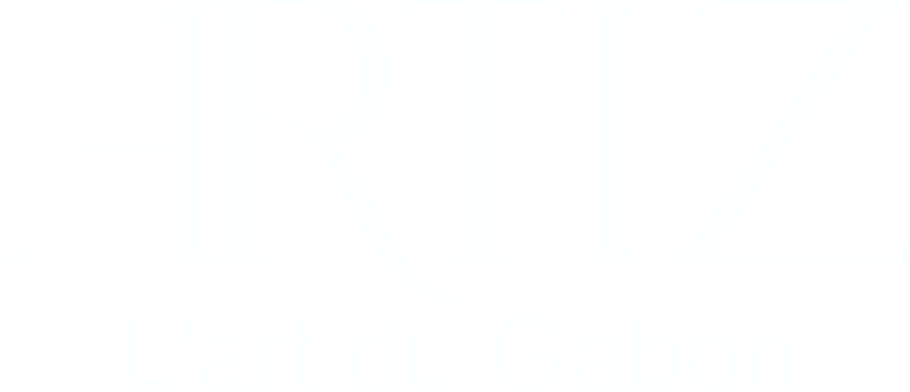 12
soit
10,17%
59
Soit
50%
47
Soit
39,83%
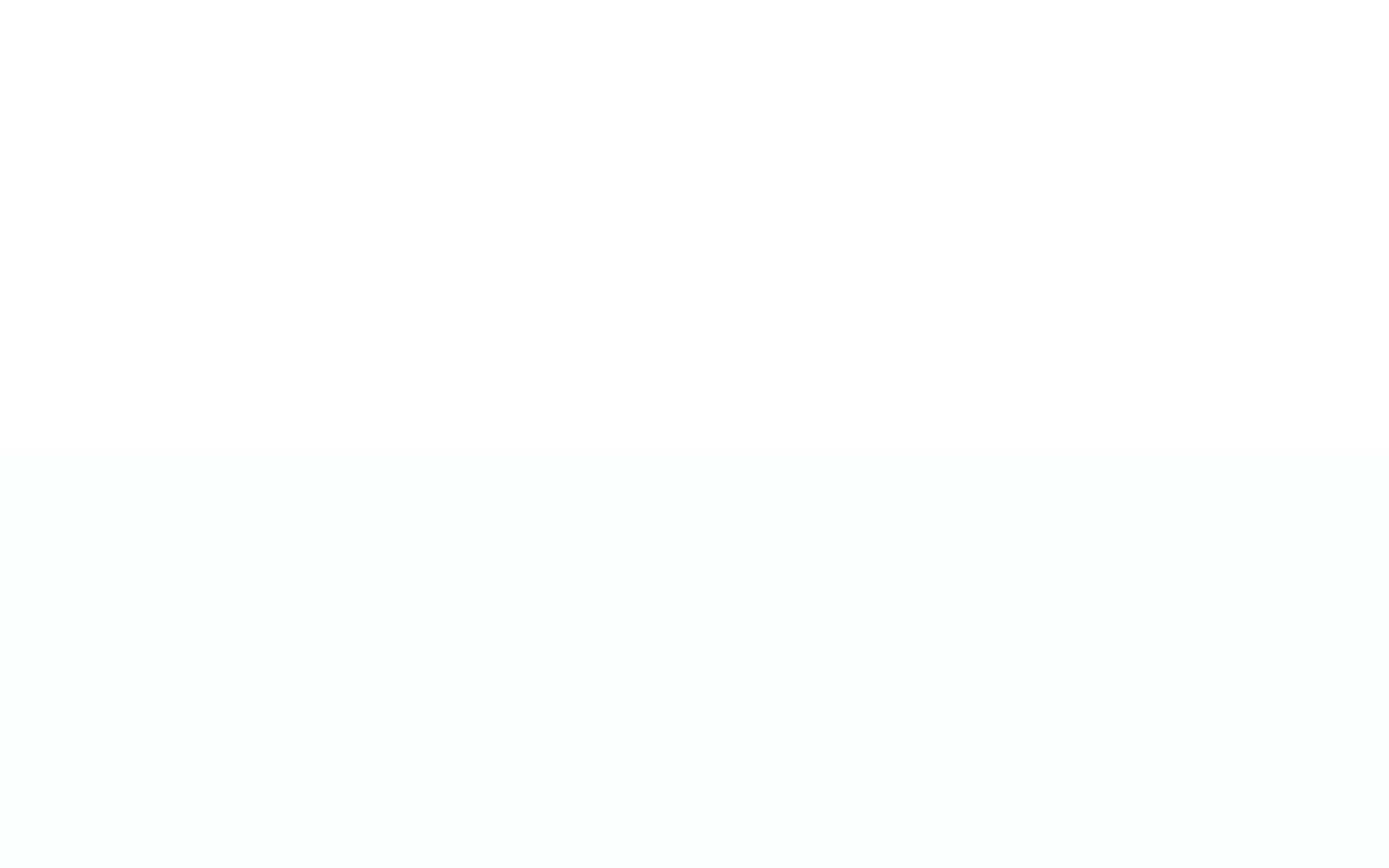 35
955 500 000
Pour une estimation en CA de
FCFA/An
Catégorie 3
Catégorie 1
Catégorie 2
Structure organisée
Artisans de survie
Structure émergente
Source: CNMAG
Artiz gabon
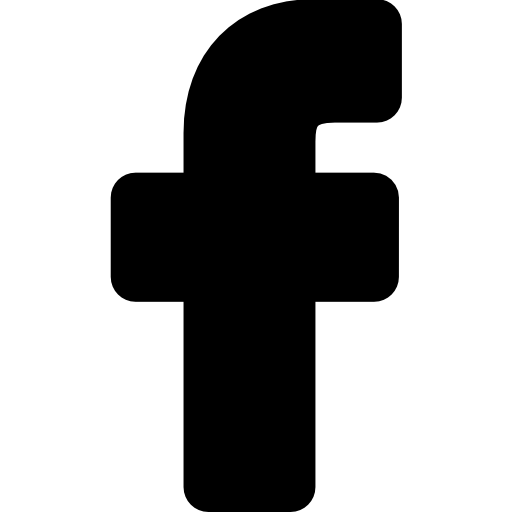 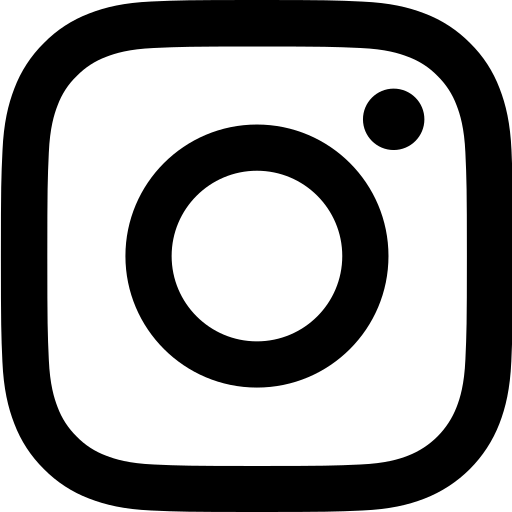 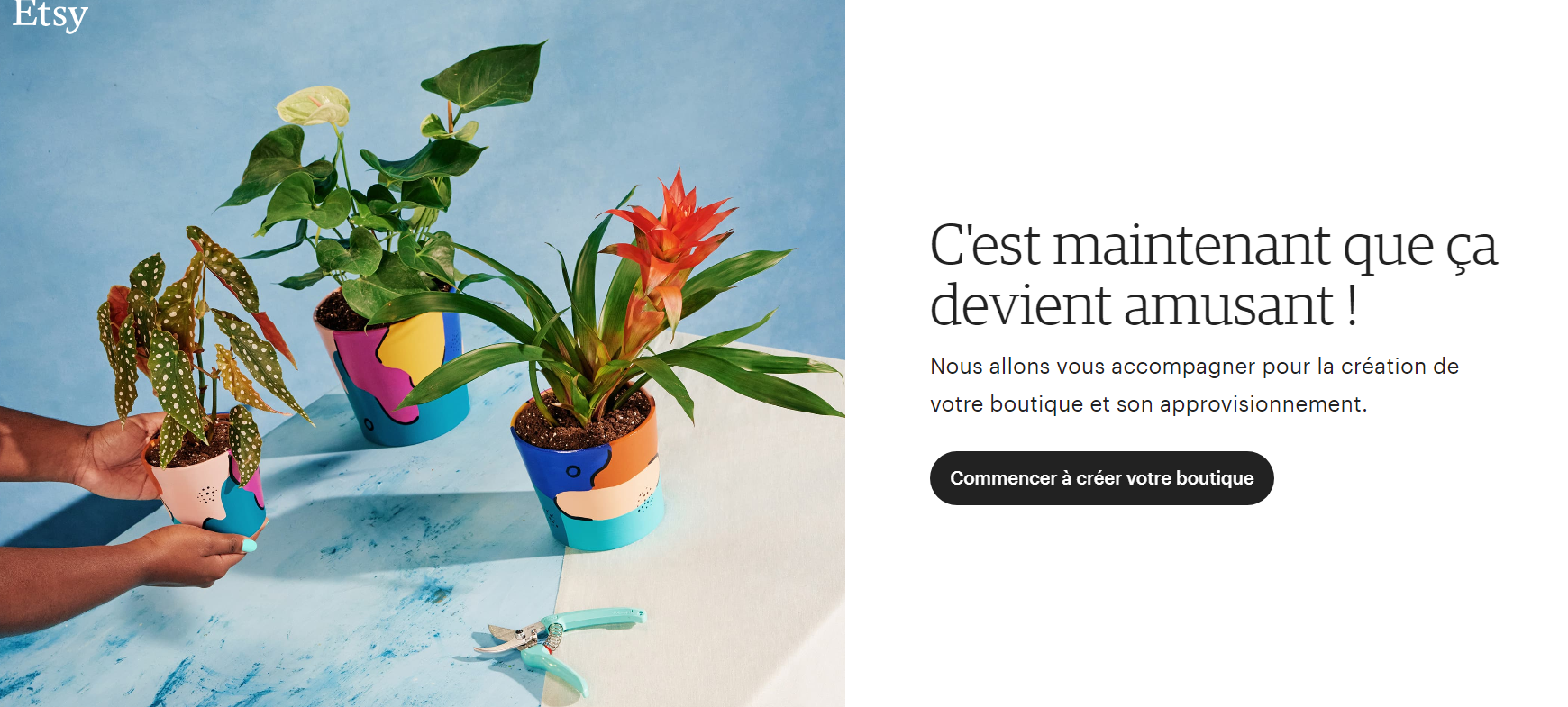 DESCRIPTION DU MODÈLE ÉCONOMIQUE
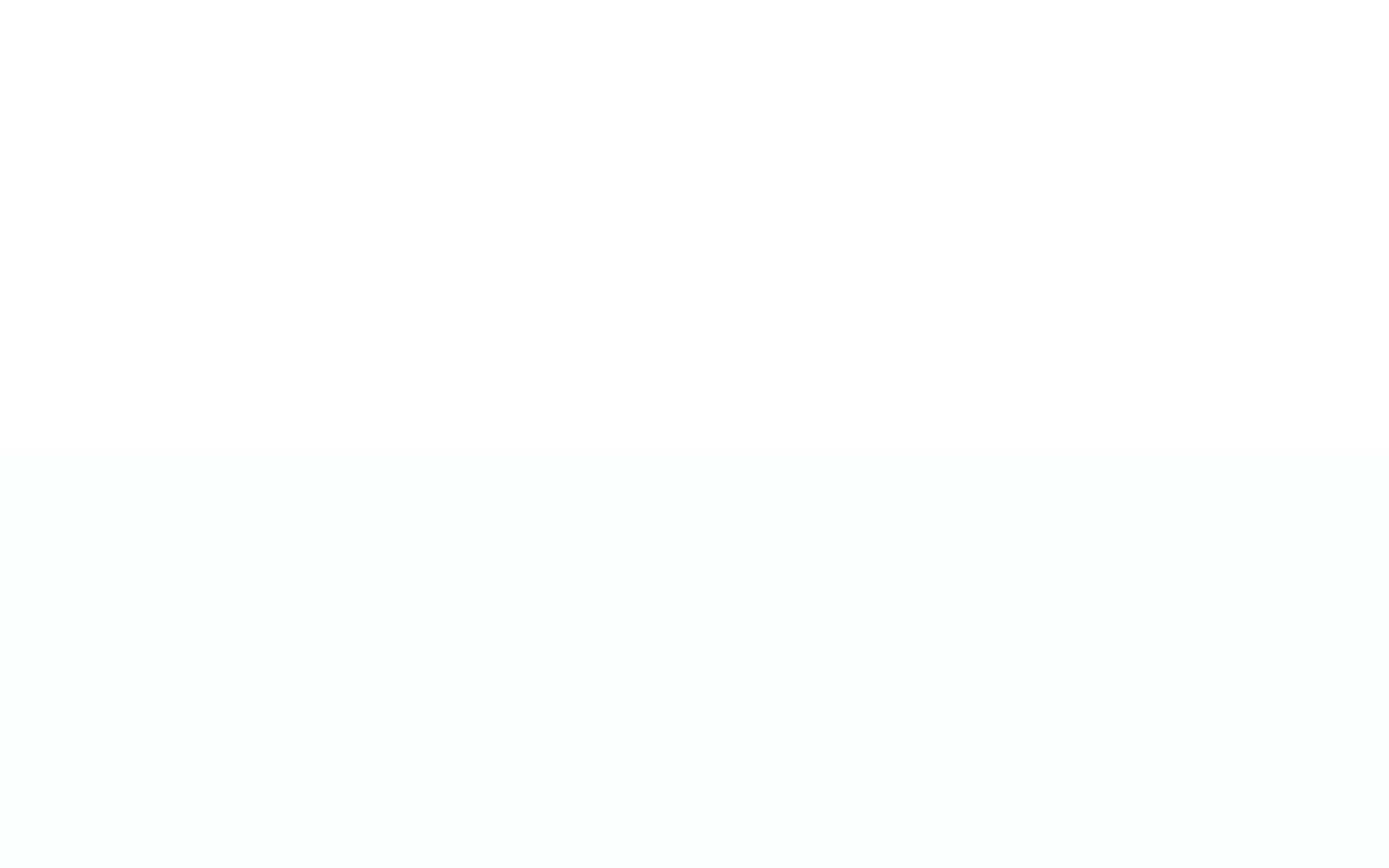 :
Accompagnement personnalisé: agent à
Disposition, livraison,
Aide à l’intégration des
Contenus et stratégies
Commission de vente sur la plateforme
Publicité et 
sponsoring spécialisé
6,5 %
25 %
Artiz gabon
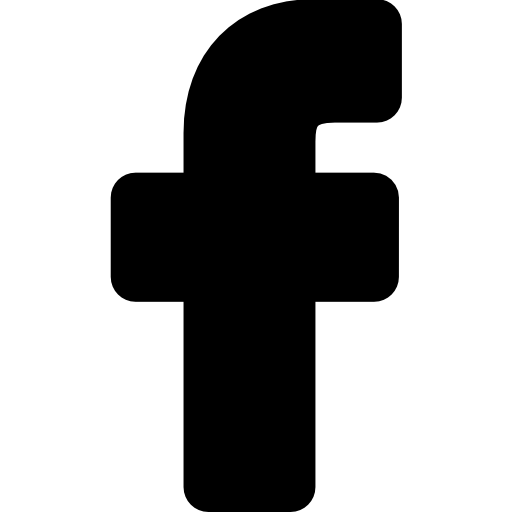 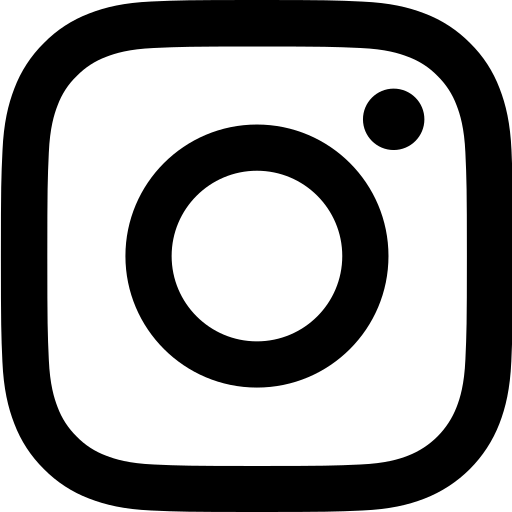 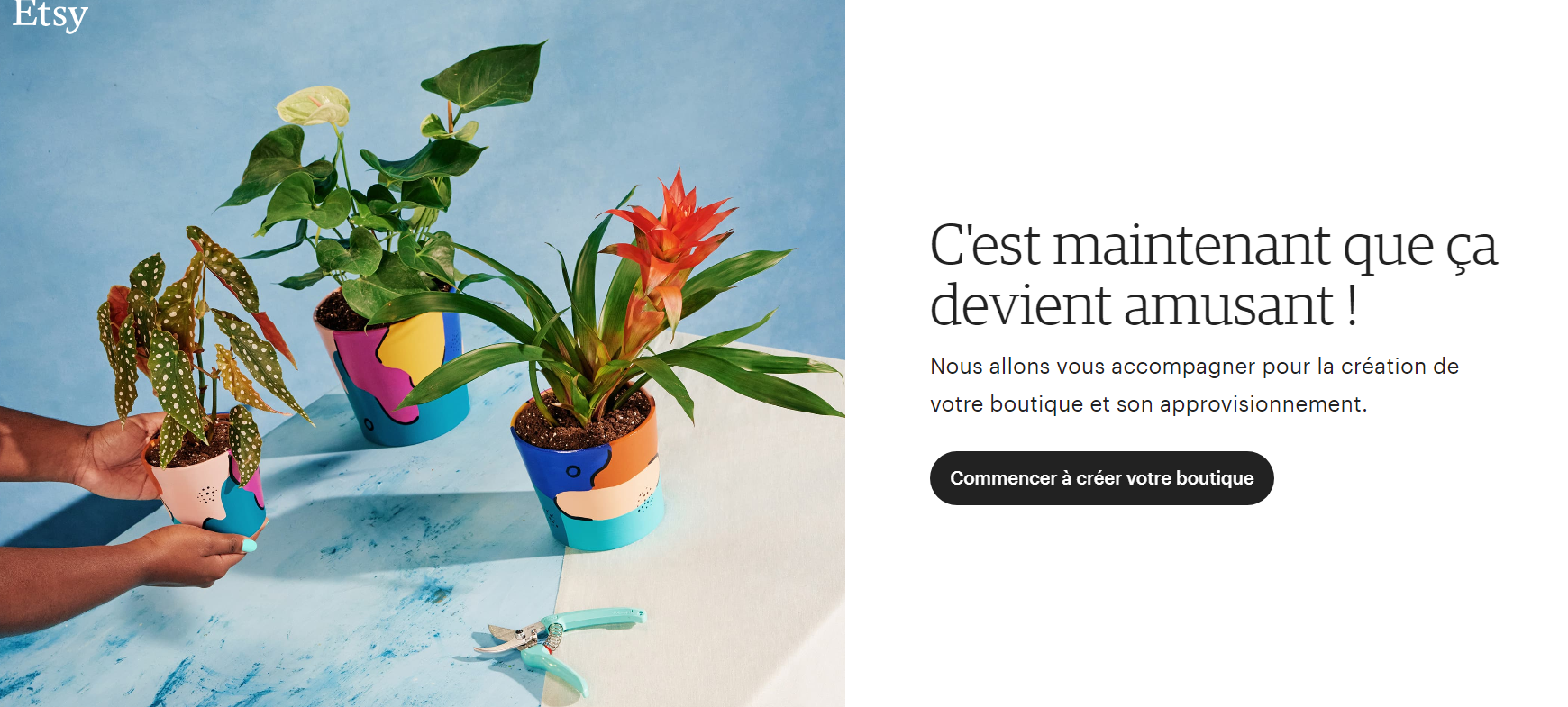 Alternatives et concurrents
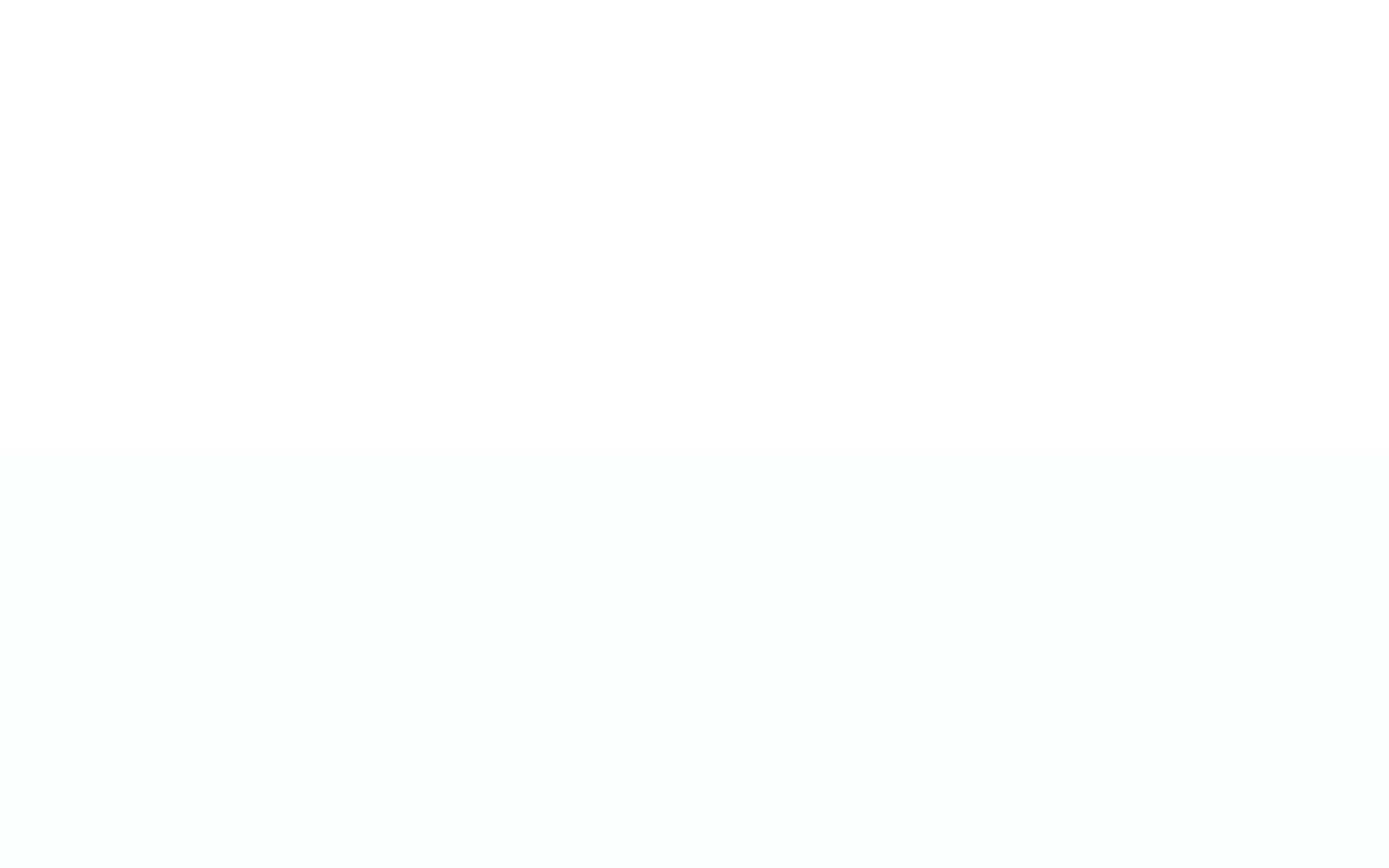 :
Vente direct ou dans les structures telles que le village artisanale 
Vente sur les reseaux sociaux  
V
Commission de vente sur la plateforme
25 %
Artiz gabon
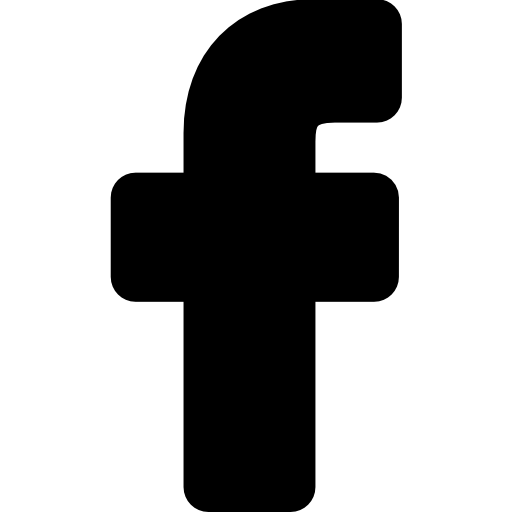 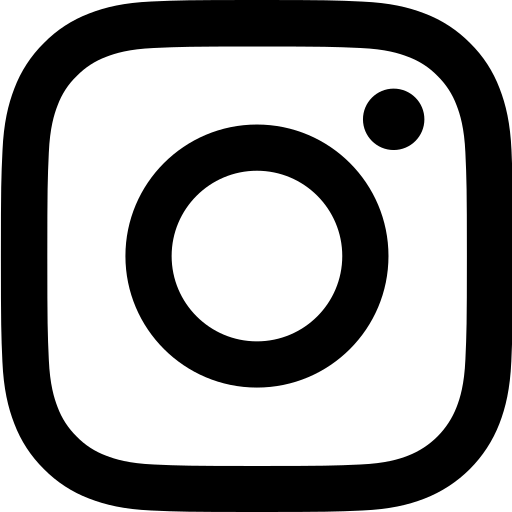 L'ÉQUIPE ARTIZ
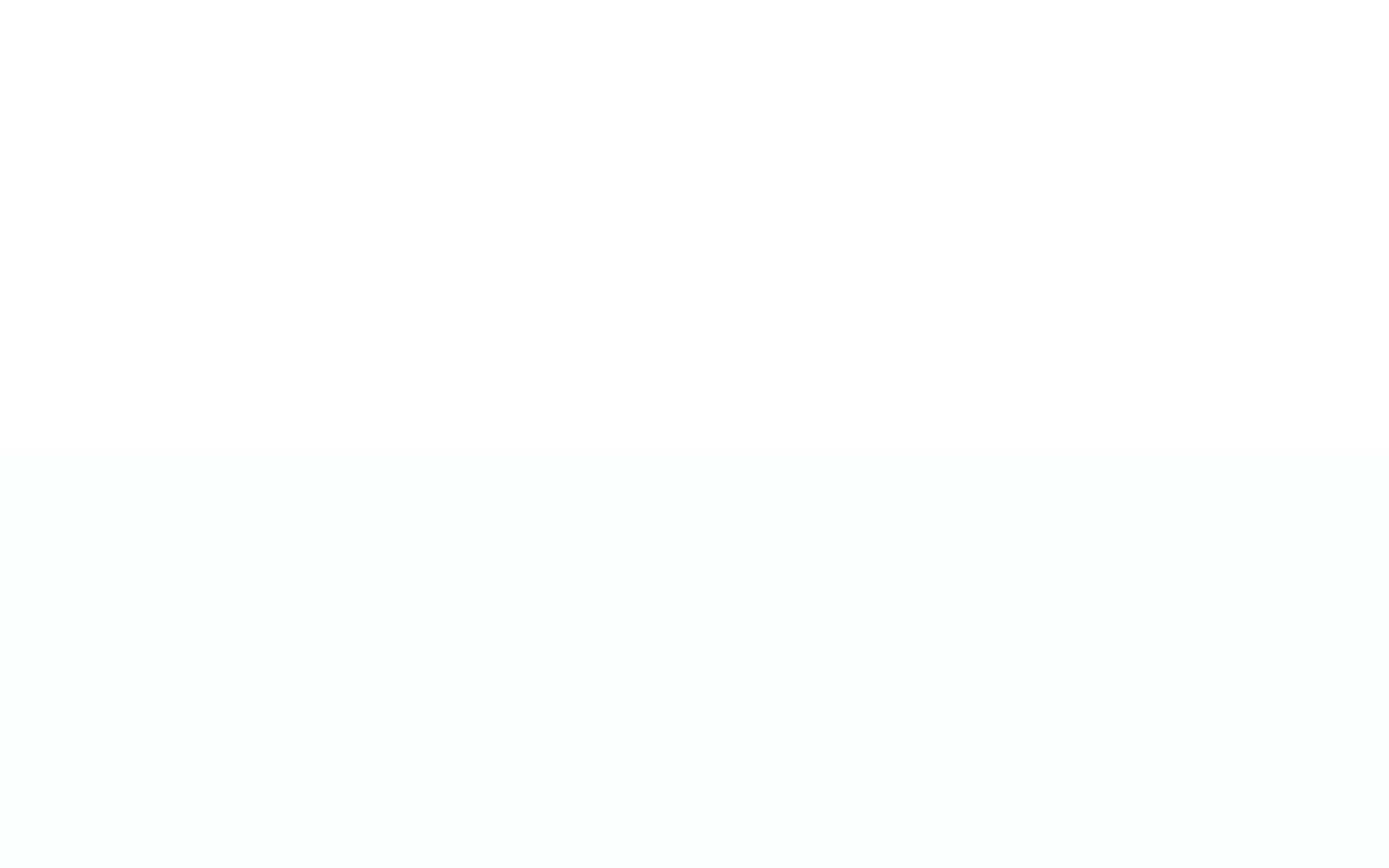 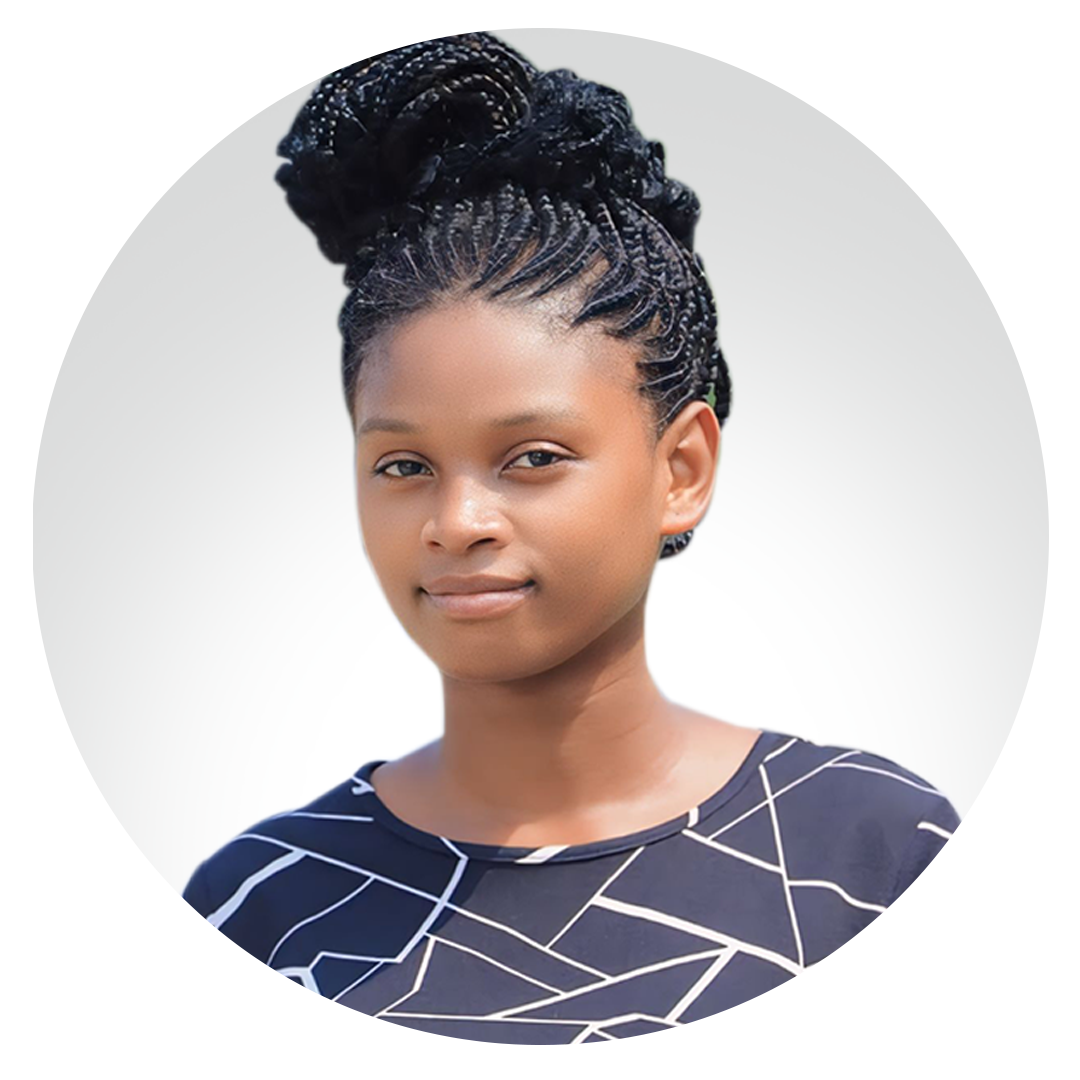 ONTSAGA DOSSOU Khefen
ingénieur logistique spécialiste du transit et transport
BITEGHE BI NANG J. Hans
Responsable Marketing et Commercial, chargé de la communication.
LEDAGHA VOUMA Kiriath
Coordinatrice, chargée du suivi et de la gestion du Projet
ONKANIE LEDAGA
Melinda L.
Développeur Web, Chargé de la Gestion comptable
Artiz gabon
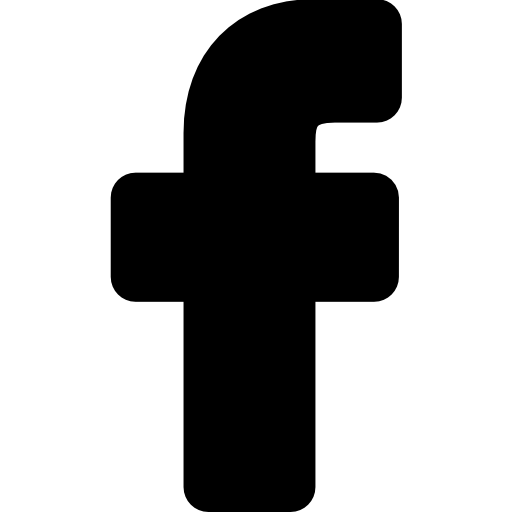 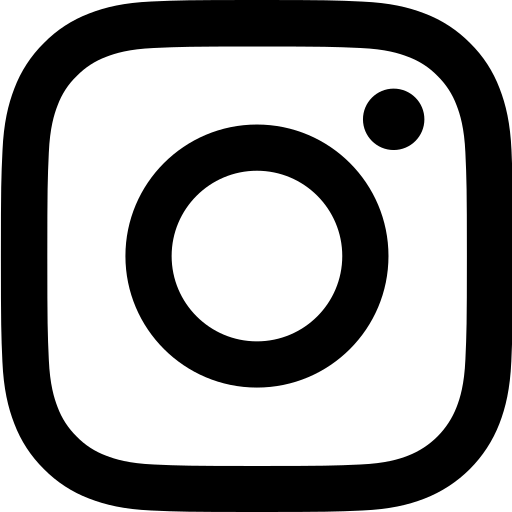 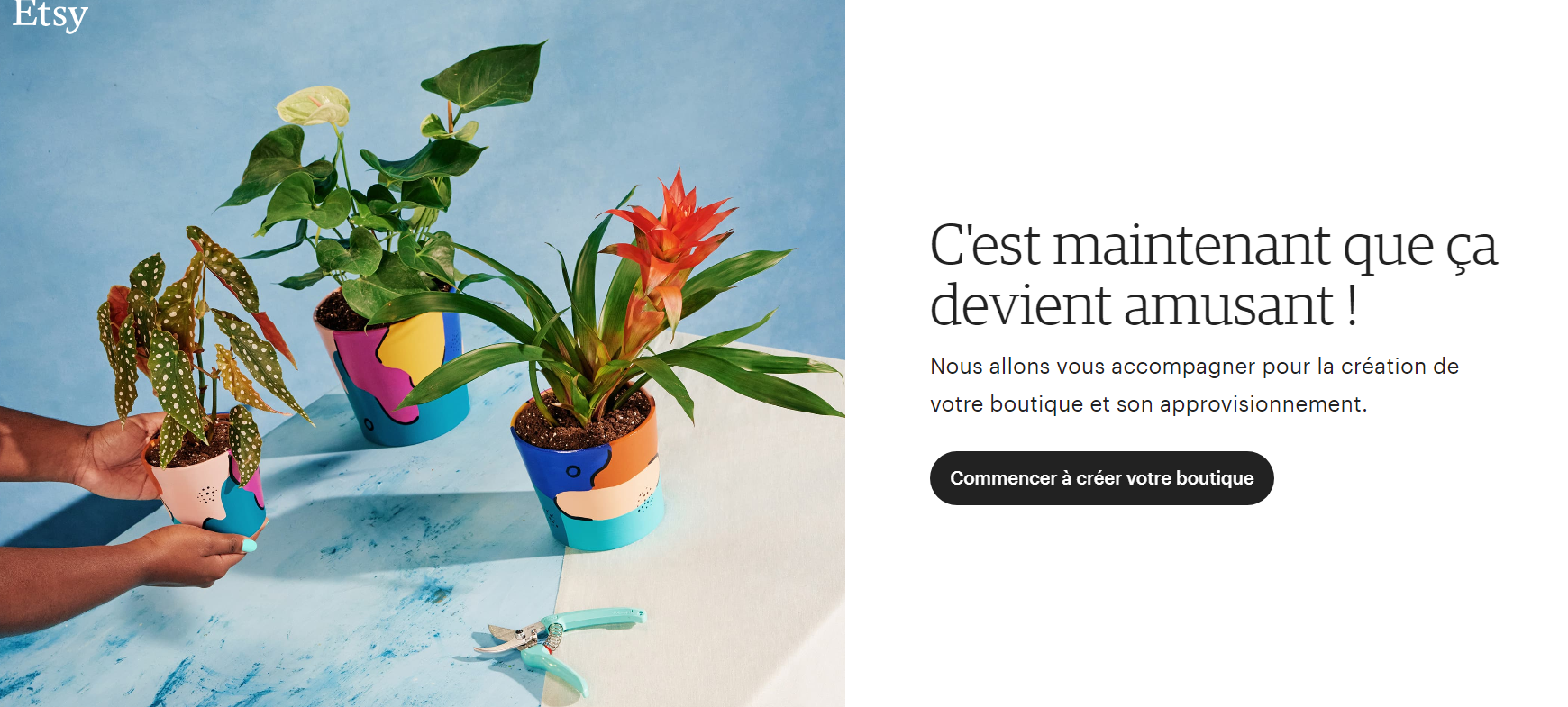 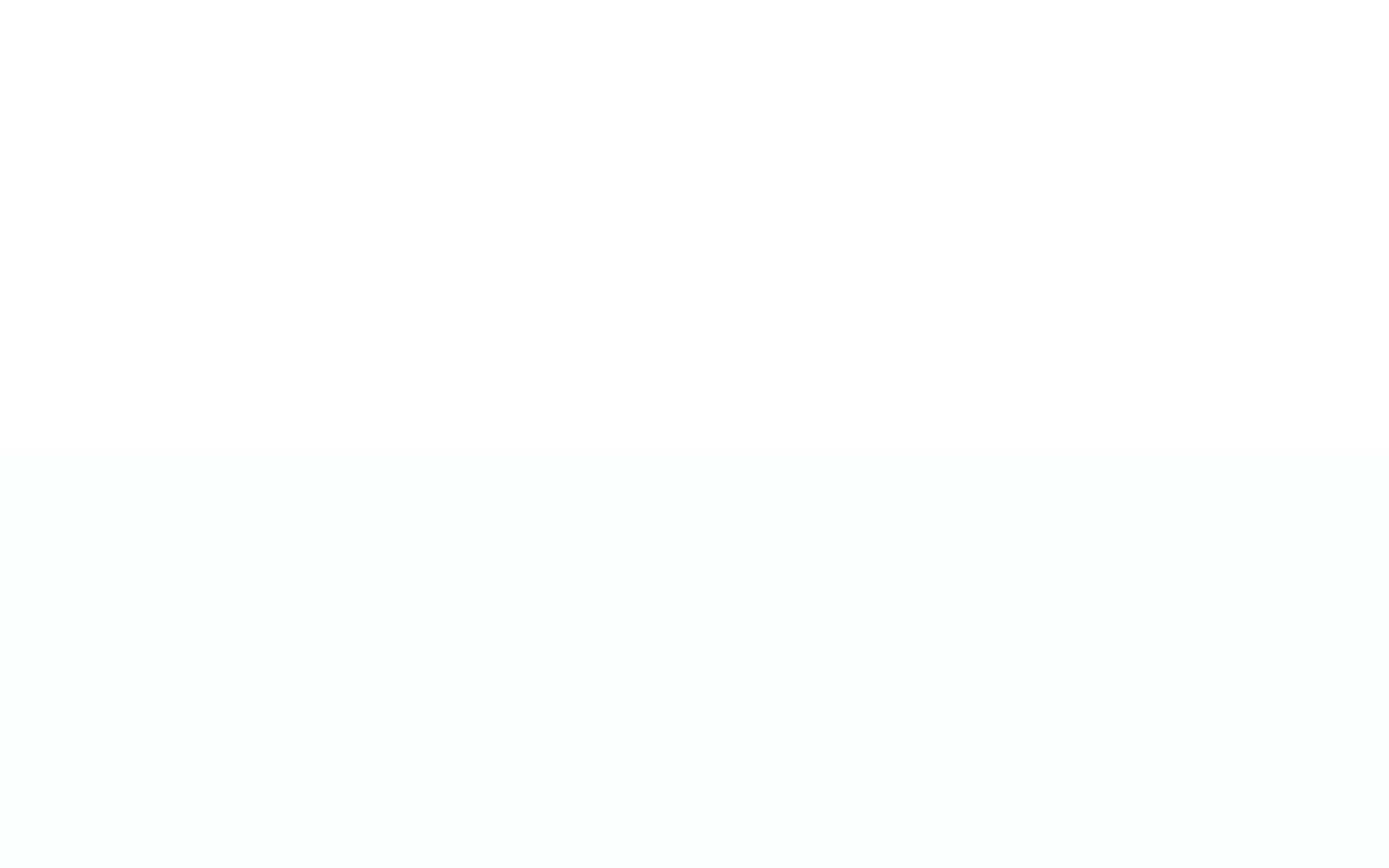 LES ÉTATS FINANCIERS
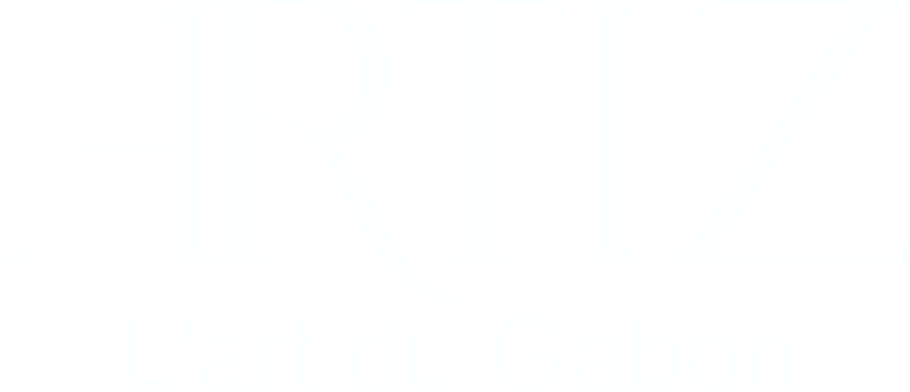 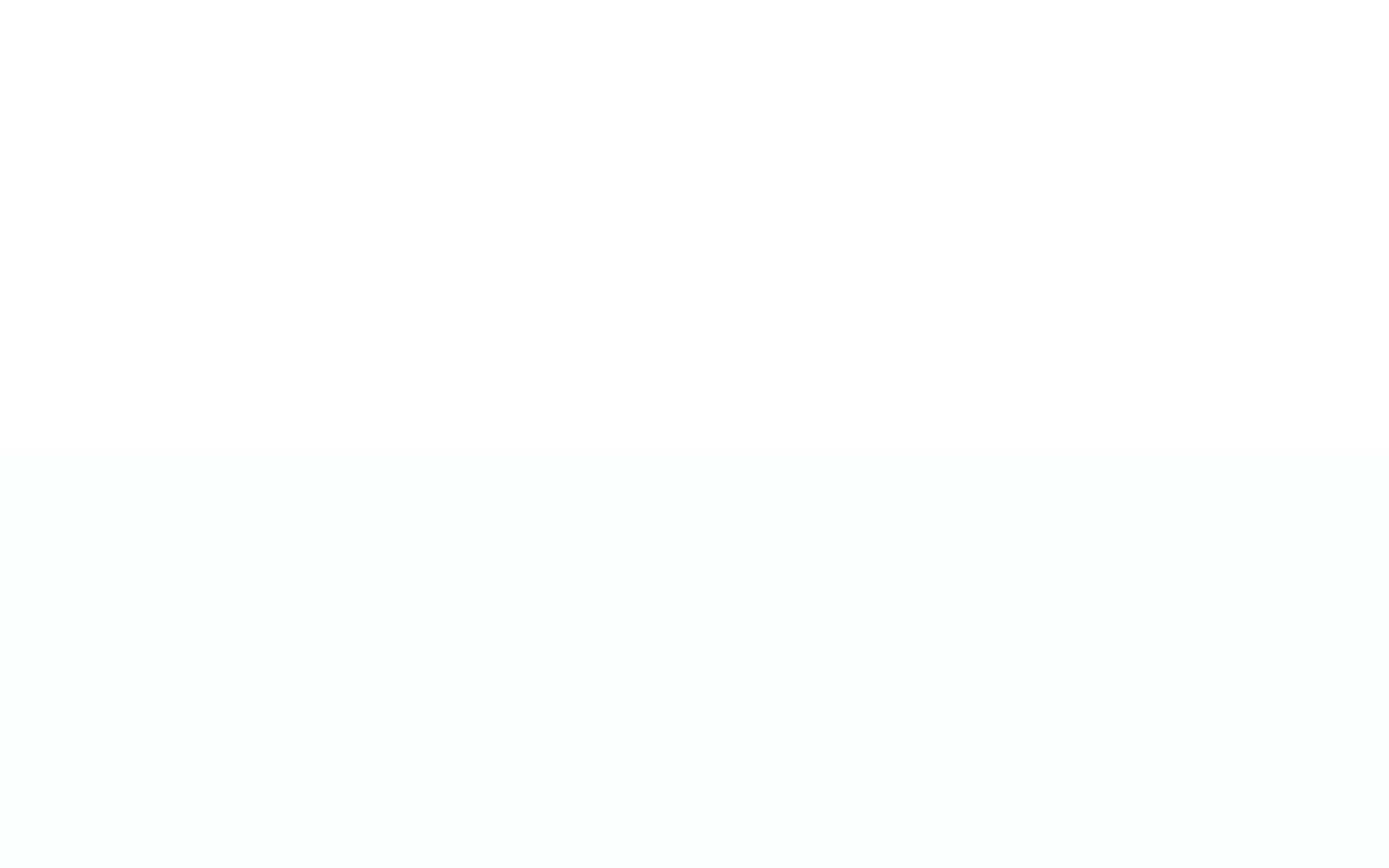 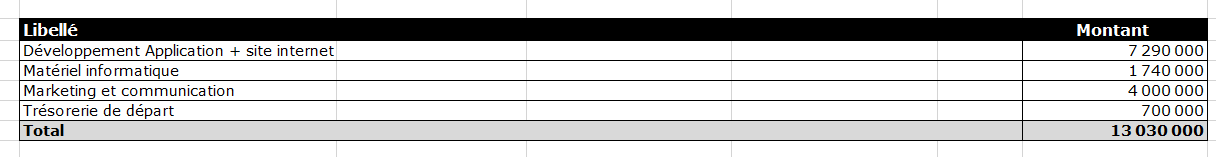 Artiz gabon
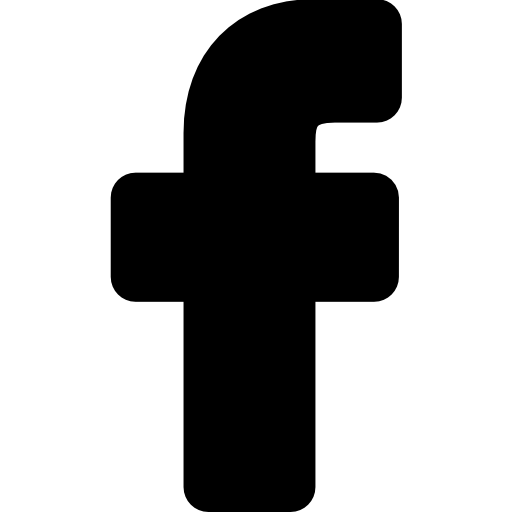 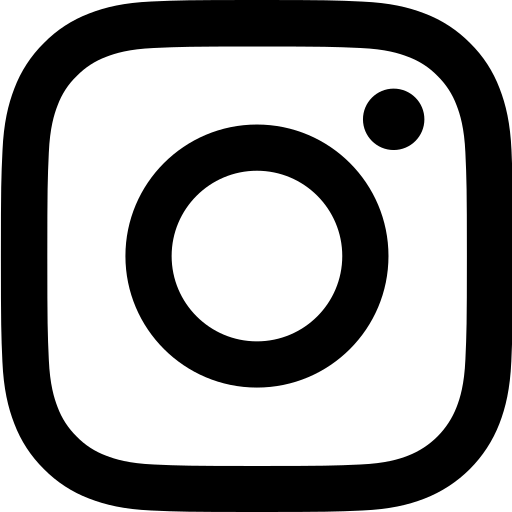 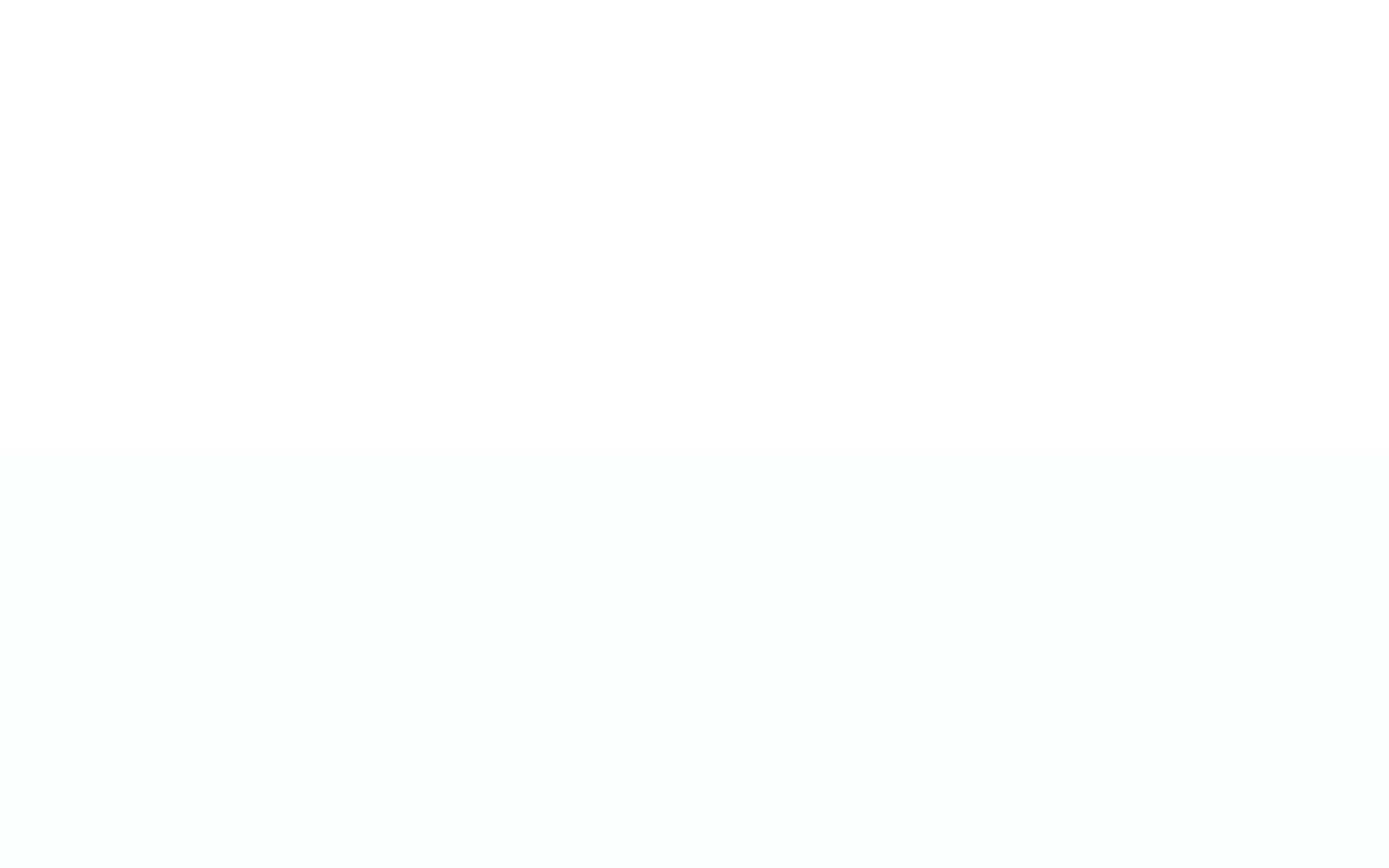 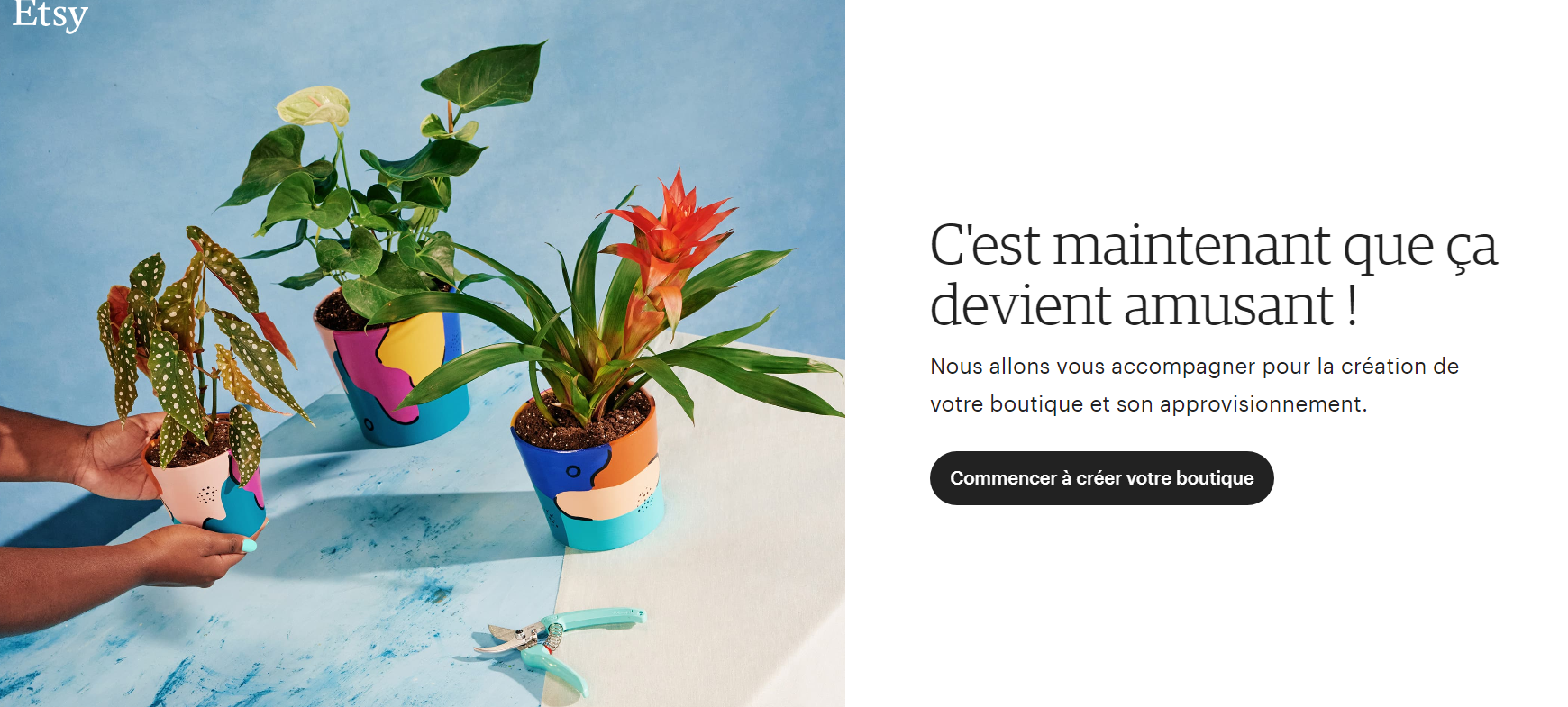 LES ÉTATS FINANCIERS
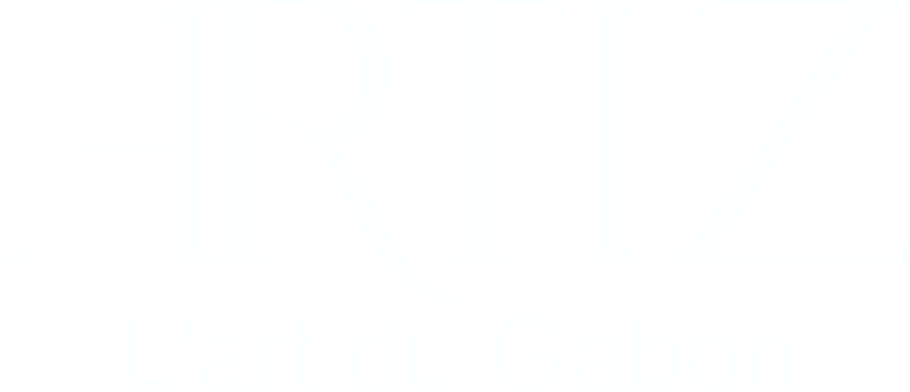 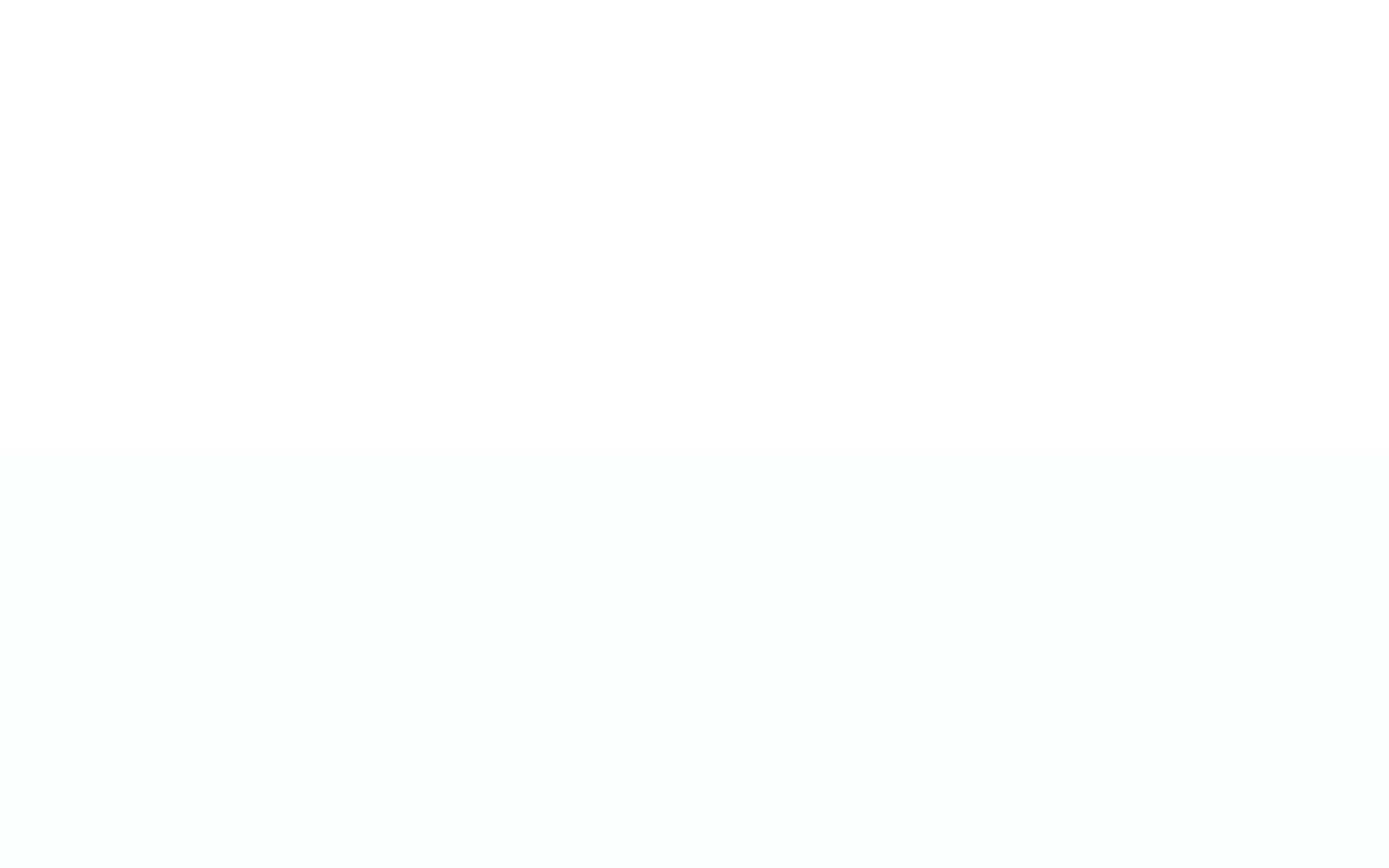 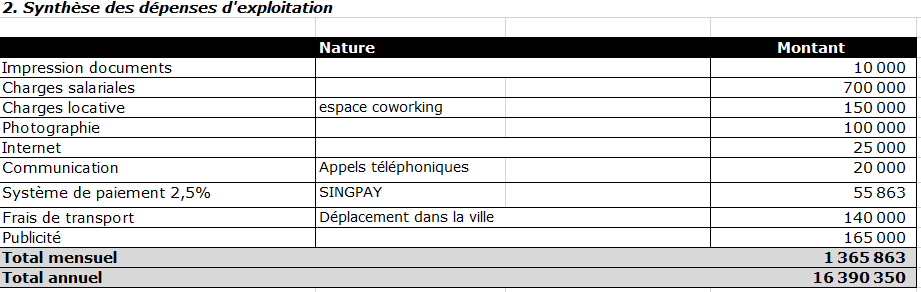 Artiz gabon
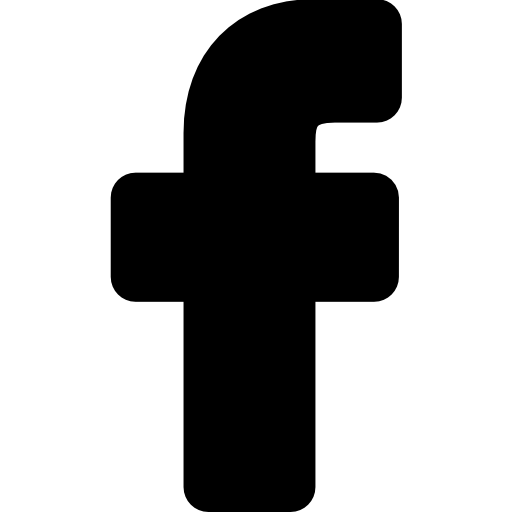 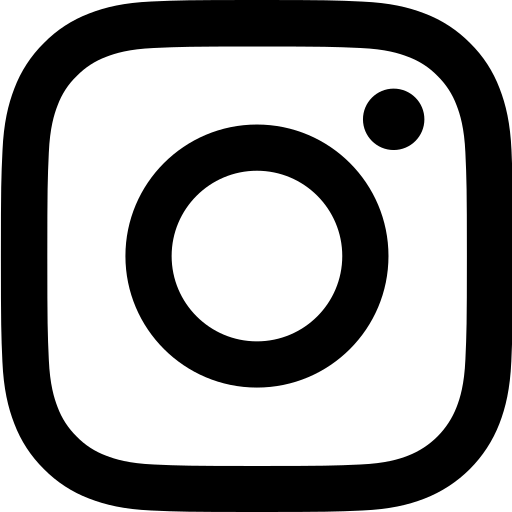 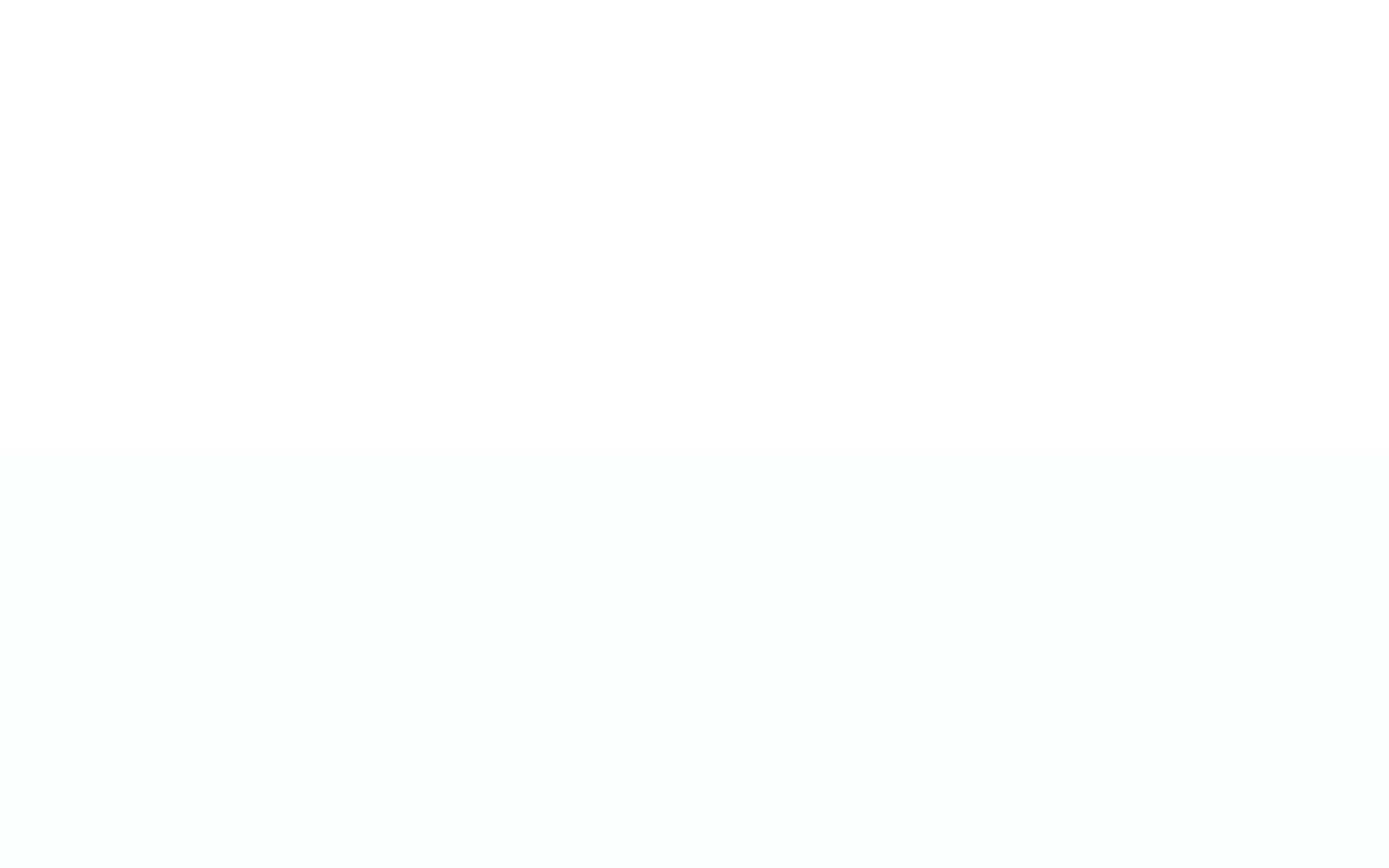 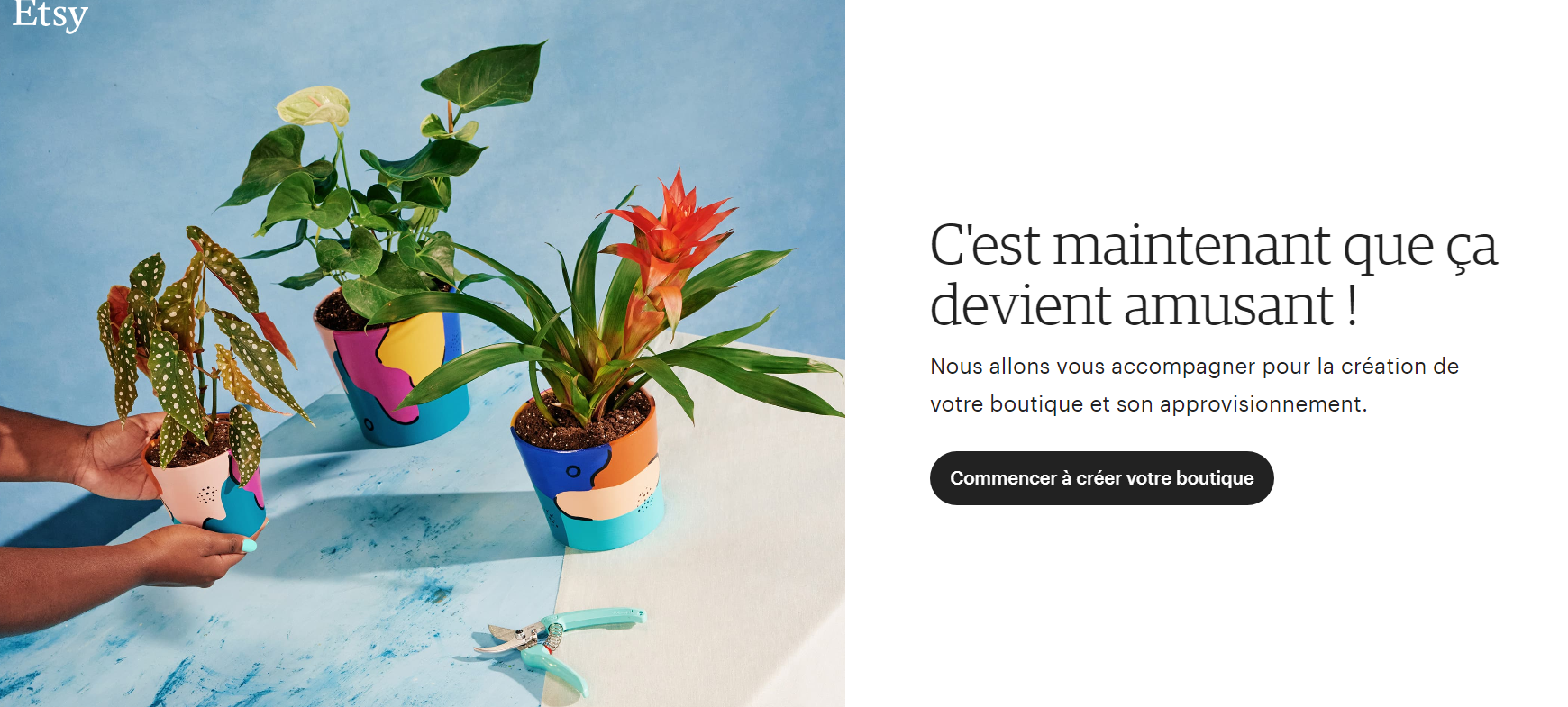 LES ÉTATS FINANCIERS
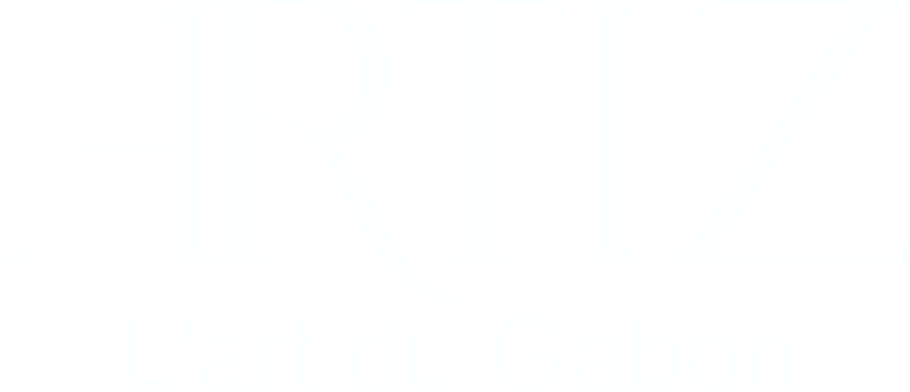 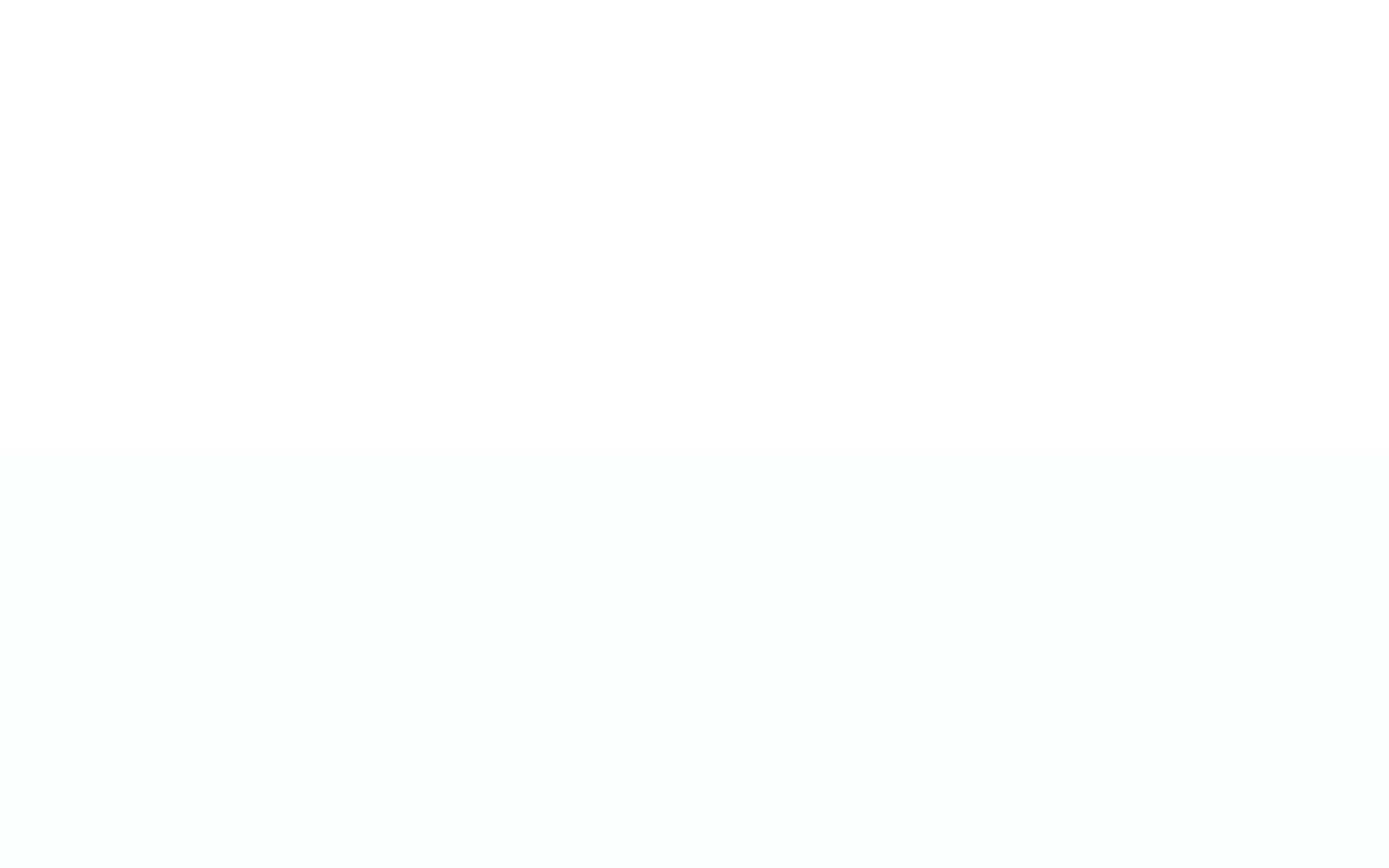 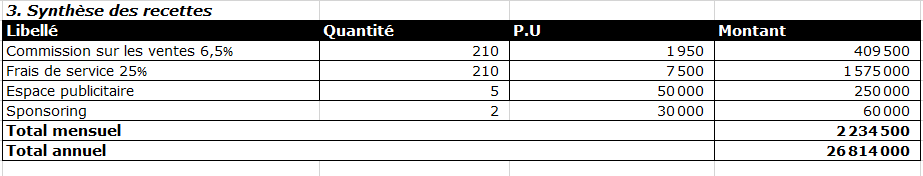 Artiz gabon
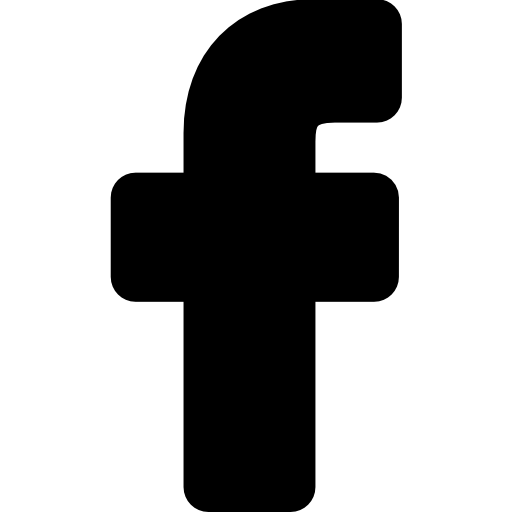 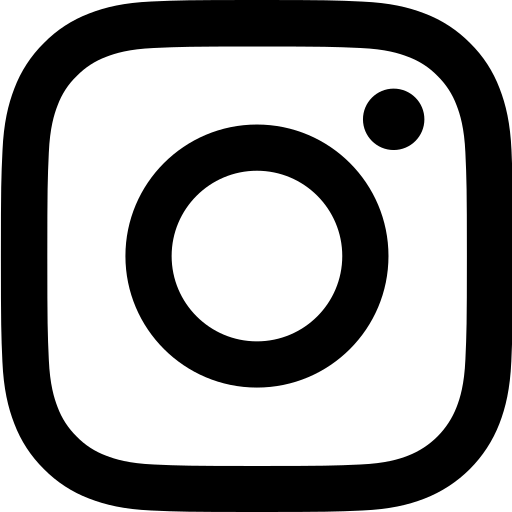 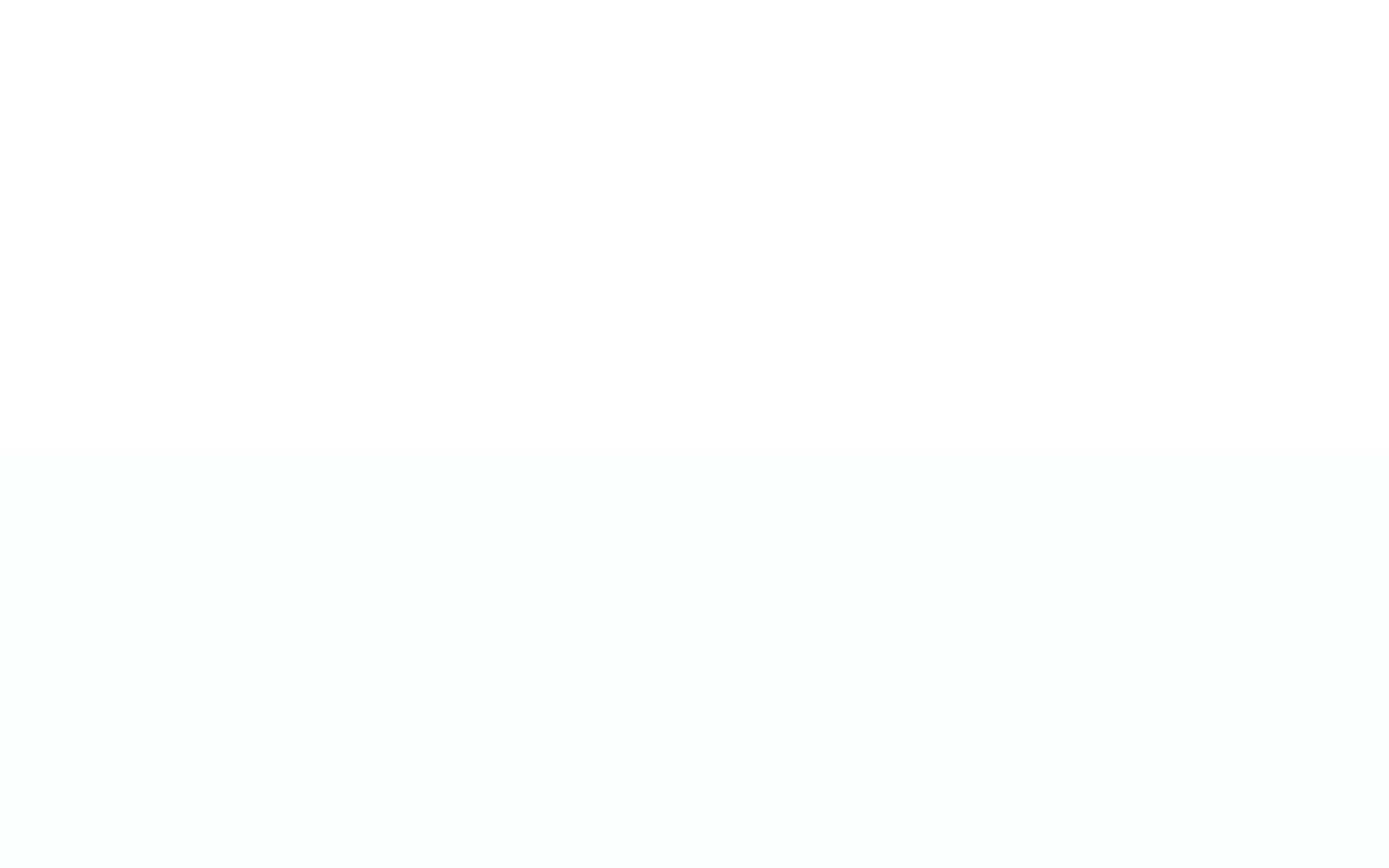 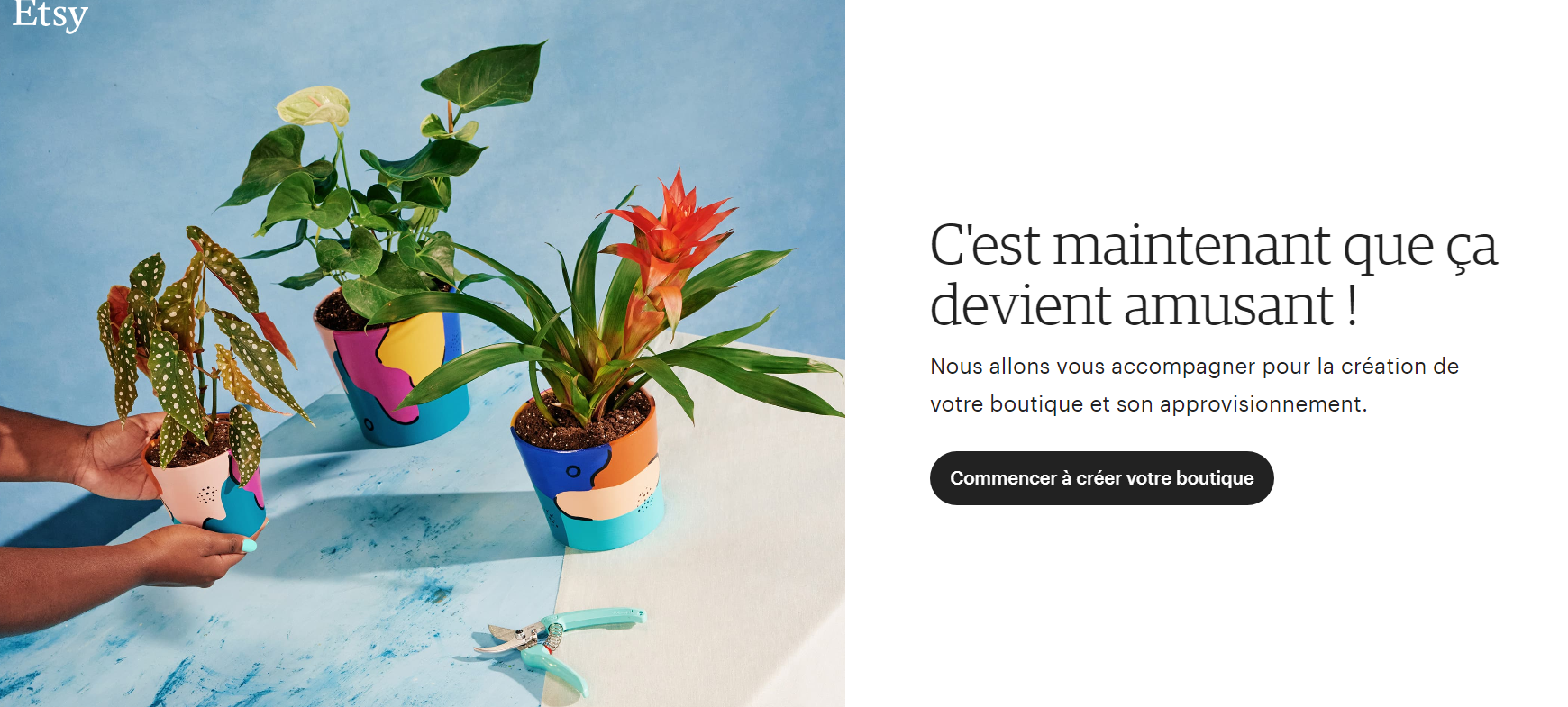 LES ÉTATS FINANCIERS
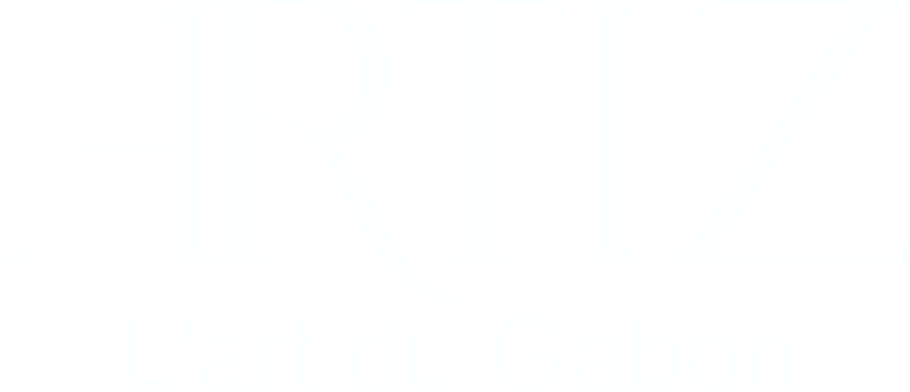 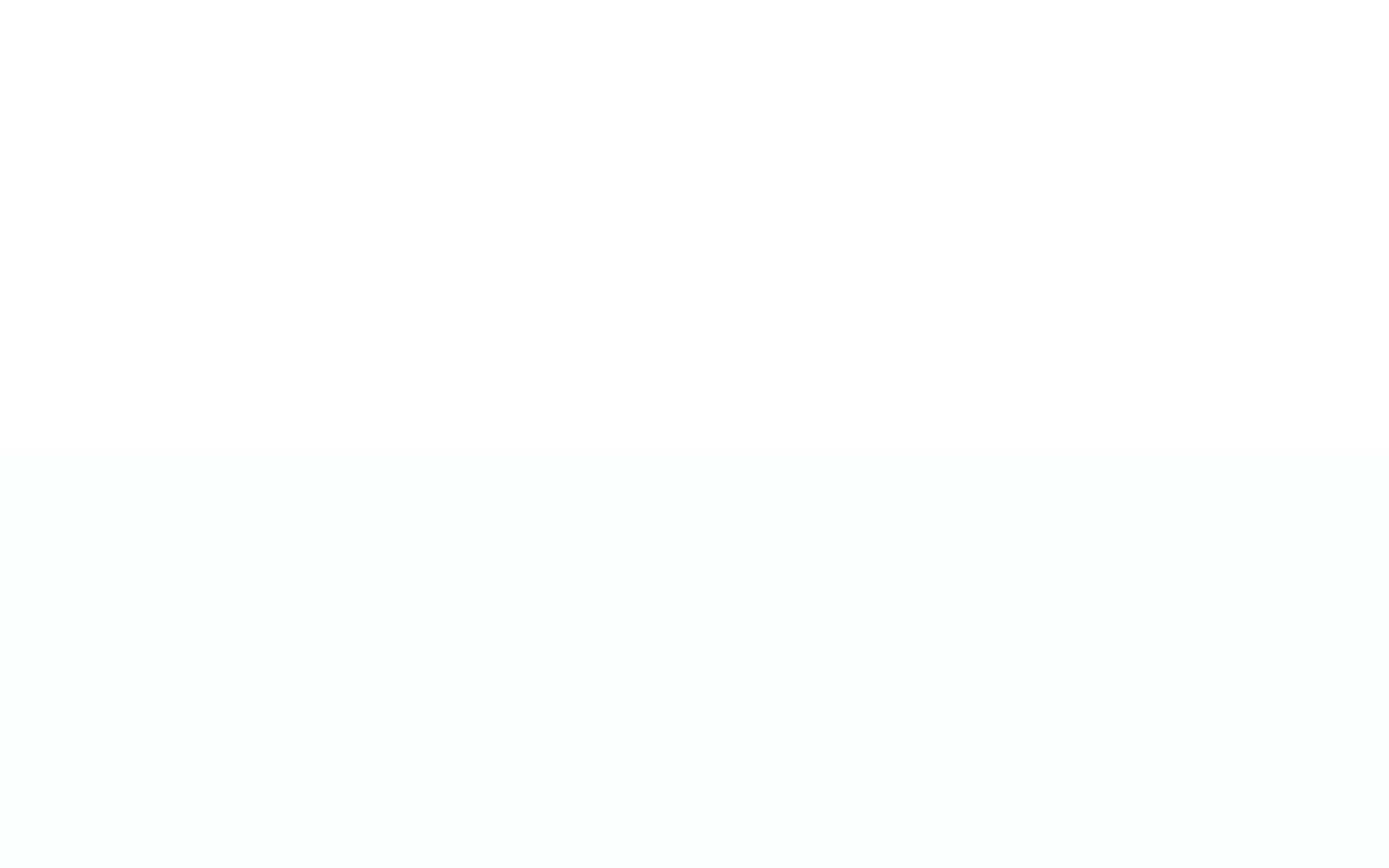 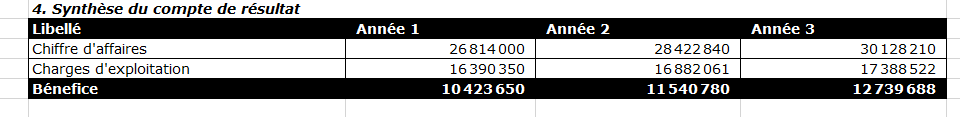 Artiz gabon
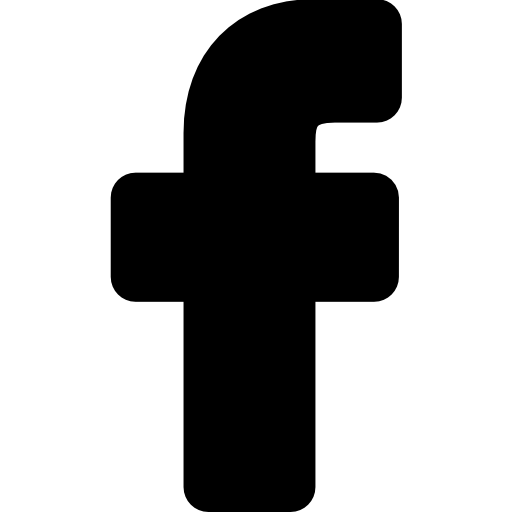 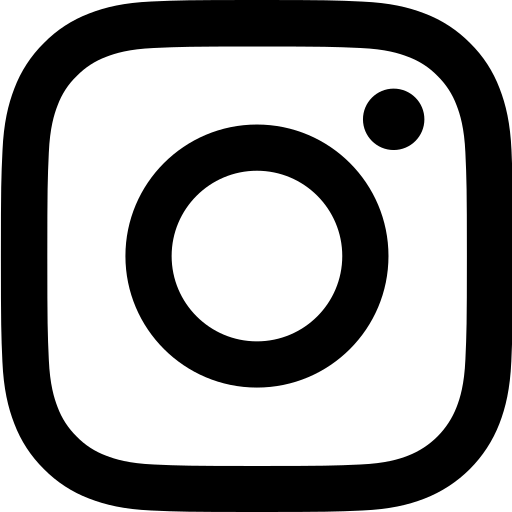 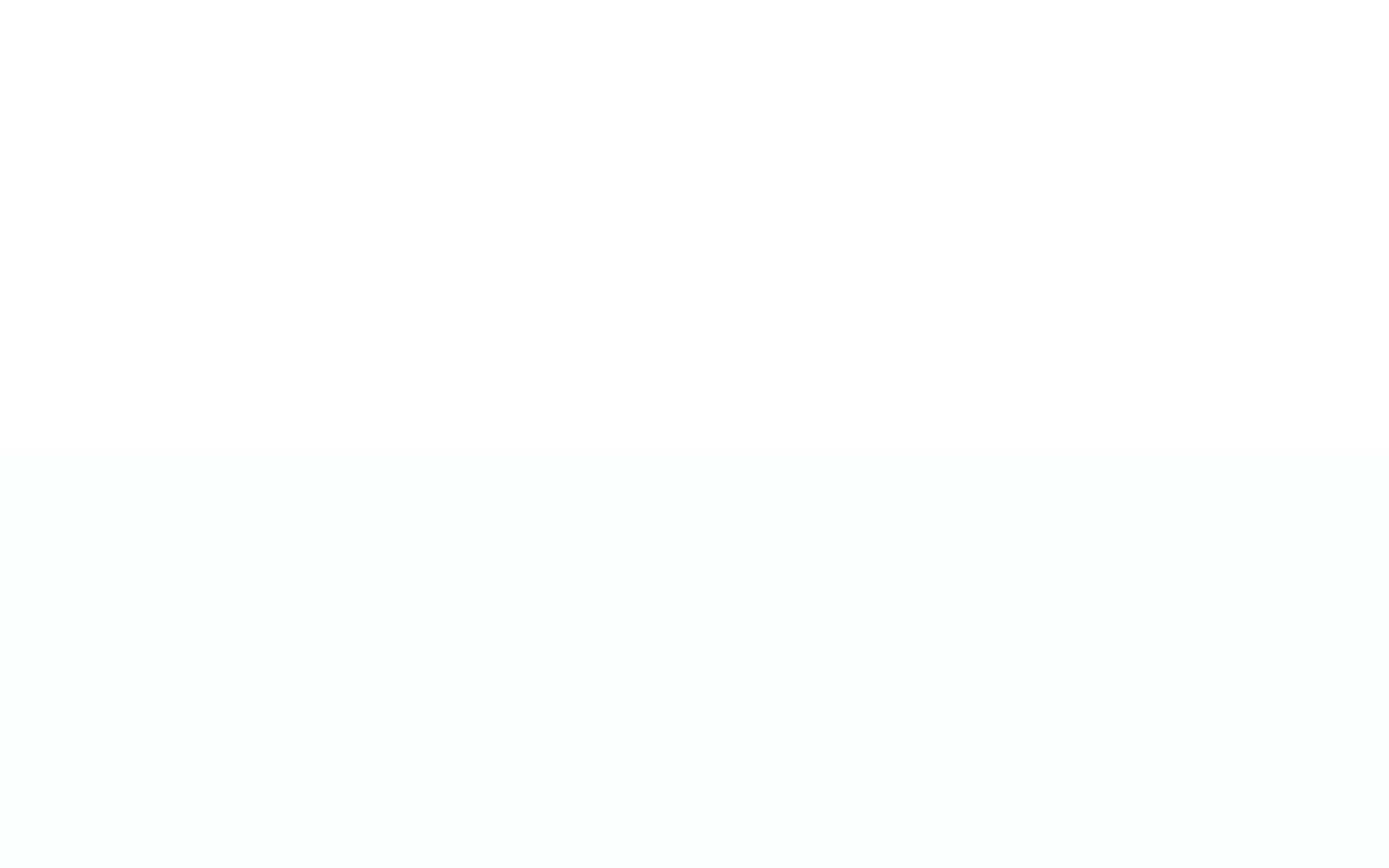 UTILISATION DES FONDS
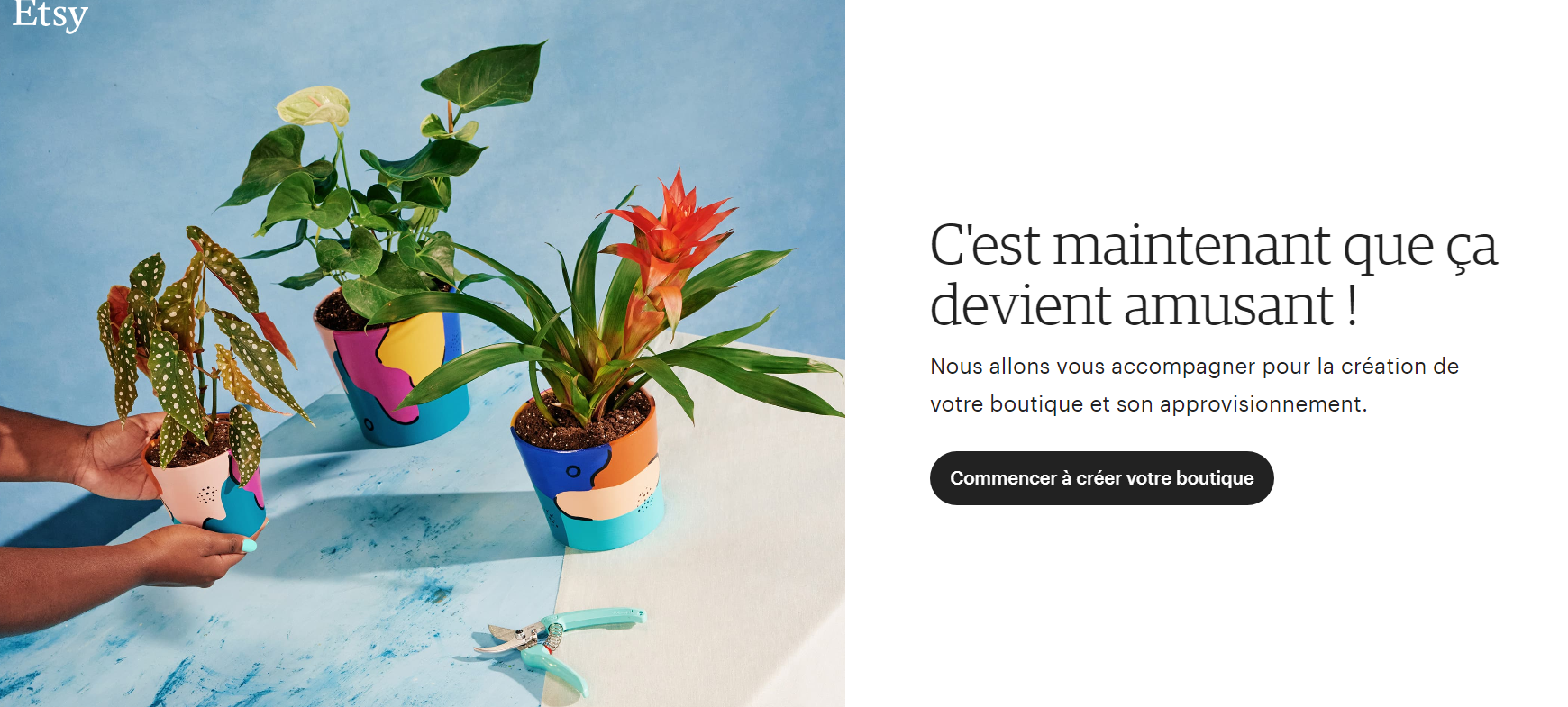 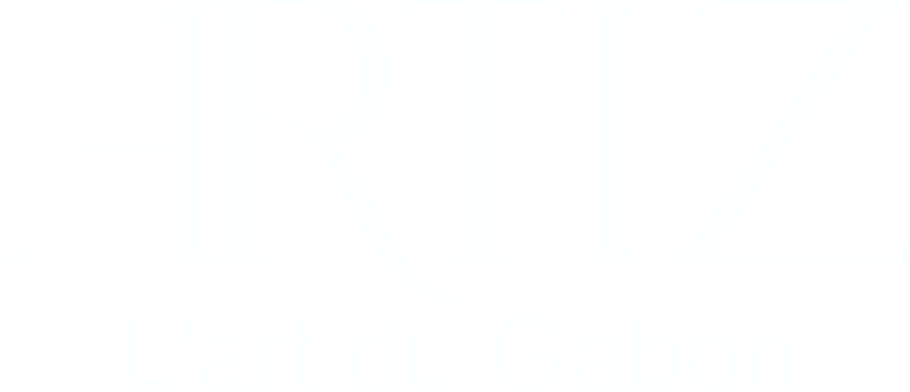 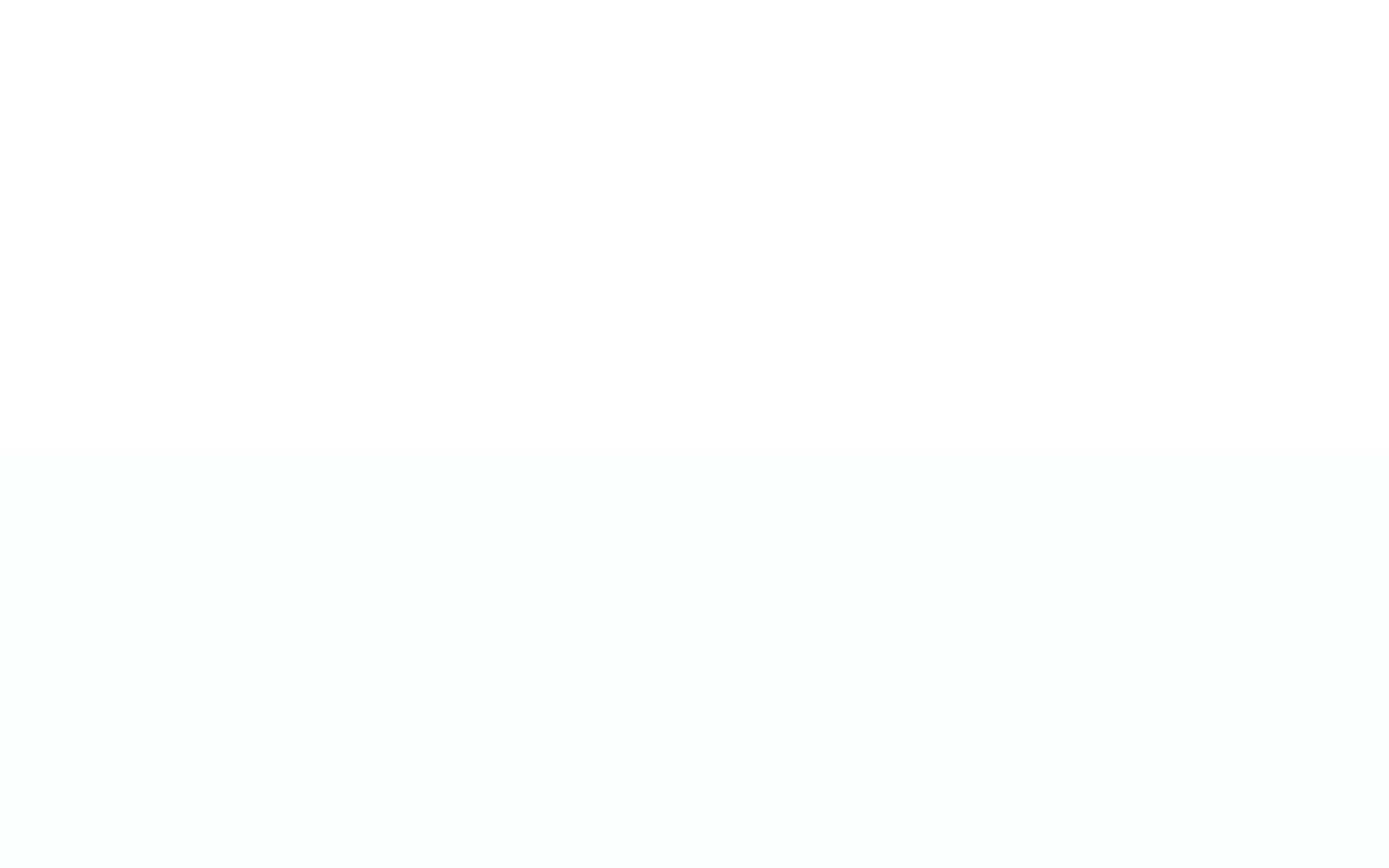 Artiz gabon
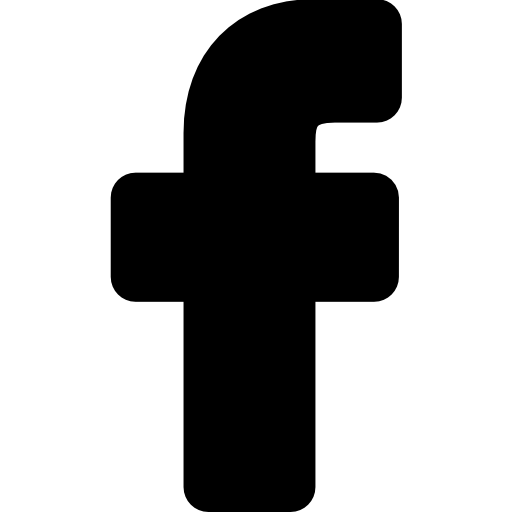 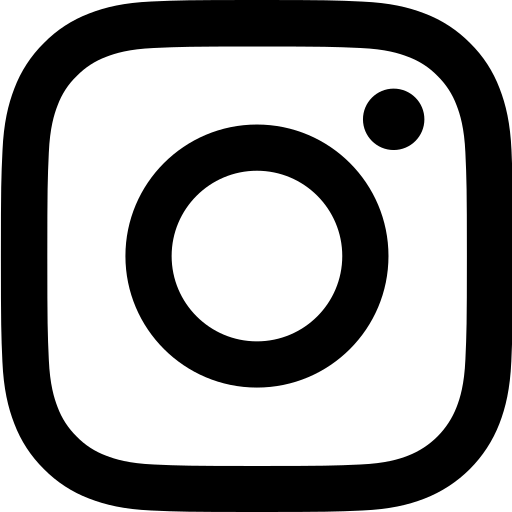 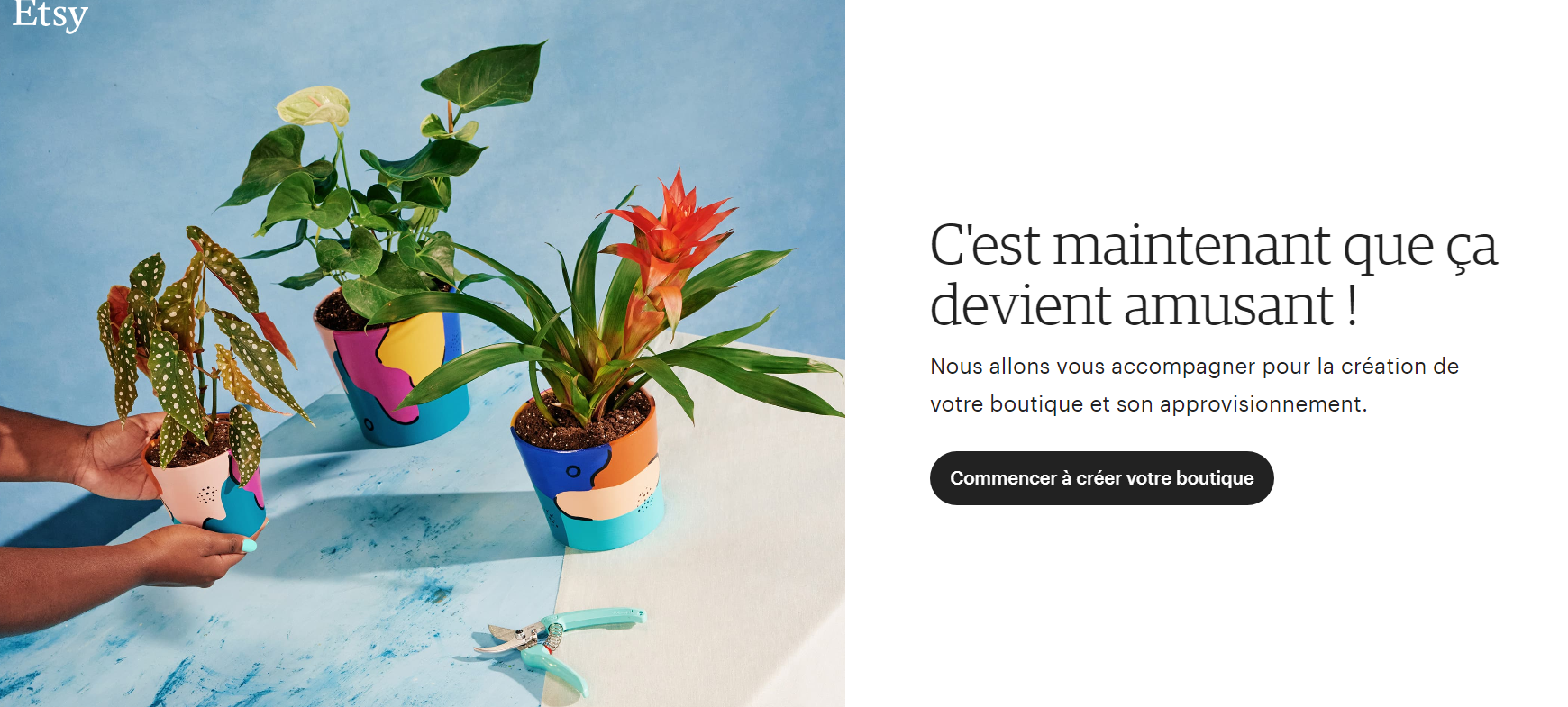 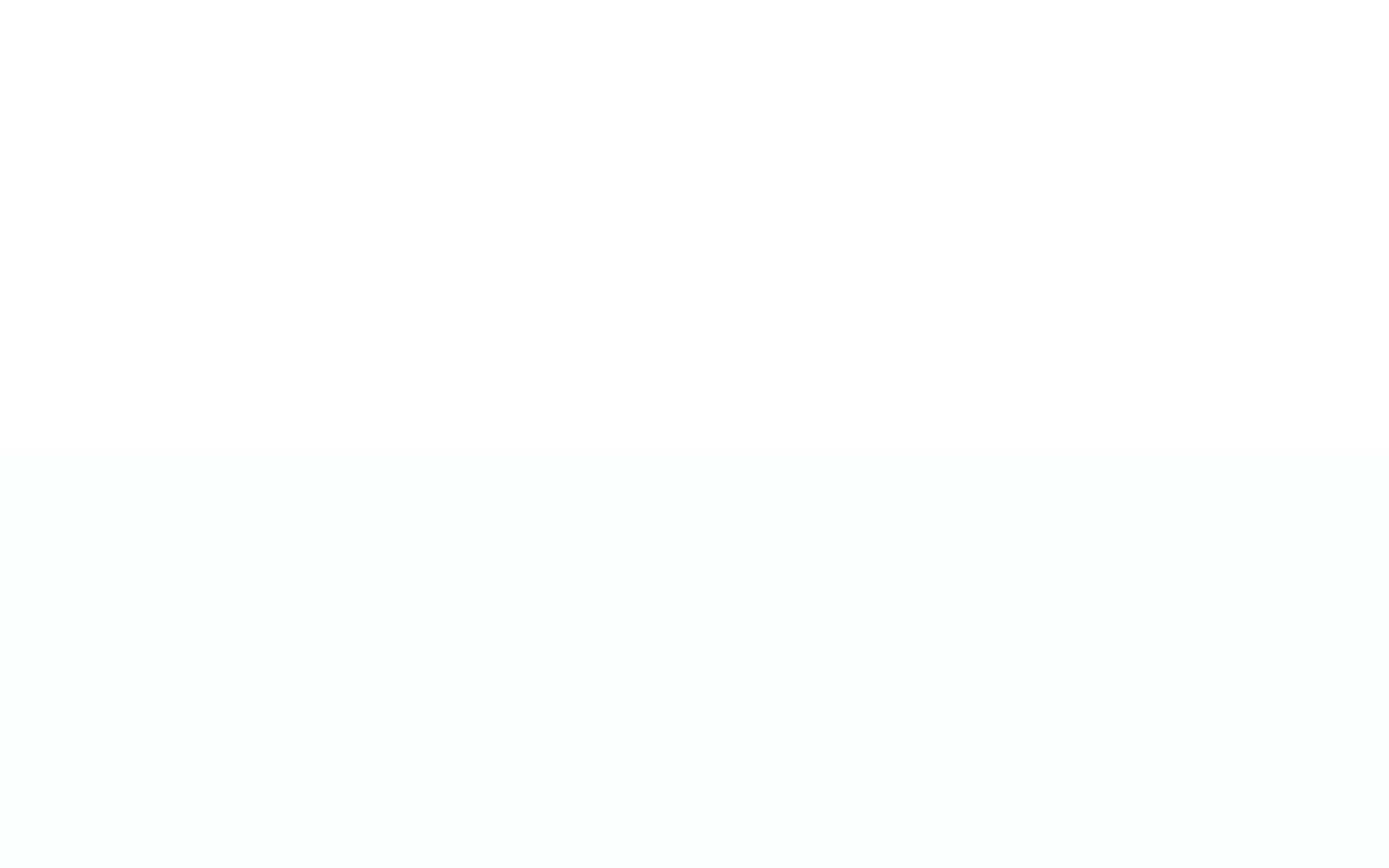 NOS AVANCEES
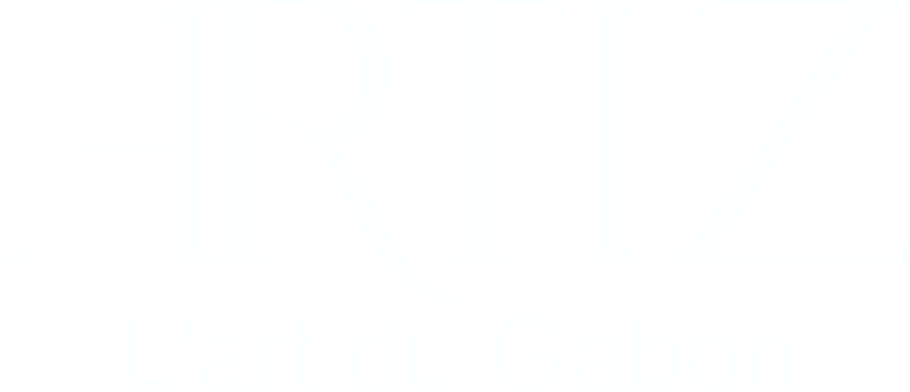 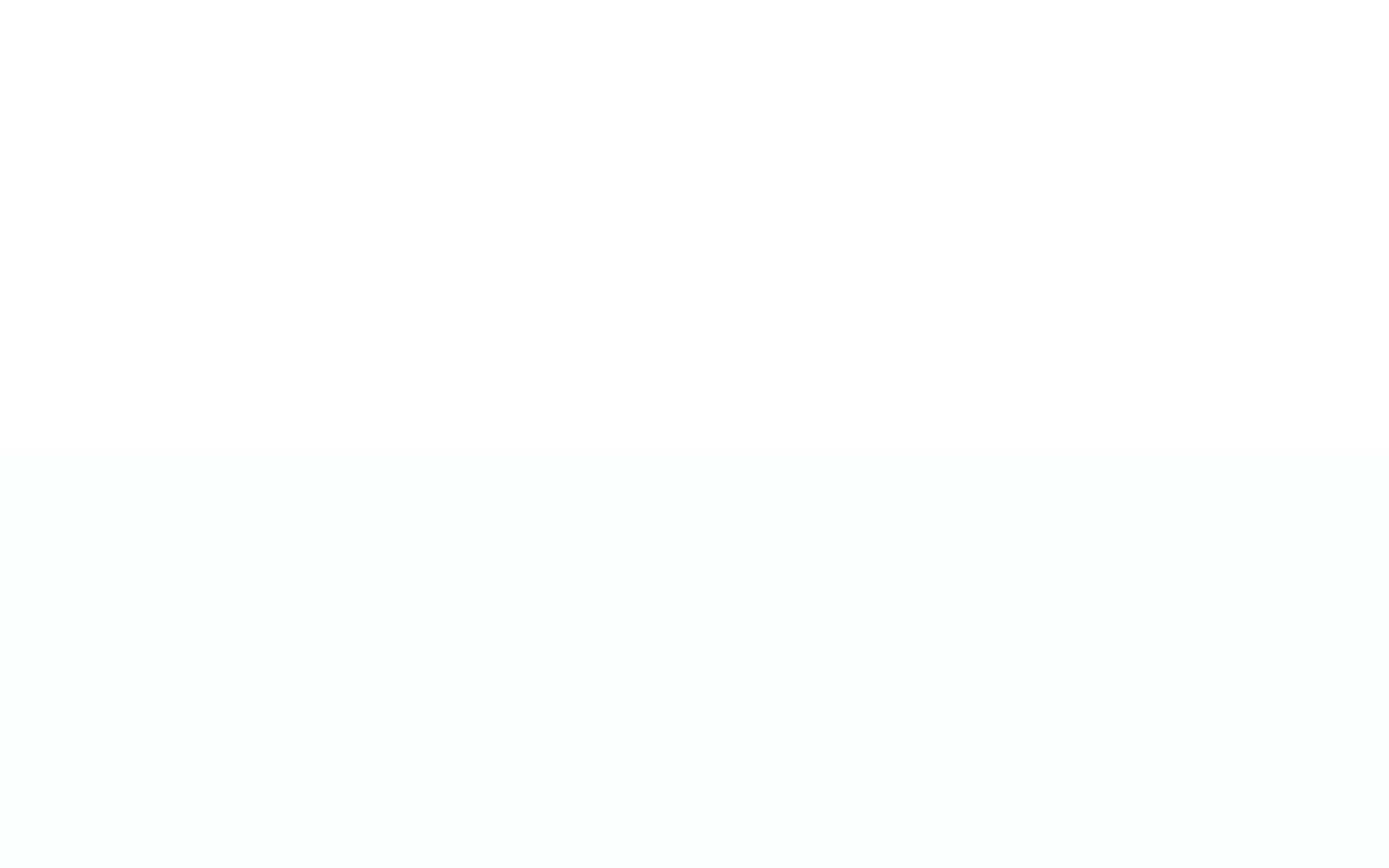 Accords de principes avec:
La Chambre Nationale des Métiers de l’Artisanat du Gabon, 
EDDY DESIGN (designer origami),
J.MONTANA (pyrograveur), 
Les ateliers GRECCO…
35
Le nombre d’artistes | Artisans dans la base de données Artiz
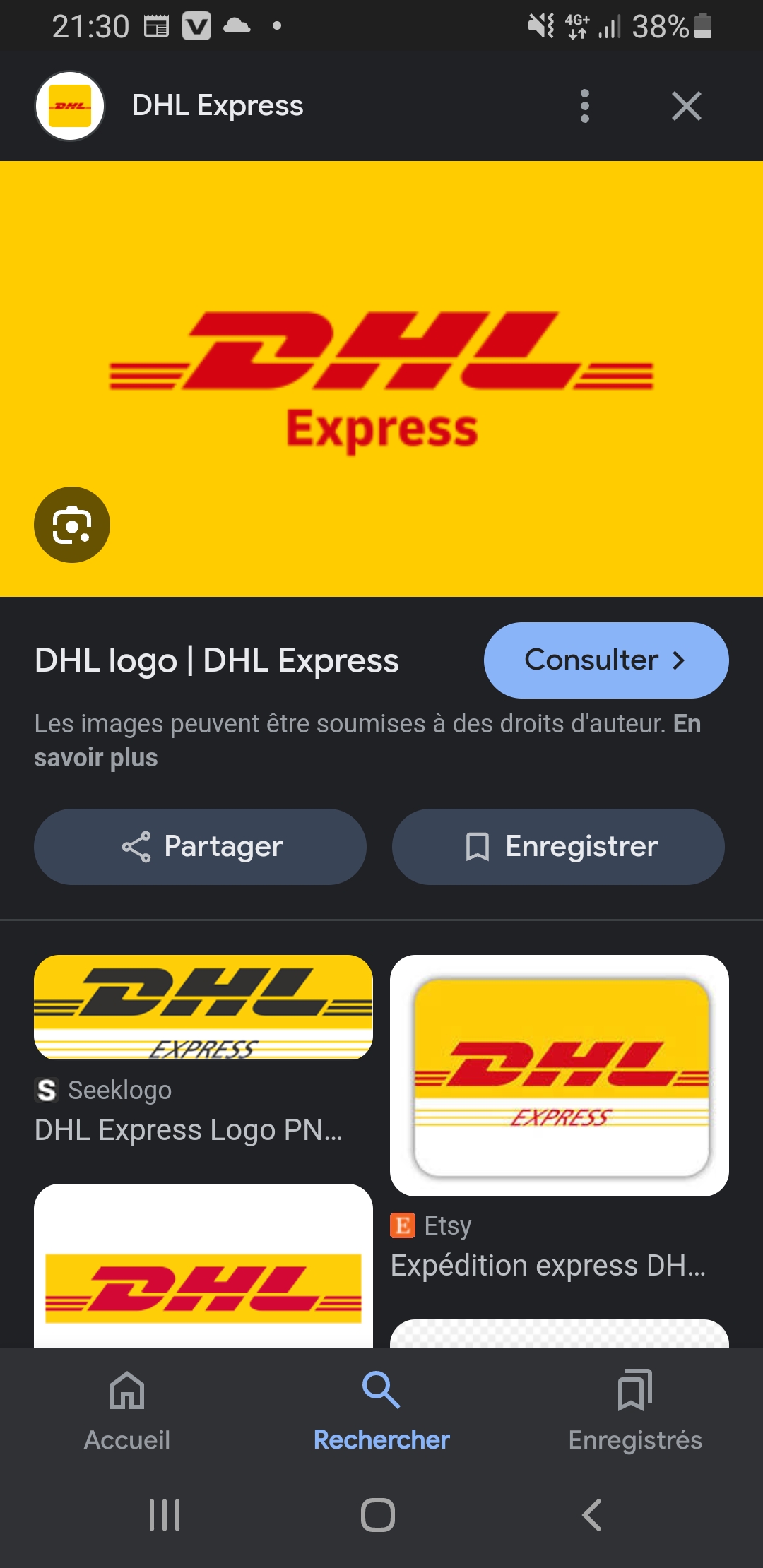 Artiz gabon
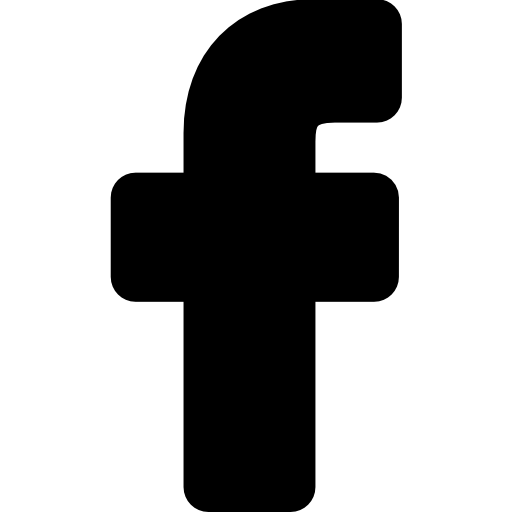 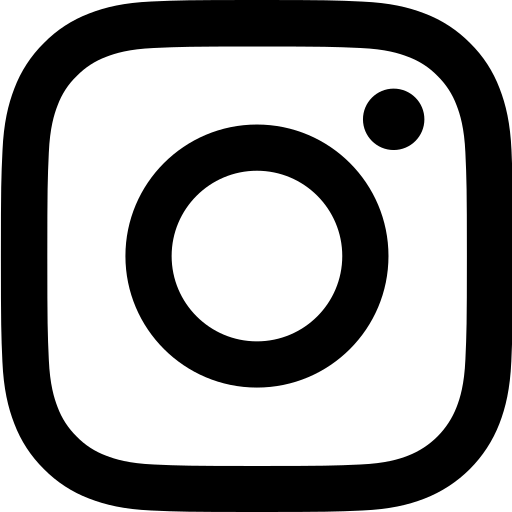 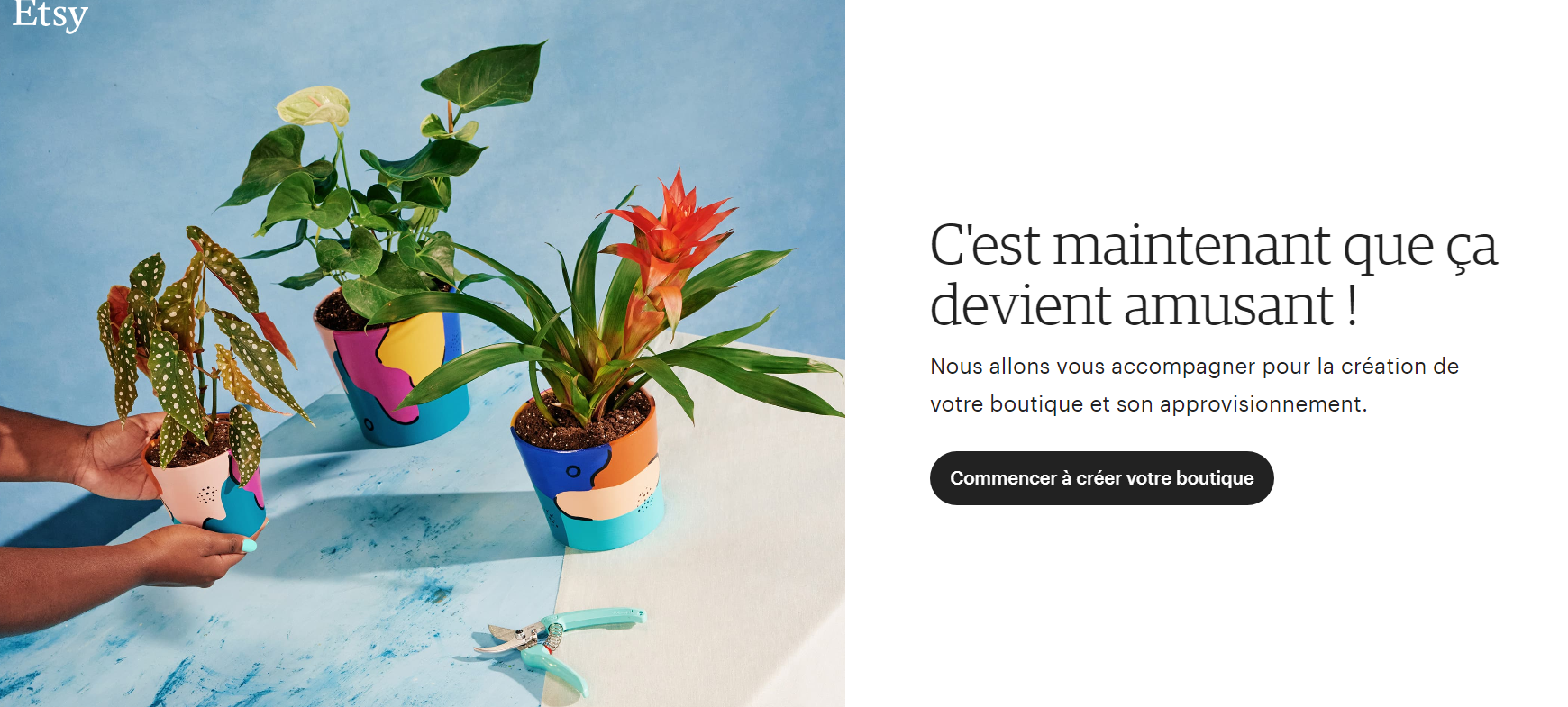 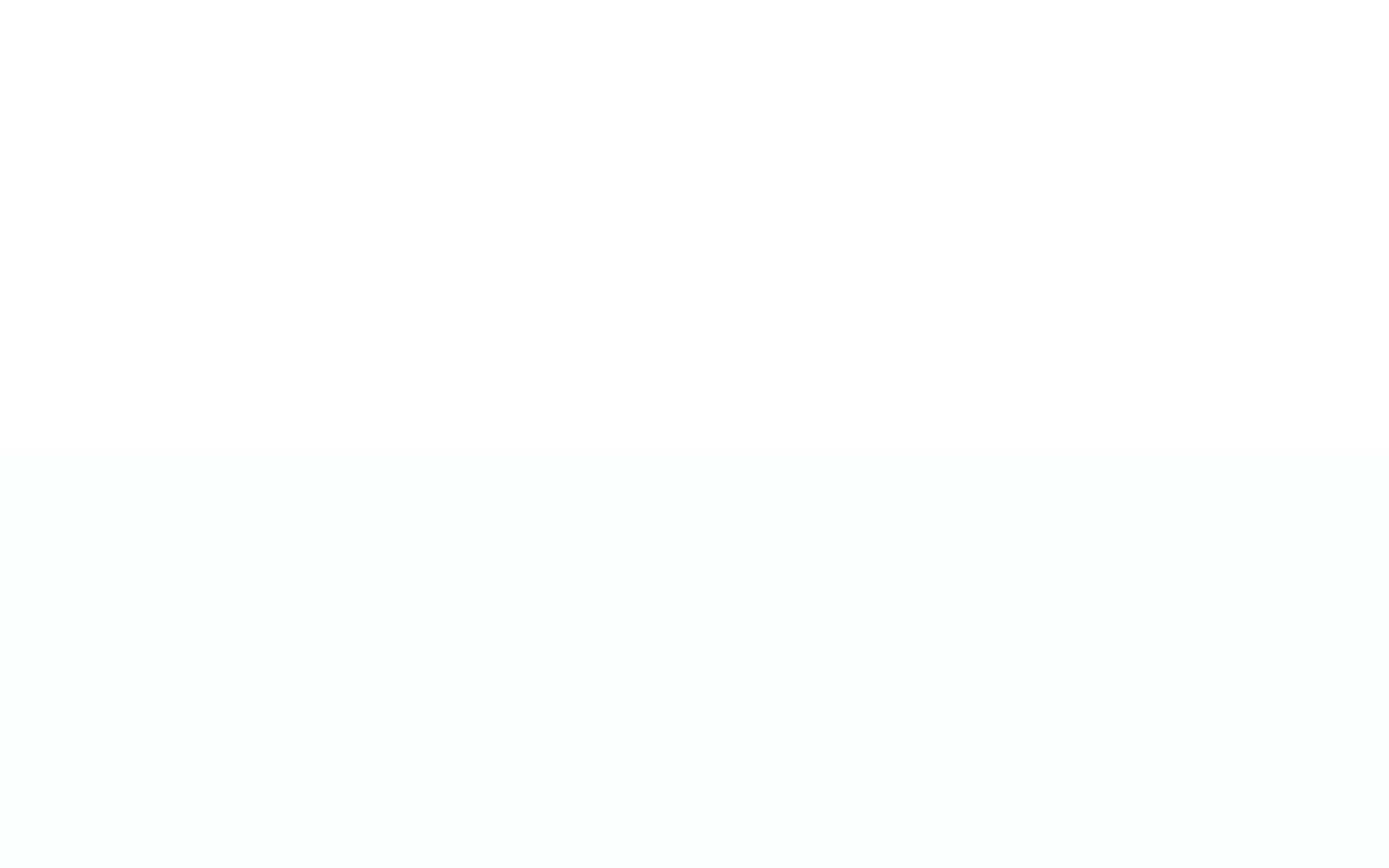 OKR
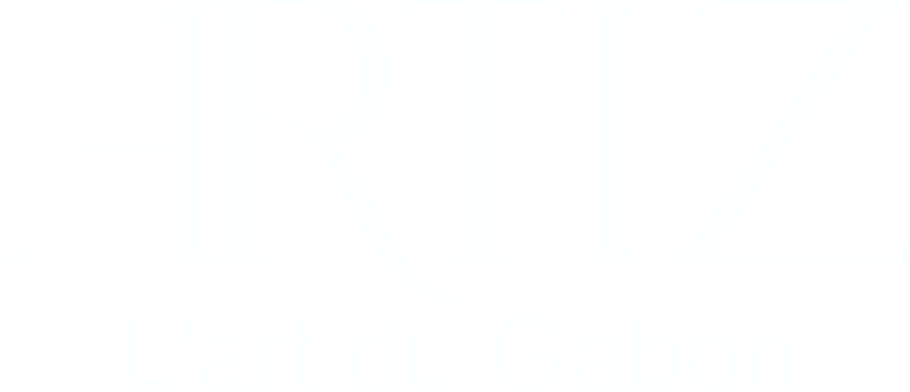 1- 3 ans
0- 12 mois mois
3 - 6 ans mois
Devenir la plateforme de référence pour l’artisanat gabonais en Afrique centrale et être un acteur clé dans la digitalisation de l’artisanat en Afrique
Établir des partenariats solides avec: Association des Artistes Gabonais (AAG), Gabon Art et Culture, pour promouvoir l’artisanat gabonais à l'échelle mondiale
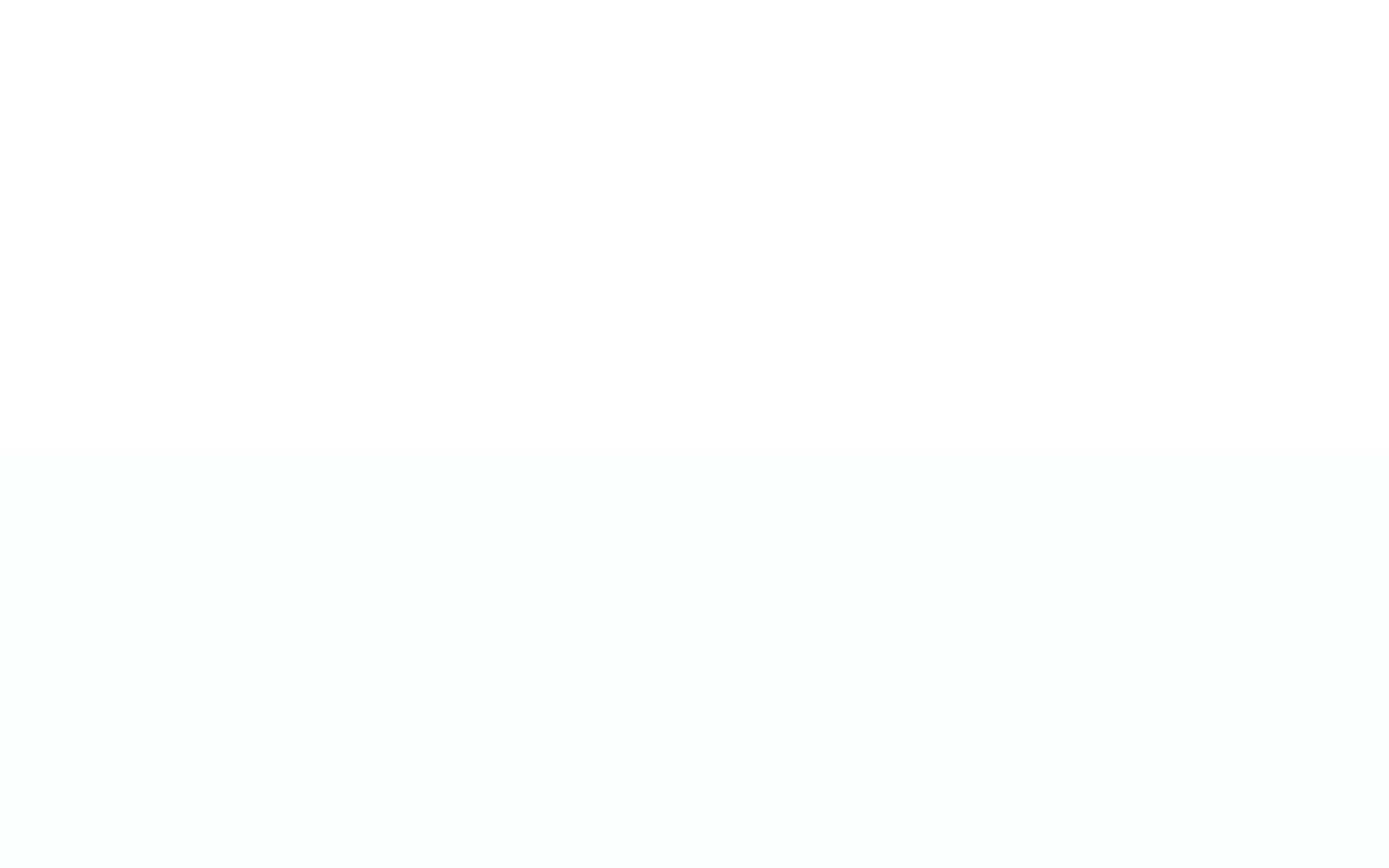 Mettre en ligne la plateforme ARTIZ .
Réaliser une campagne de communication pour le lancement.
Attirer et inscrire au moins 200 artisans locaux sur la plateforme.
Atteindre un minimum de 1 000 visites mensuelles sur le site.
Augmenter le nombre d’artisans inscrits à 500 et diversifier nos produits
Intégrer de nouvelles fonctionnalités basées sur les retours des utilisateurs (ex. : personnalisation, recommandations, etc.).
Augmenter les ventes mensuelles de produits artisanaux de 20 % par an
Artiz gabon
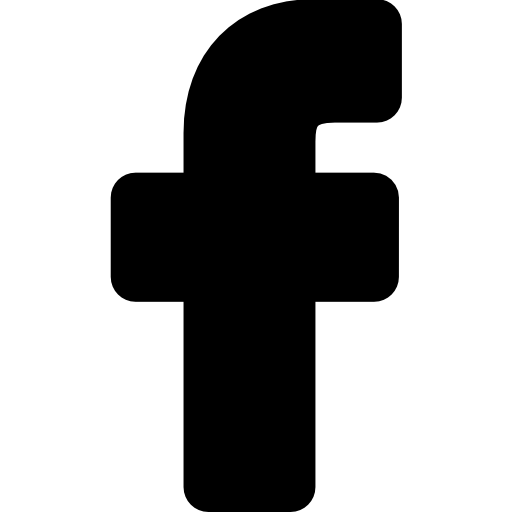 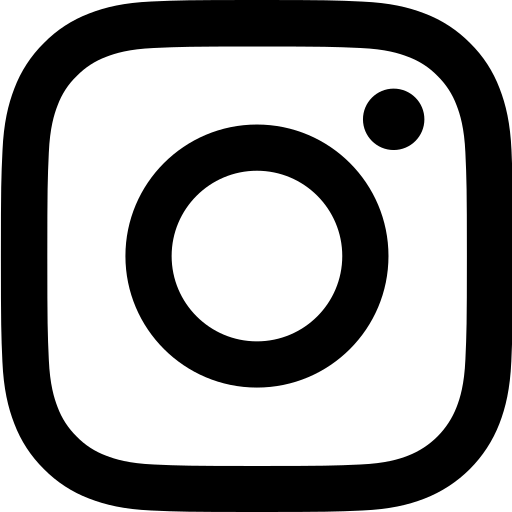 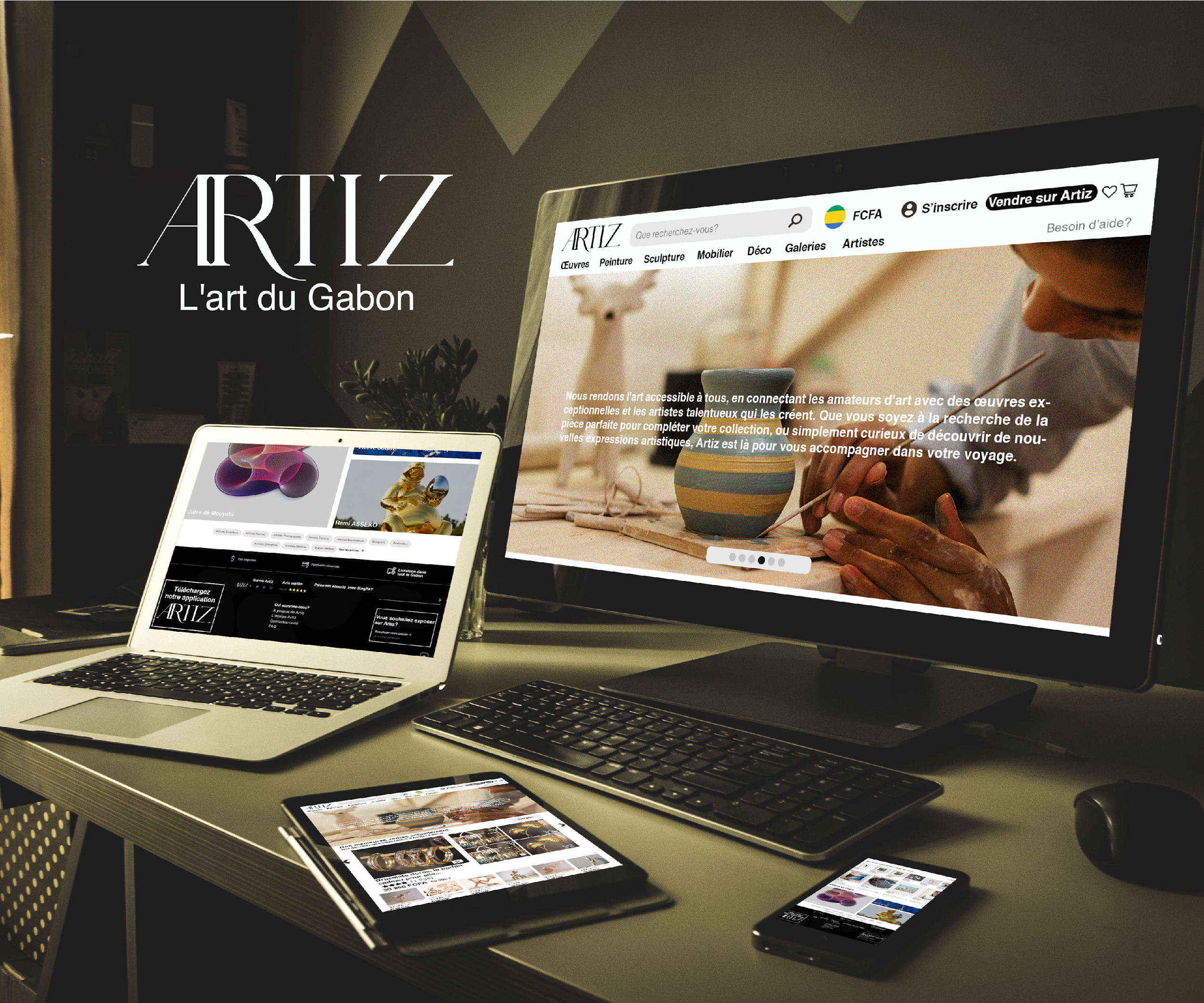 Artiz gabon
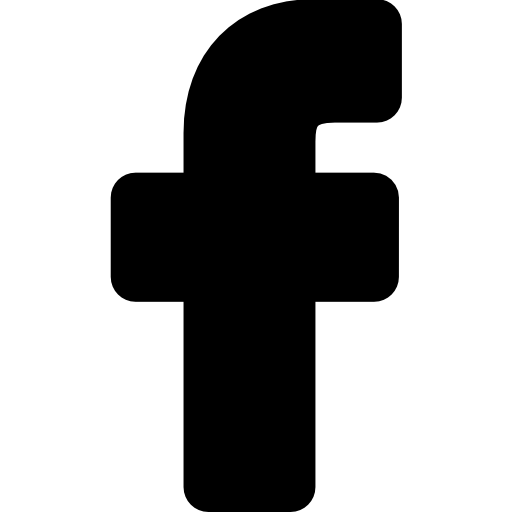 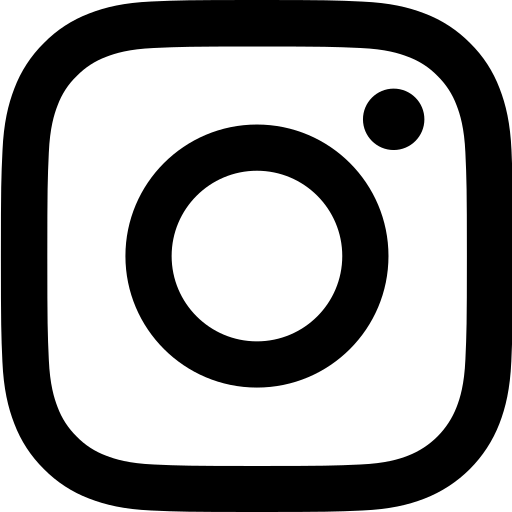